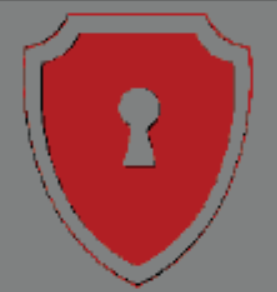 Computer Security Laboratory
Towards Confidential Computing with Trusted Execution Environment
Zhiqiang Lin
zlin@cse.ohio-state.edu
3/11/2021
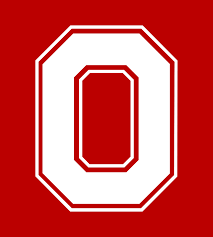 THE OHIO STATE UNIVERSITY
Data Has Become the World’s Most Valuable Resource
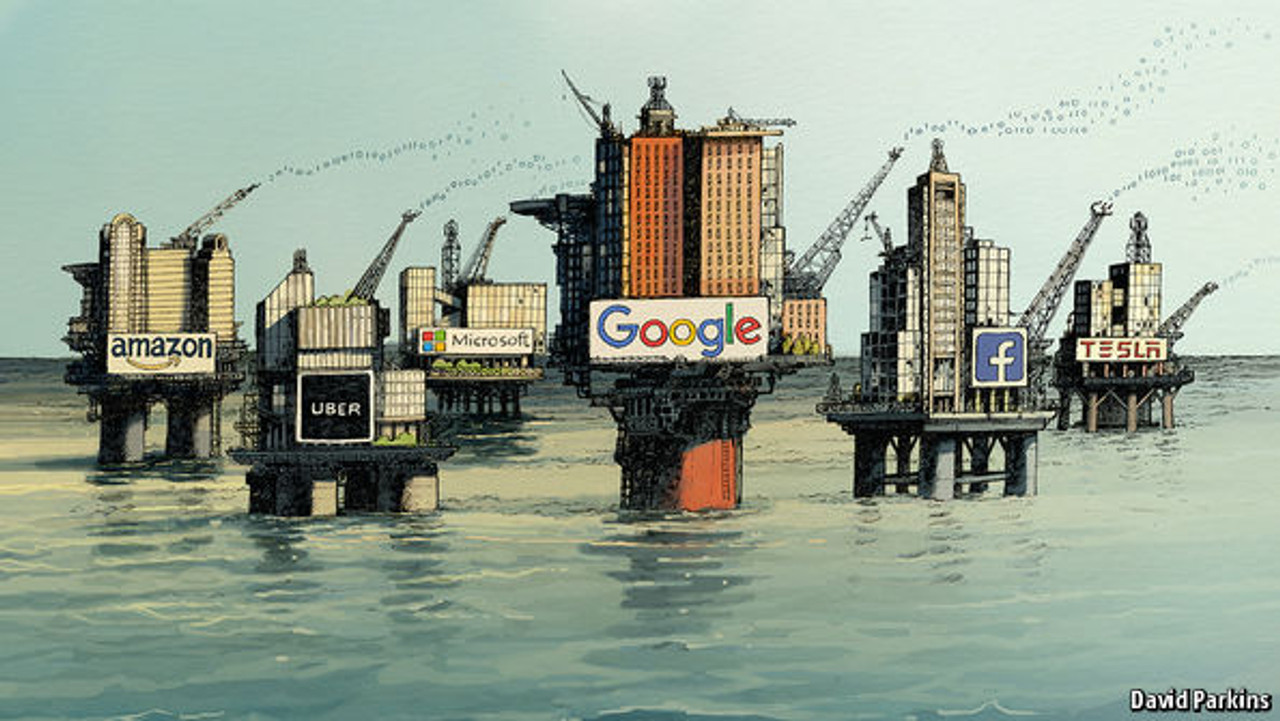 "The world’s most valuable resource is no longer oil, but data." The Economist: New York, NY, USA (2017).
Data is Under the Danger of Being Leaked or Abused
Data is Under the Danger of Being Leaked or Abused
Uber
Date: October, 2016Impact: 57 million drivers and customers
Forfeit: $148 million
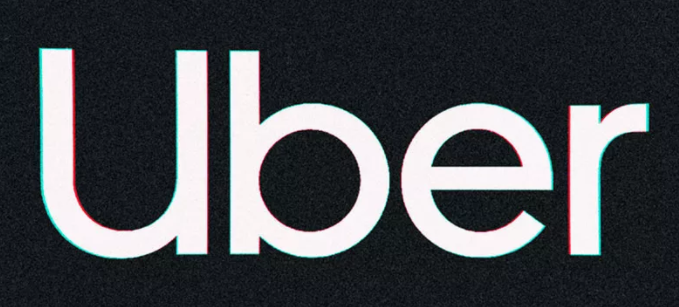 Data is Under the Danger of Being Leaked or Abused
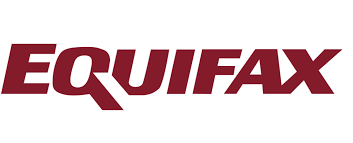 Equifax
Date: July, 2017Impact: 147.9 million consumers
Forfeit: $575 million
Uber
Date: October, 2016Impact: 57 million drivers and customers
Forfeit: $148 million
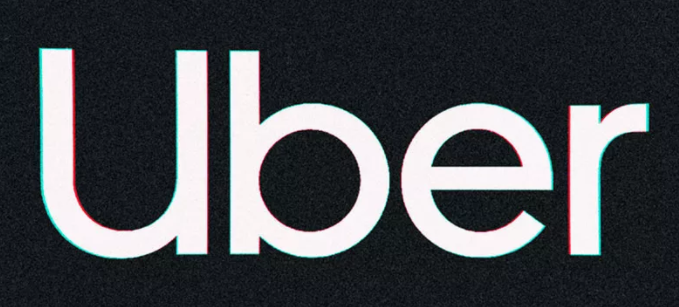 Data is Under the Danger of Being Leaked or Abused
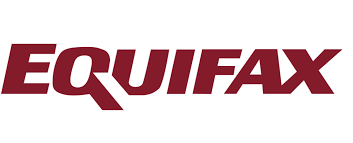 Equifax
Date: July, 2017Impact: 147.9 million consumers
Forfeit: $575 million
Uber
Date: October, 2016Impact: 57 million drivers and customers
Forfeit: $148 million
British Airways
Date:  September, 2018Impact:  500,000 customers  
Forfeit:  £183m
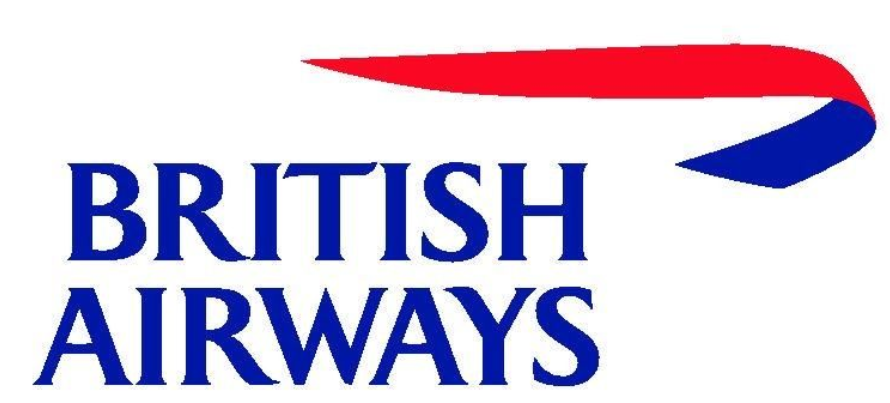 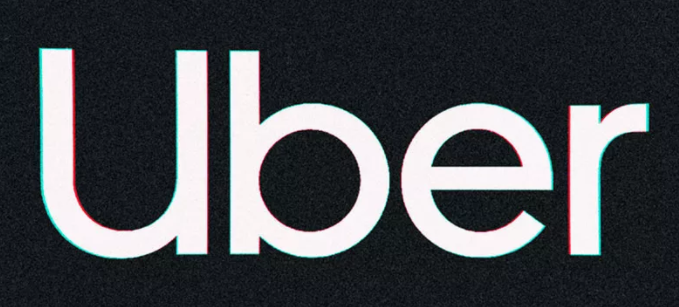 Data is Under the Danger of Being Leaked or Abused
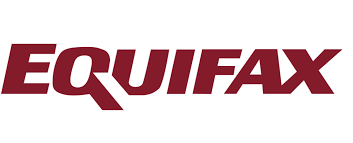 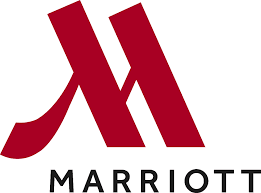 Marriott
Date: November, 2018Impact: 500 million guests
Forfeit: £ 99 million
Equifax
Date: July, 2017Impact: 147.9 million consumers
Forfeit: $575 million
Uber
Date: October, 2016Impact: 57 million drivers and customers
Forfeit: $148 million
British Airways
Date:  September, 2018Impact:  500,000 customers  
Forfeit:  £183m
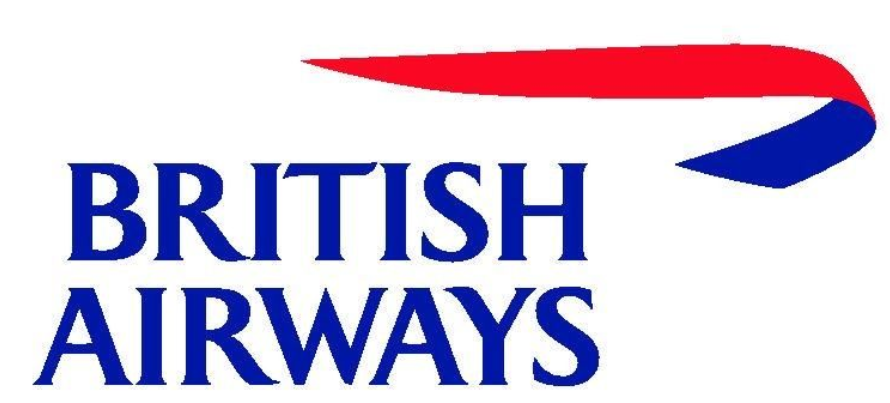 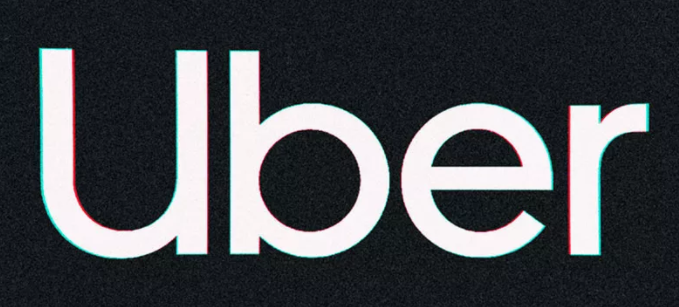 Data is Under the Danger of Being Leaked or Abused
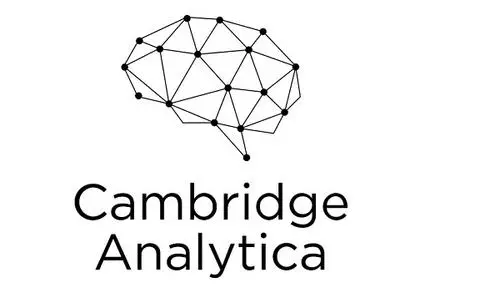 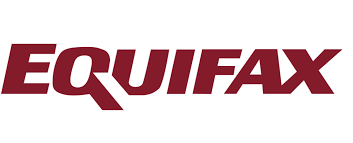 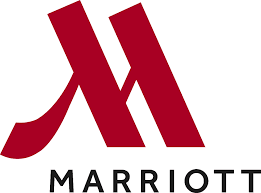 Cambridge Analytica
Date: 2013-2018Impact: Over 50 million Facebook users
Forfeit:  Bankruptcy, $5 B
Marriott
Date: November, 2018Impact: 500 million guests
Forfeit: £ 99 million
Equifax
Date: July, 2017Impact: 147.9 million consumers
Forfeit: $575 million
Uber
Date: October, 2016Impact: 57 million drivers and customers
Forfeit: $148 million
British Airways
Date:  September, 2018Impact:  500,000 customers  
Forfeit:  £183m
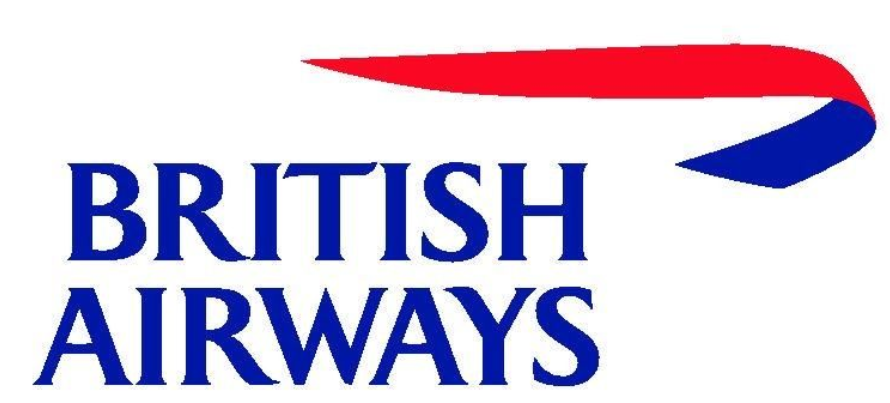 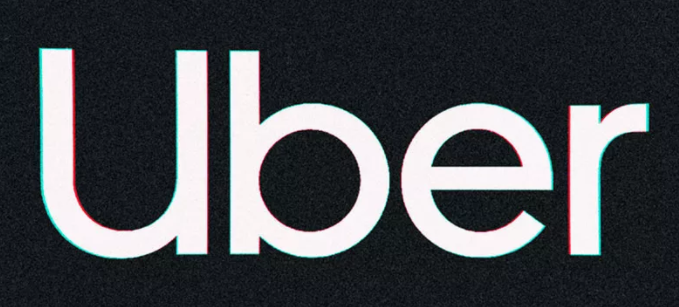 Data is Under the Danger of Being Leaked or Abused
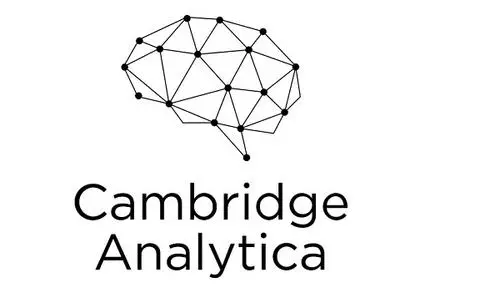 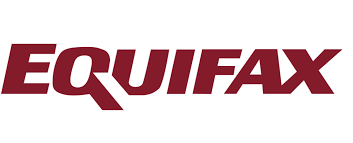 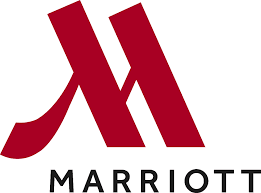 Cambridge Analytica
Date: 2013-2018Impact: Over 50 million Facebook users
Forfeit:  Bankruptcy, $5 B
Marriott
Date: November, 2018Impact: 500 million guests
Forfeit: £ 99 million
Equifax
Date: July, 2017Impact: 147.9 million consumers
Forfeit: $575 million
Uber
Date: October, 2016Impact: 57 million drivers and customers
Forfeit: $148 million
British Airways
Date:  September, 2018Impact:  500,000 customers  
Forfeit:  £183m
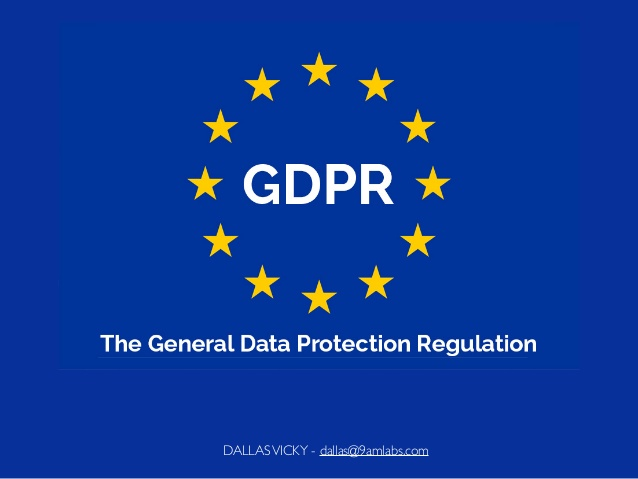 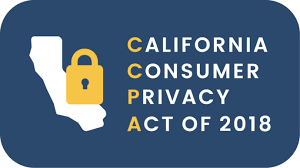 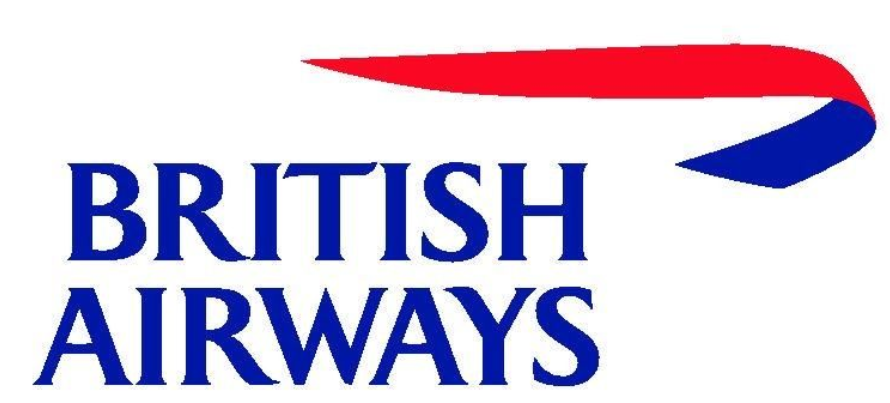 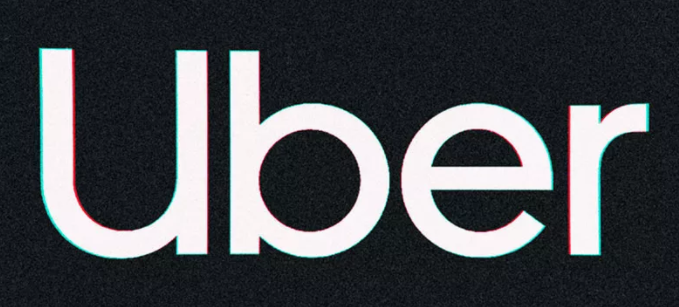 Key Technology: Confidential Computing
Multi-Party Computation (MPC)
Homomorphic Encryption
Differential Privacy (DP)
Federated Learning
Trusted Execution Environments (TEE)
Key Technology: Confidential Computing
Multi-Party Computation (MPC)
Homomorphic Encryption
Differential Privacy (DP)
Federated Learning
Trusted Execution Environments (TEE)
Trusted Execution Environments (TEE)
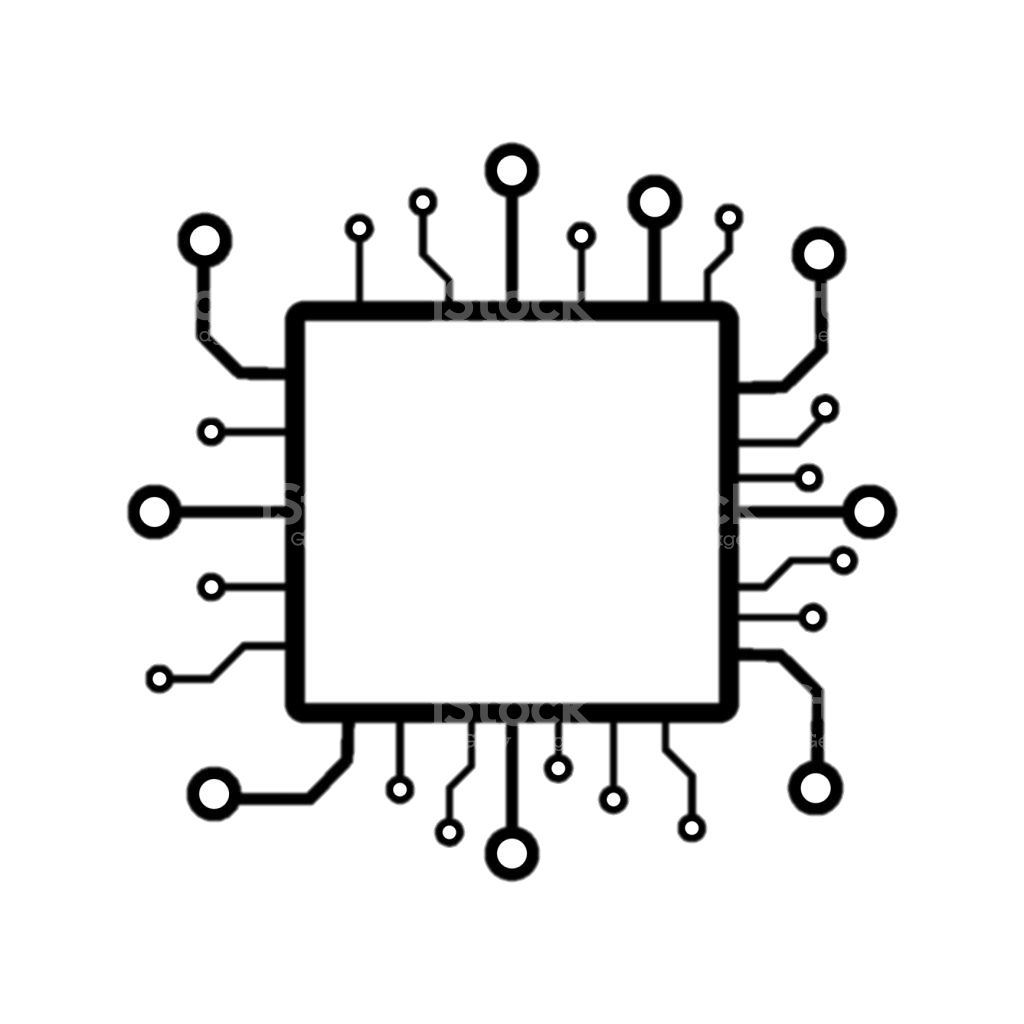 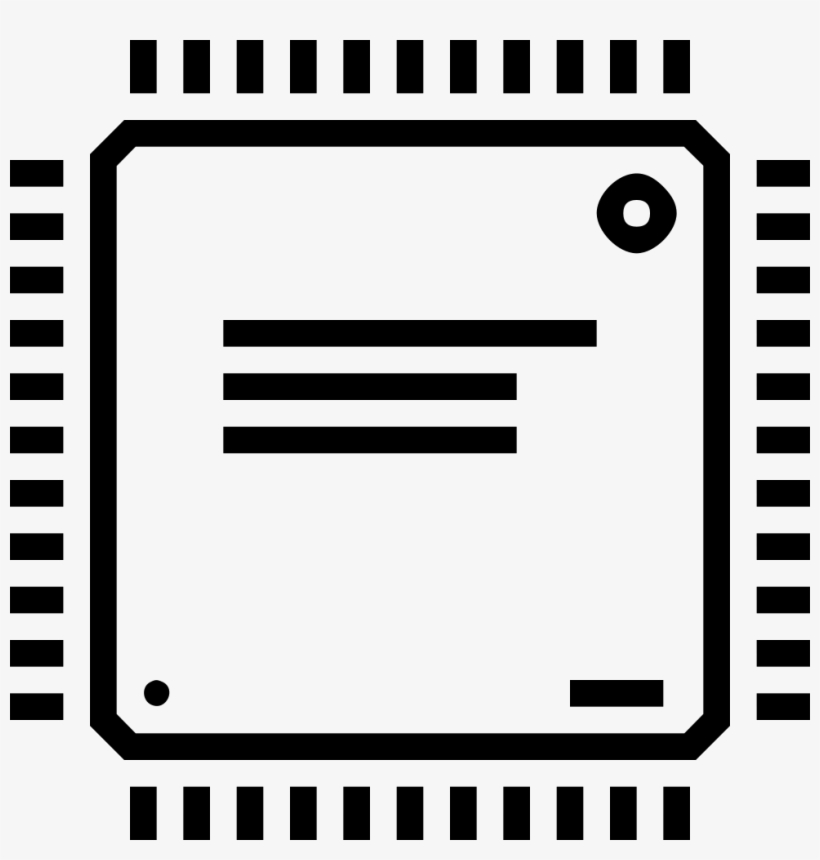 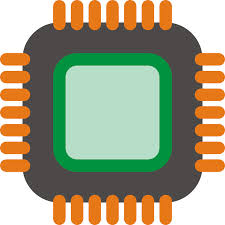 ARM TrustZone
Intel SGX
AMD SEV
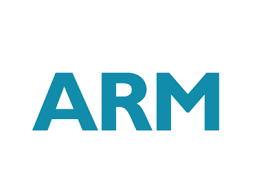 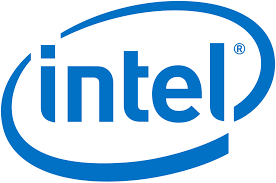 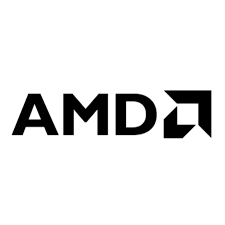 Why Trusted Execution Environments (TEE)
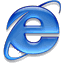 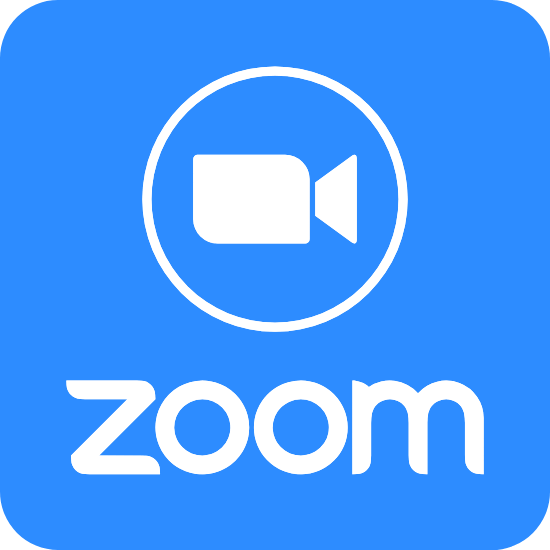 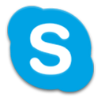 Operating Systems
Hardware
Why Trusted Execution Environments (TEE)
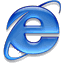 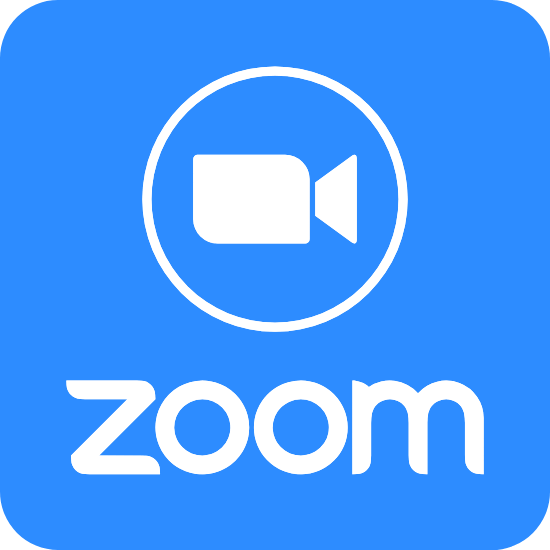 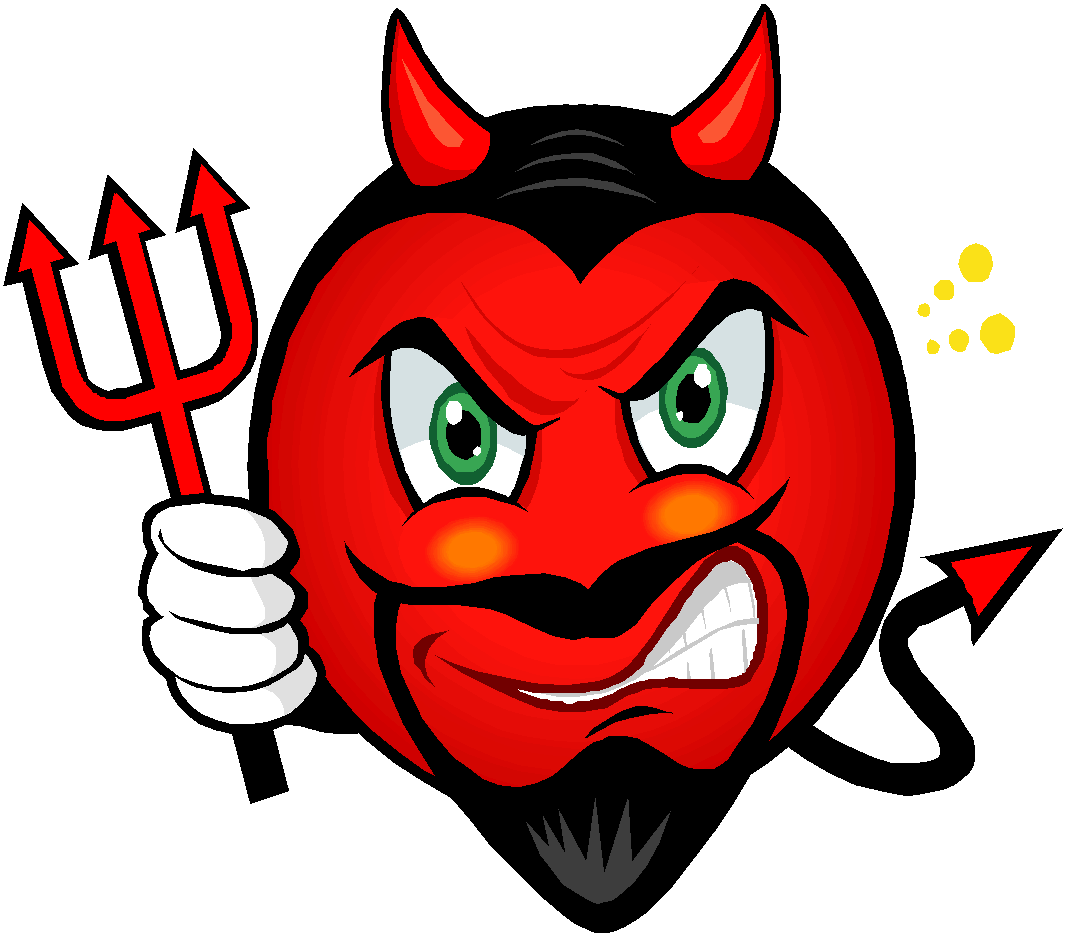 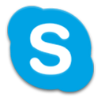 Operating Systems
Hardware
Why Trusted Execution Environments (TEE)
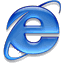 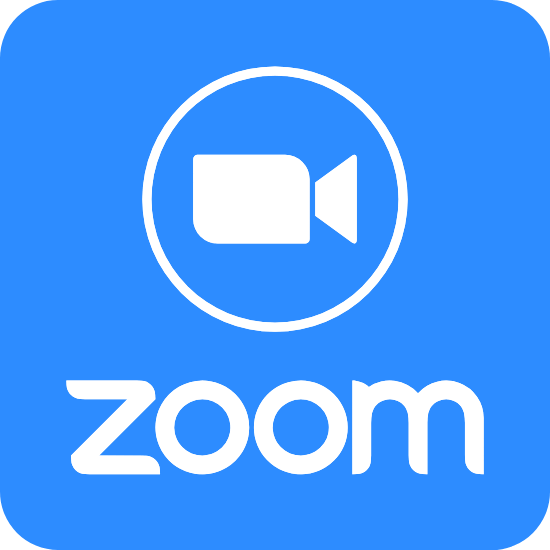 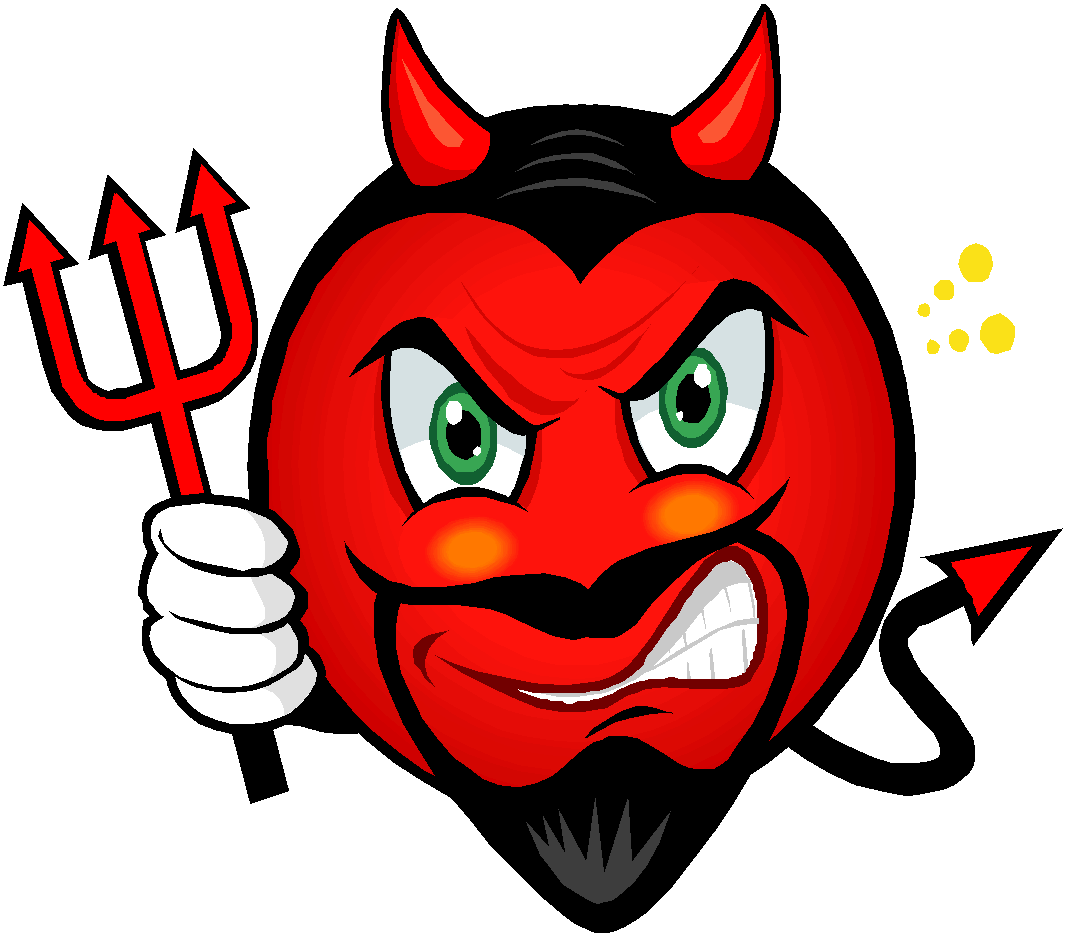 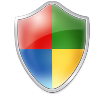 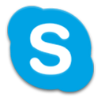 Operating Systems
Hardware
Why Trusted Execution Environments (TEE)
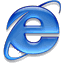 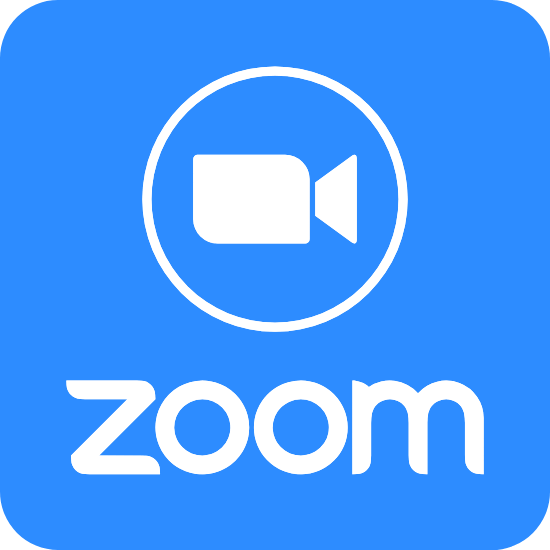 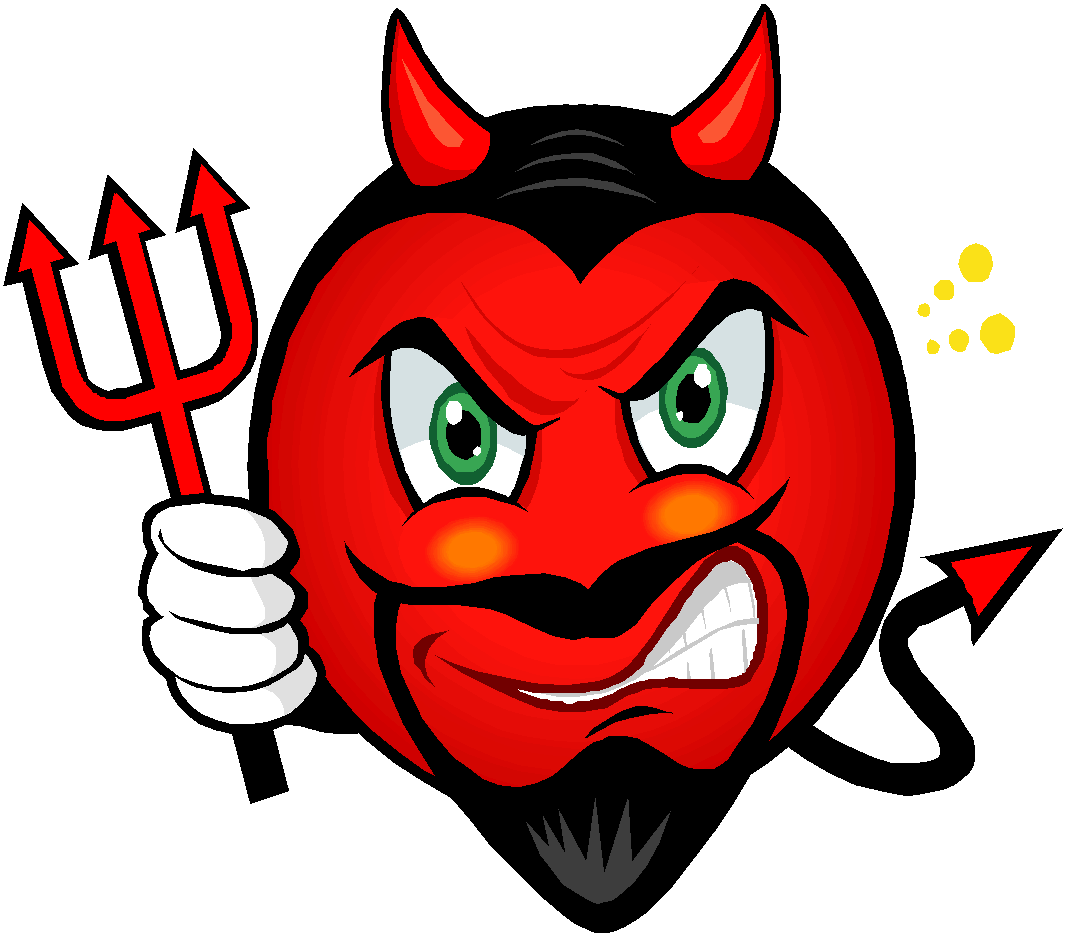 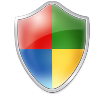 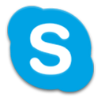 Operating Systems
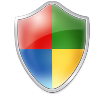 Hardware
Why Trusted Execution Environments (TEE)
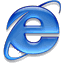 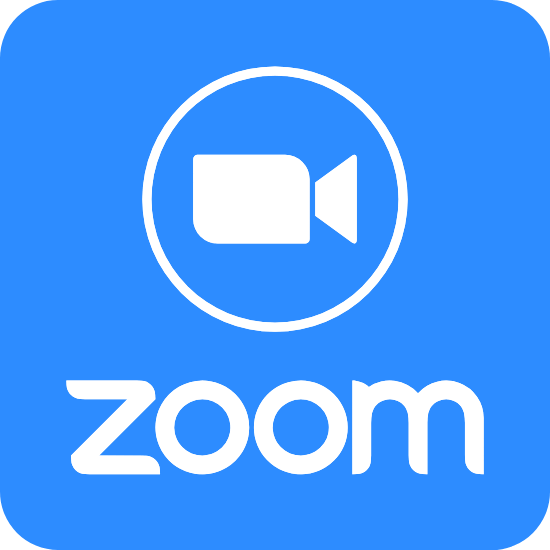 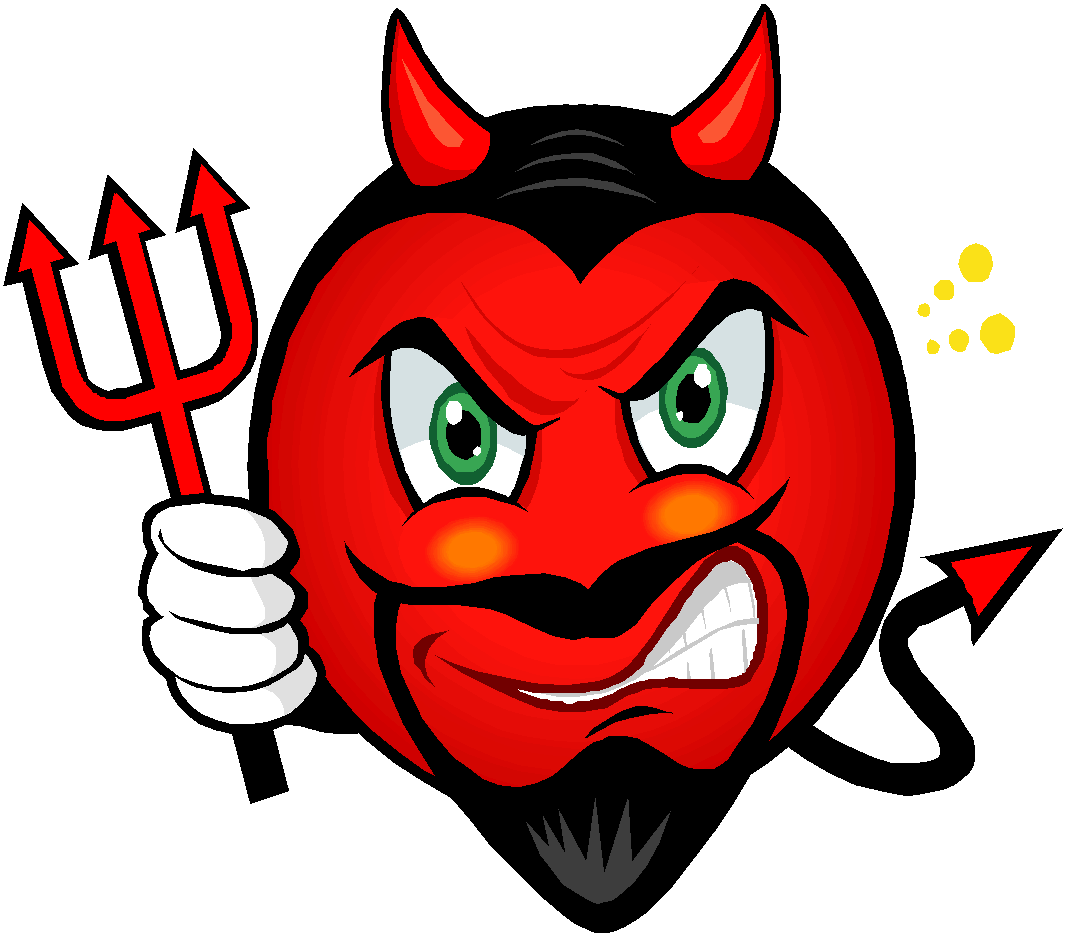 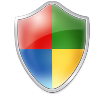 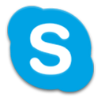 Operating Systems
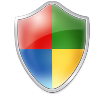 Hardware
Why Trusted Execution Environments (TEE)
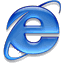 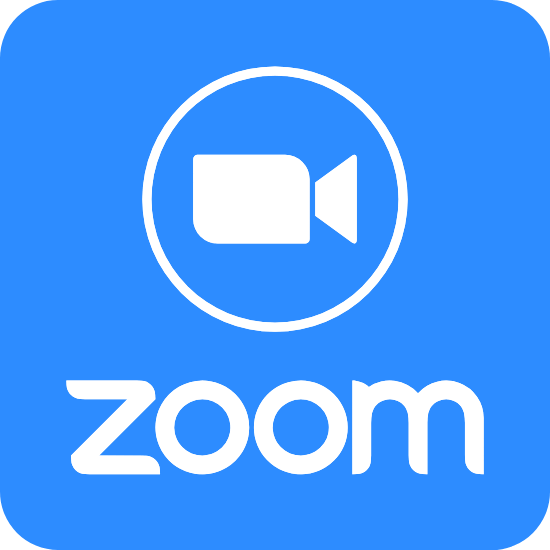 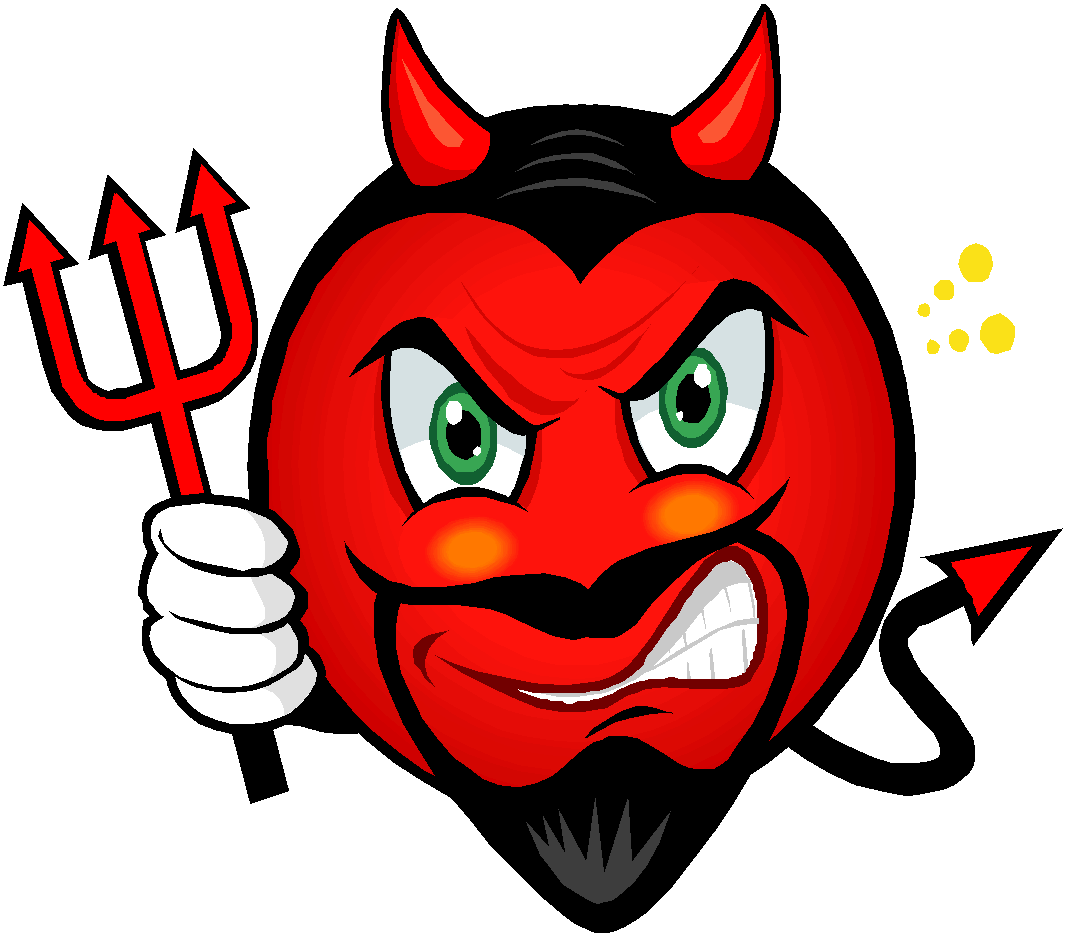 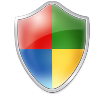 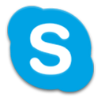 Operating Systems
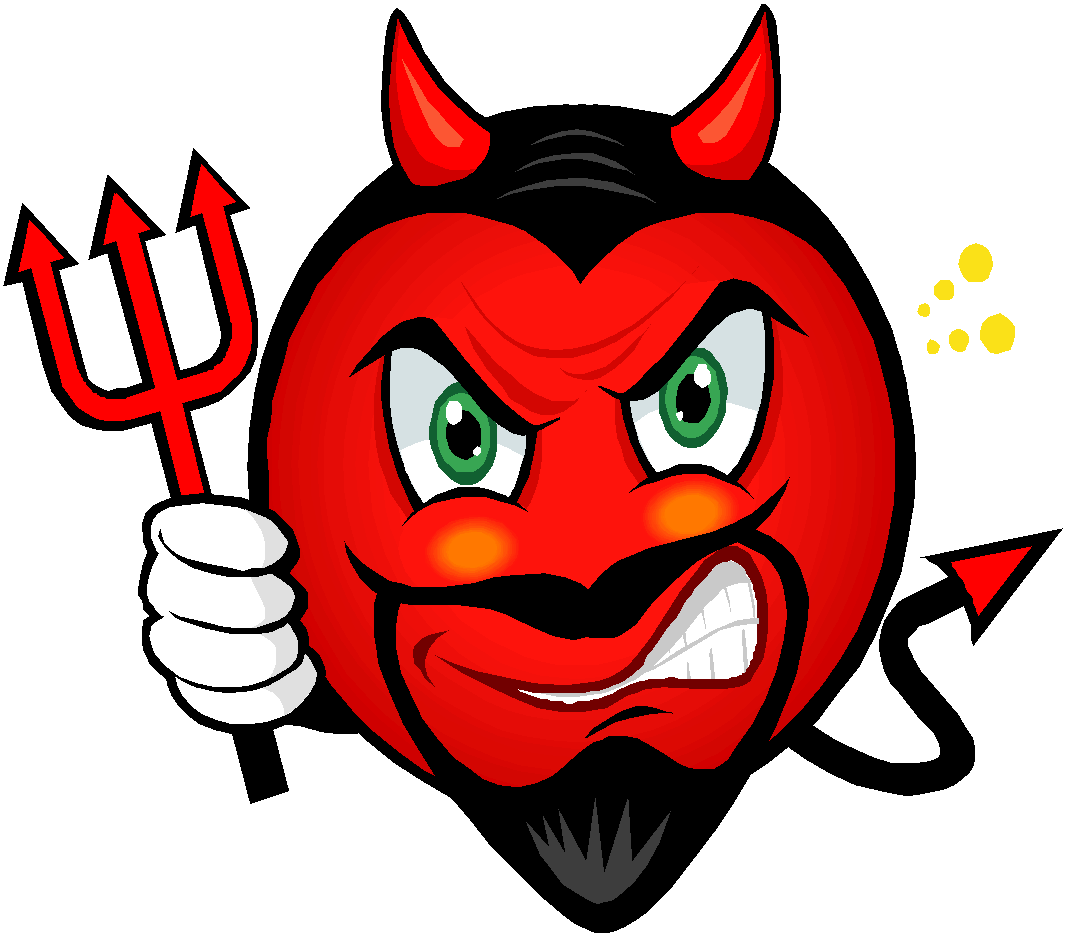 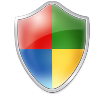 Hardware
Why Trusted Execution Environments (TEE)
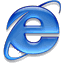 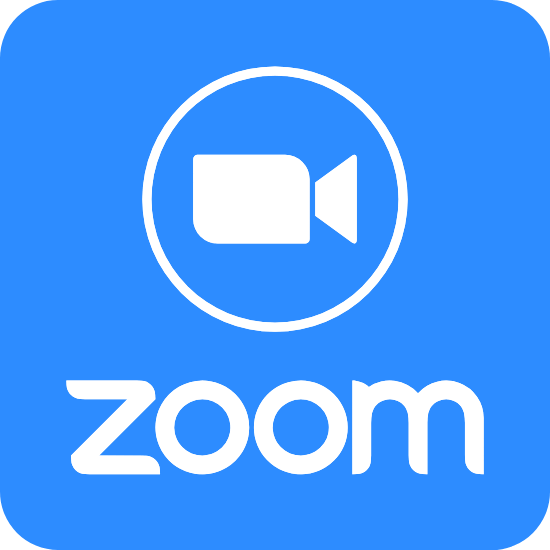 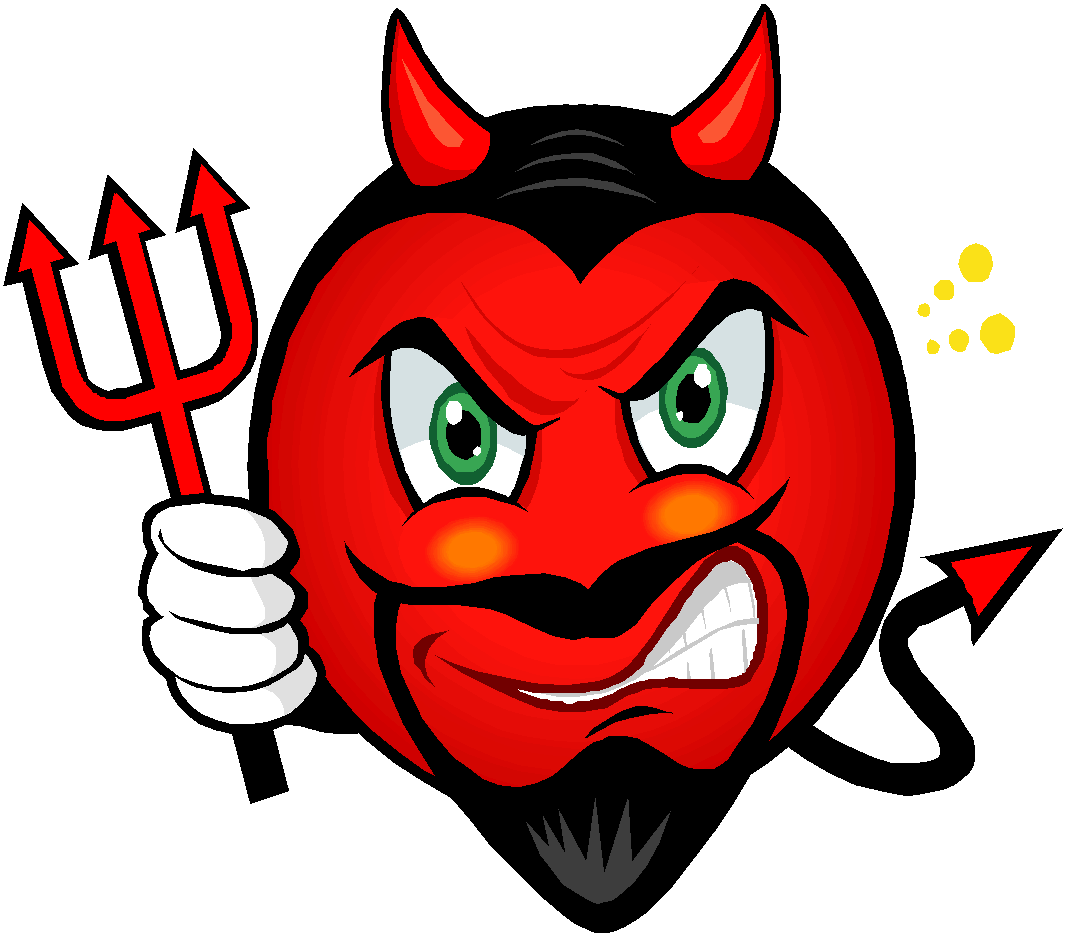 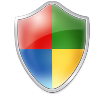 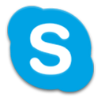 Operating Systems
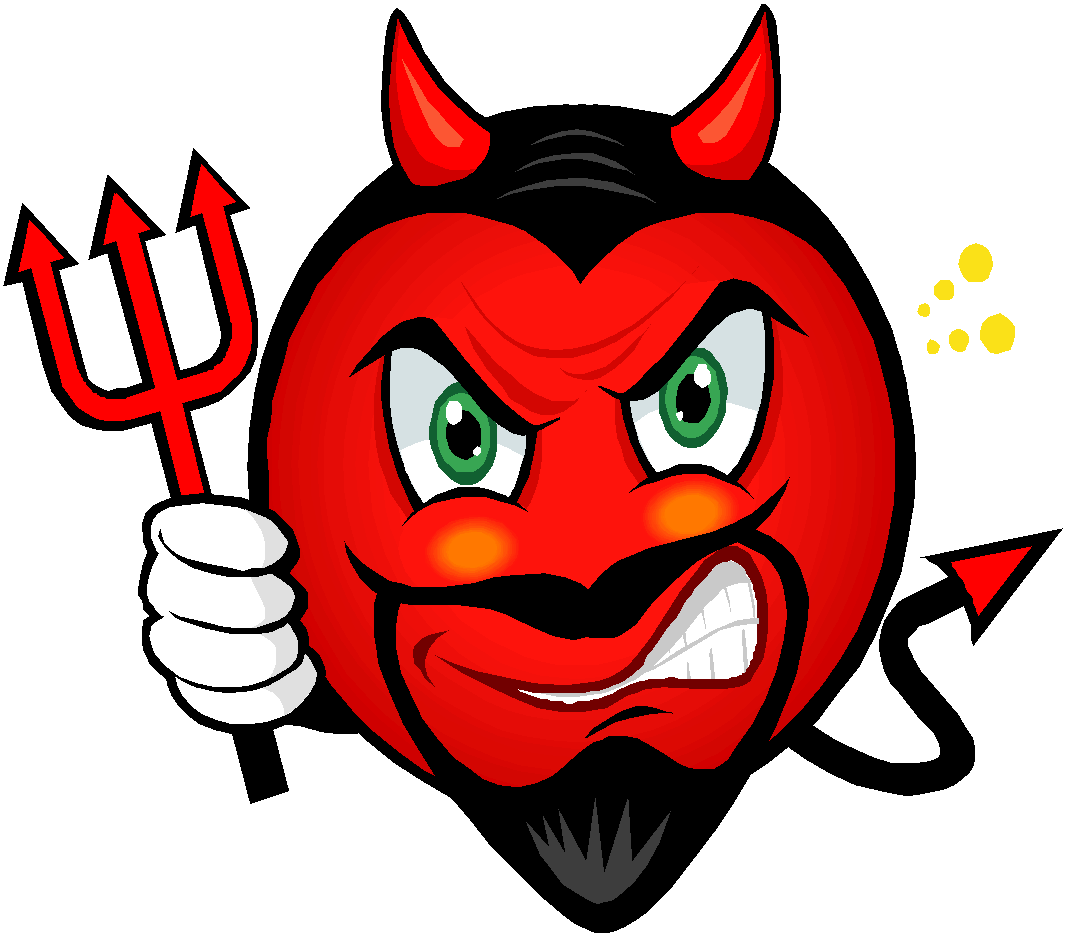 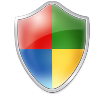 Hardware
Why Trusted Execution Environments (TEE)
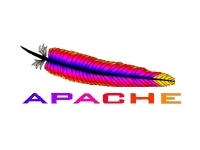 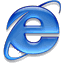 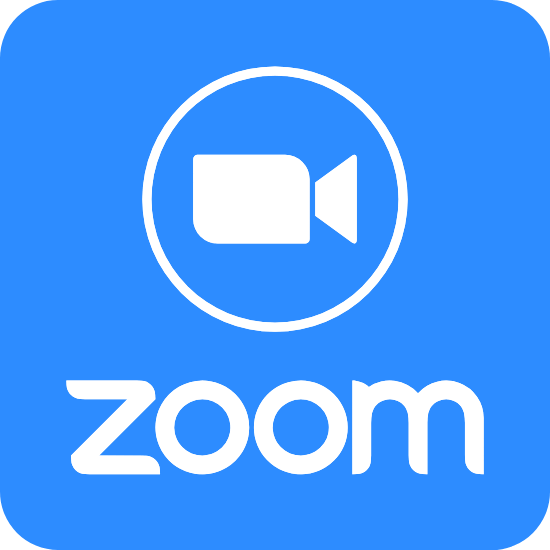 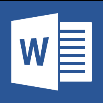 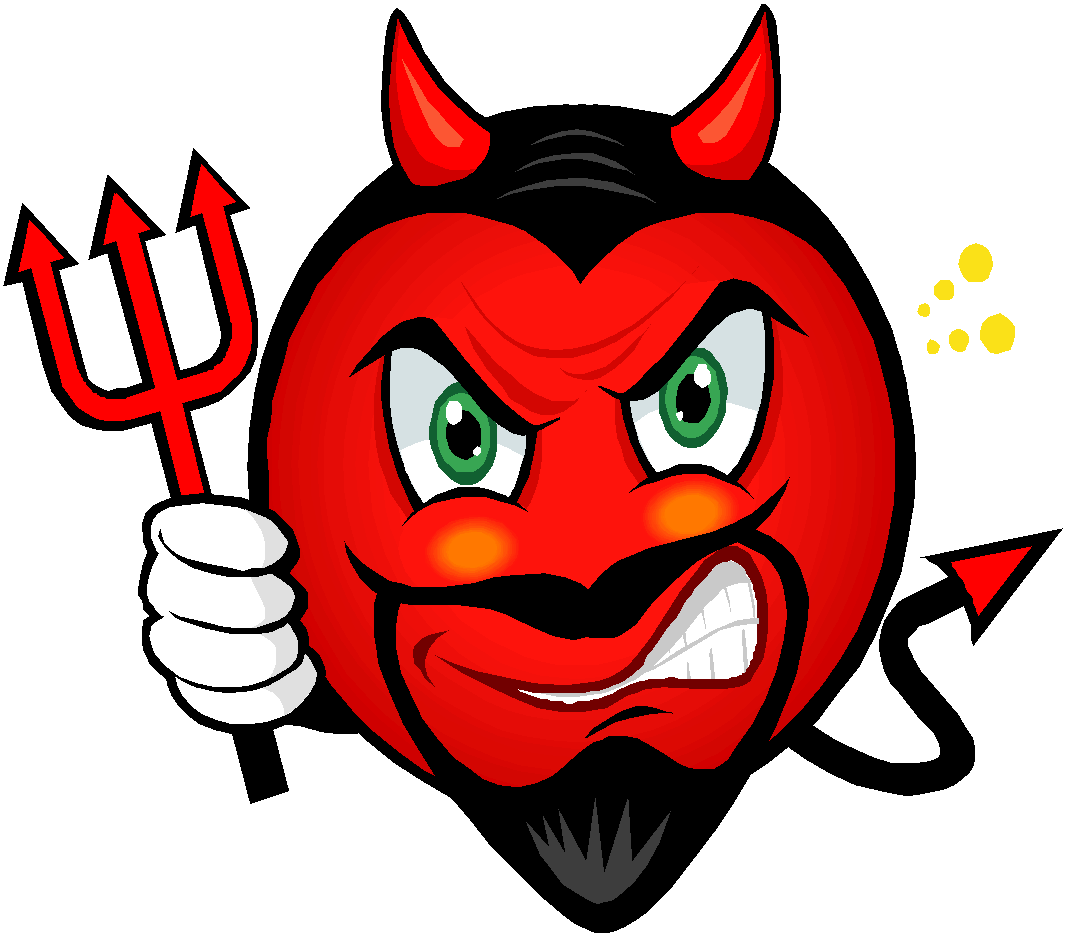 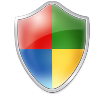 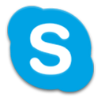 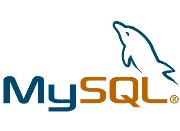 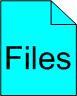 Operating Systems
Linux Kernel
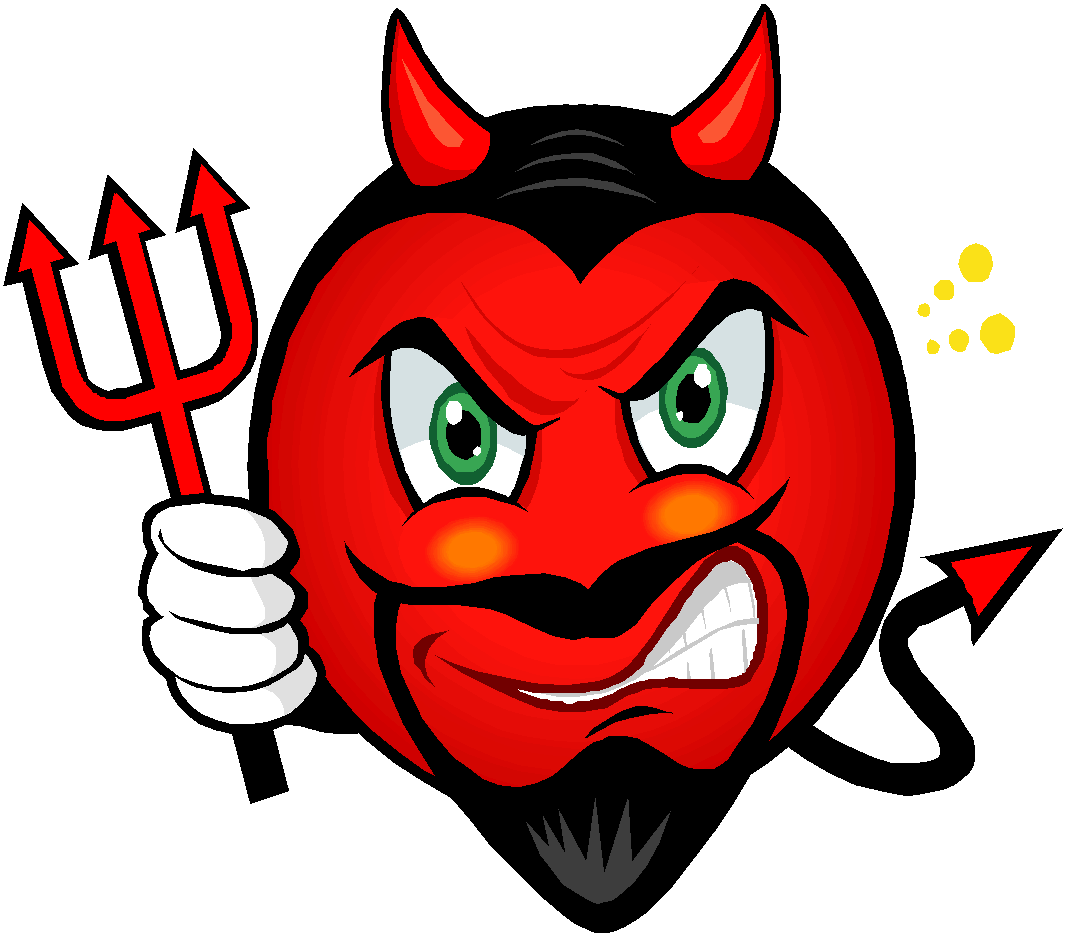 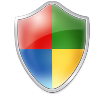 Virtualization
Hardware
Why Trusted Execution Environments (TEE)
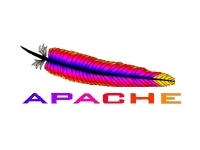 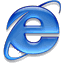 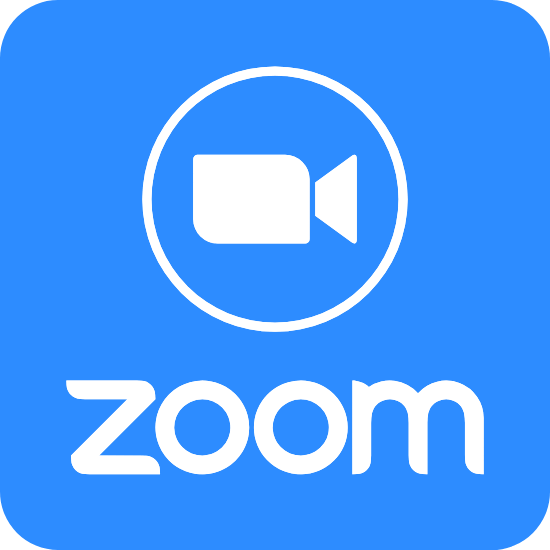 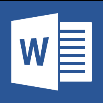 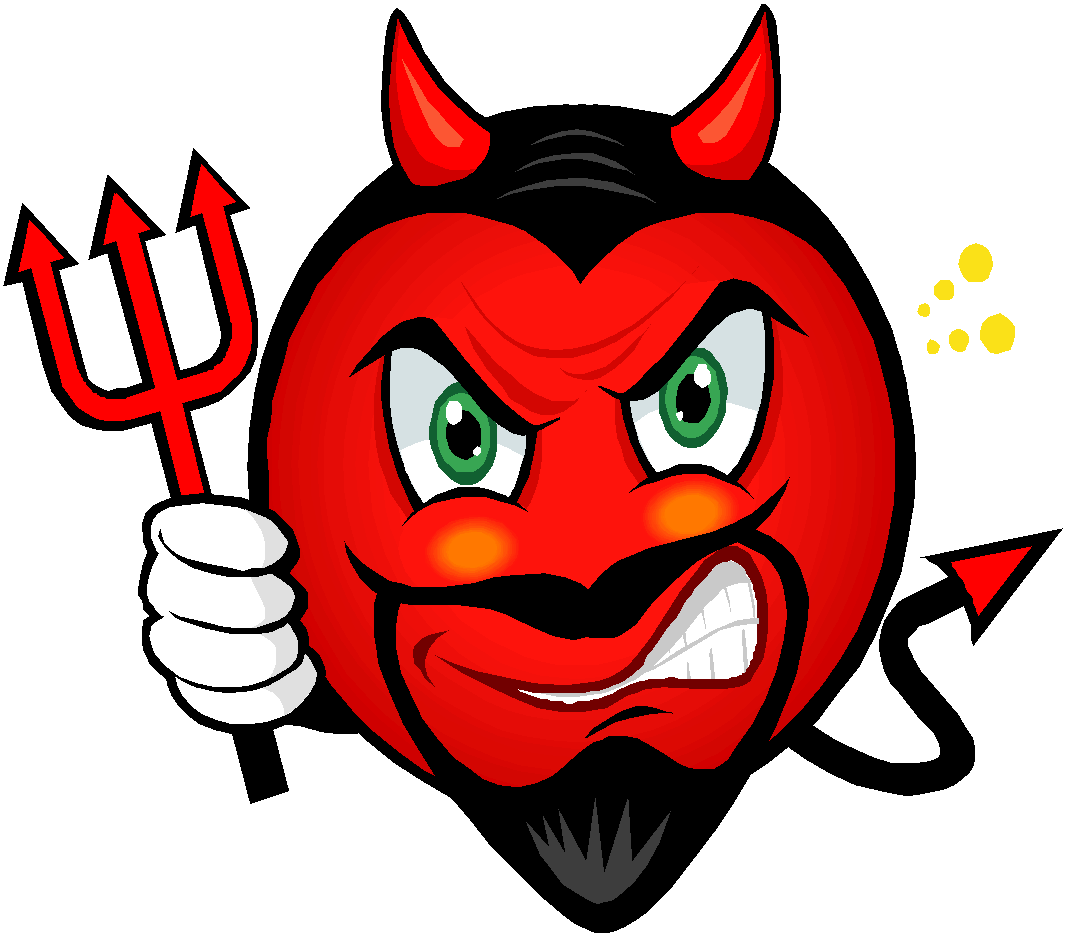 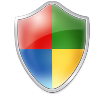 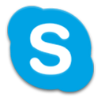 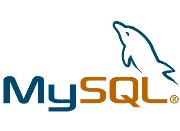 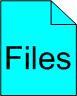 Operating Systems
Linux Kernel
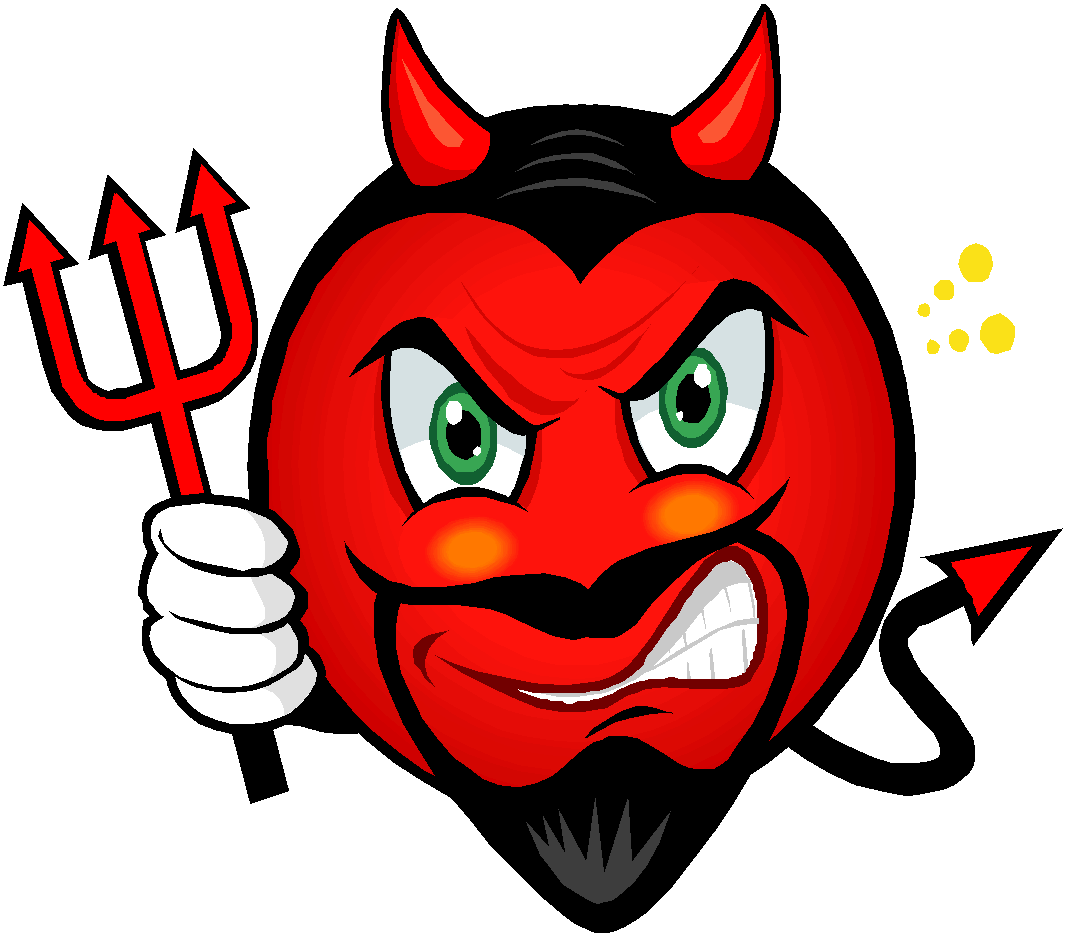 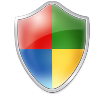 Virtualization
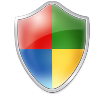 Hardware
Why Trusted Execution Environments (TEE)
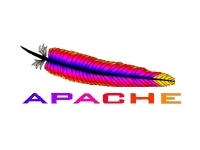 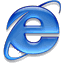 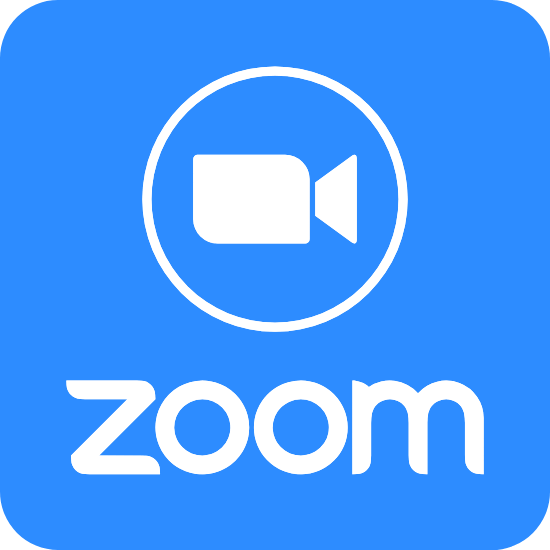 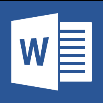 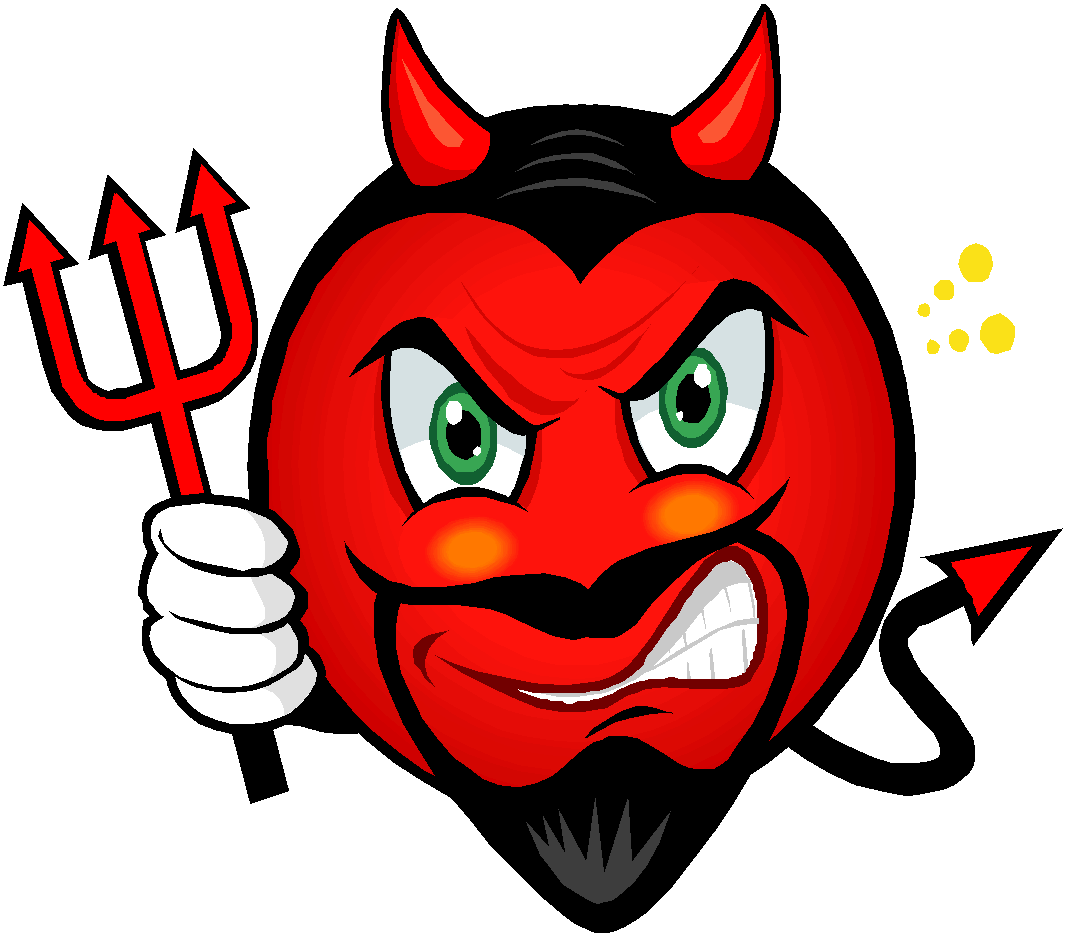 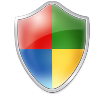 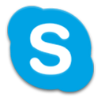 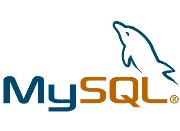 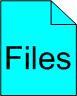 Operating Systems
Linux Kernel
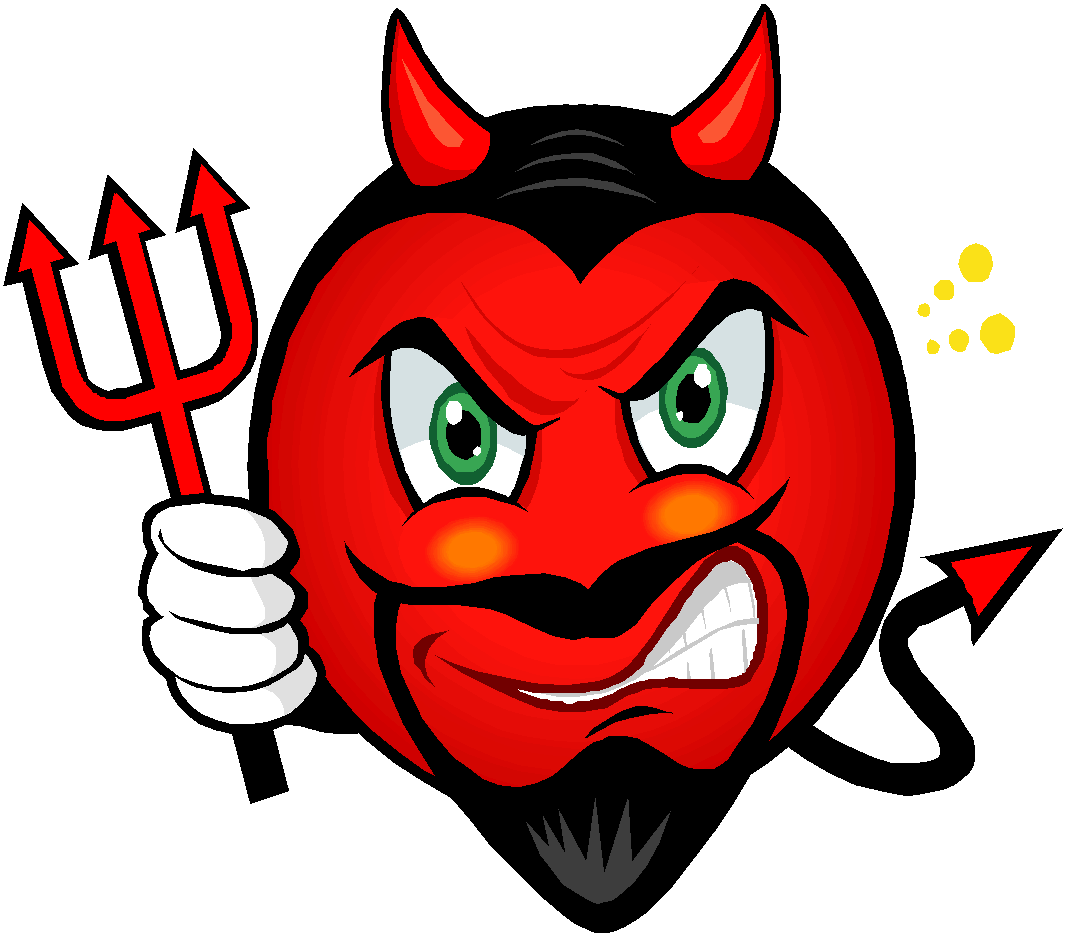 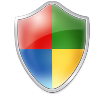 Virtualization
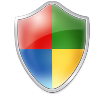 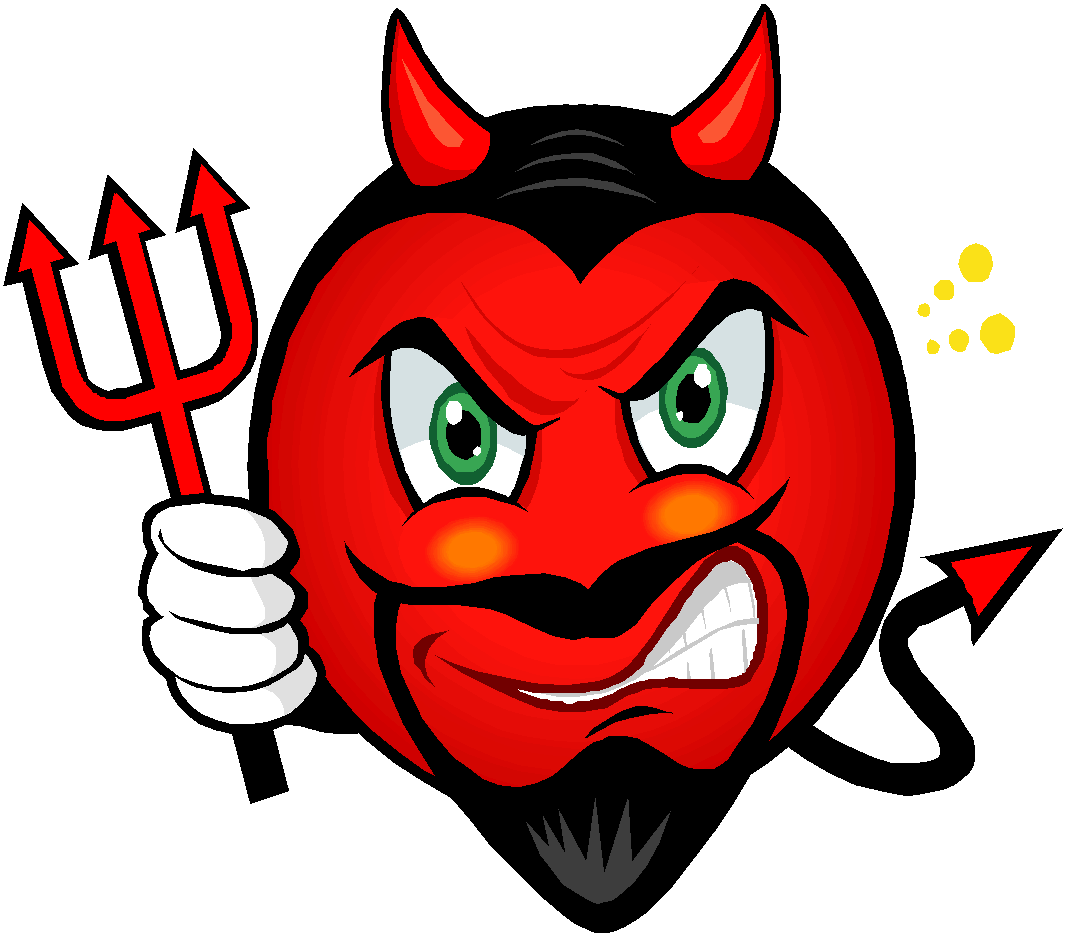 Hardware
Why Trusted Execution Environments (TEE)
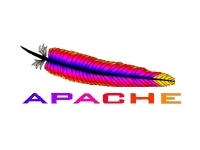 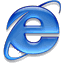 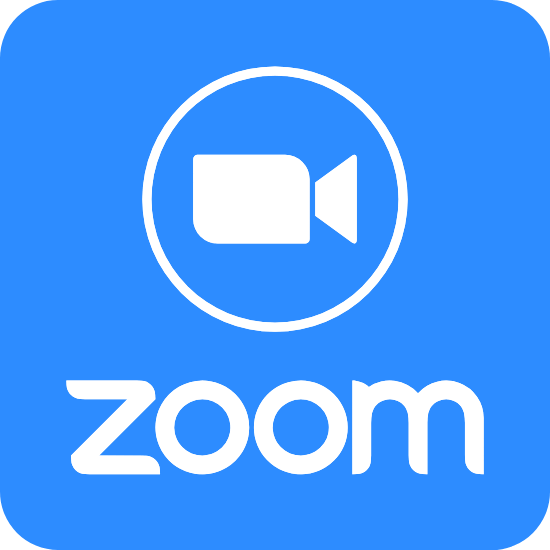 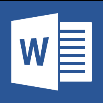 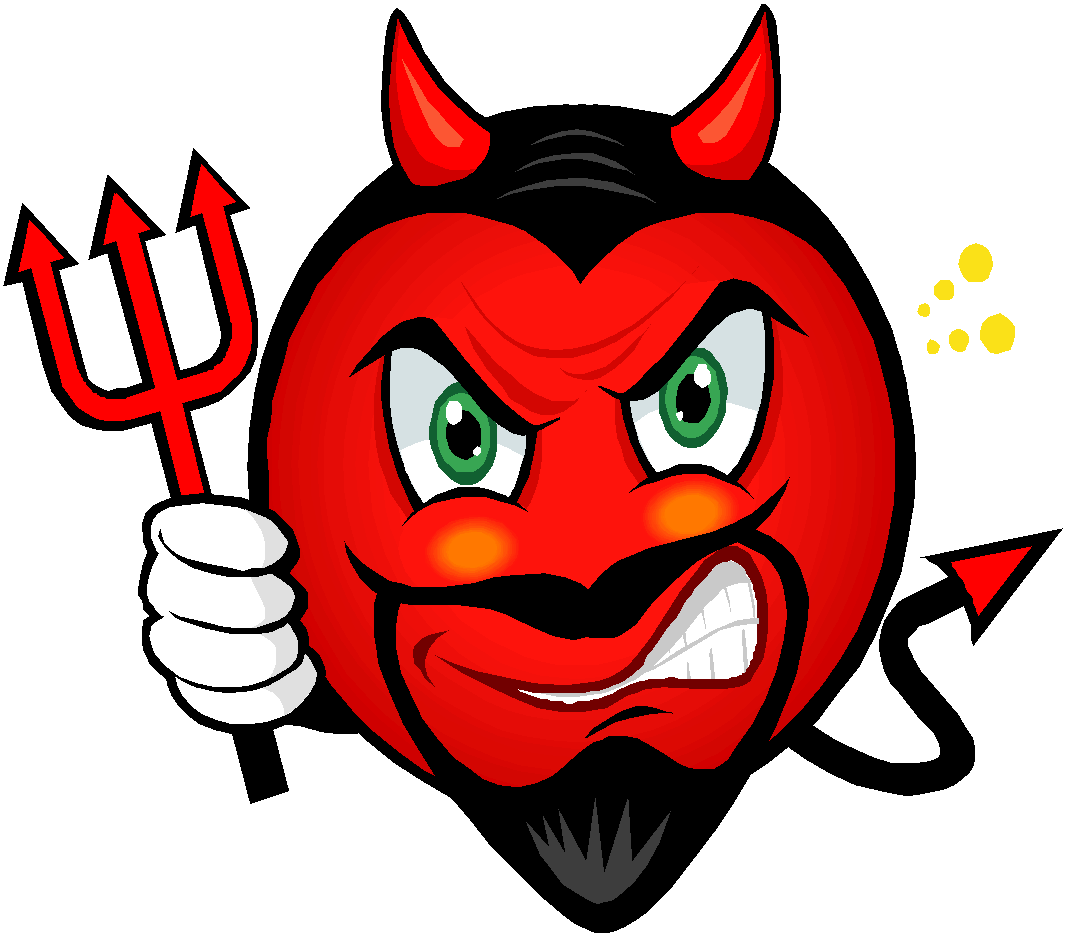 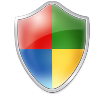 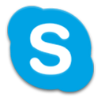 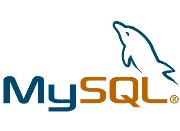 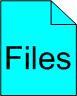 Operating Systems
Linux Kernel
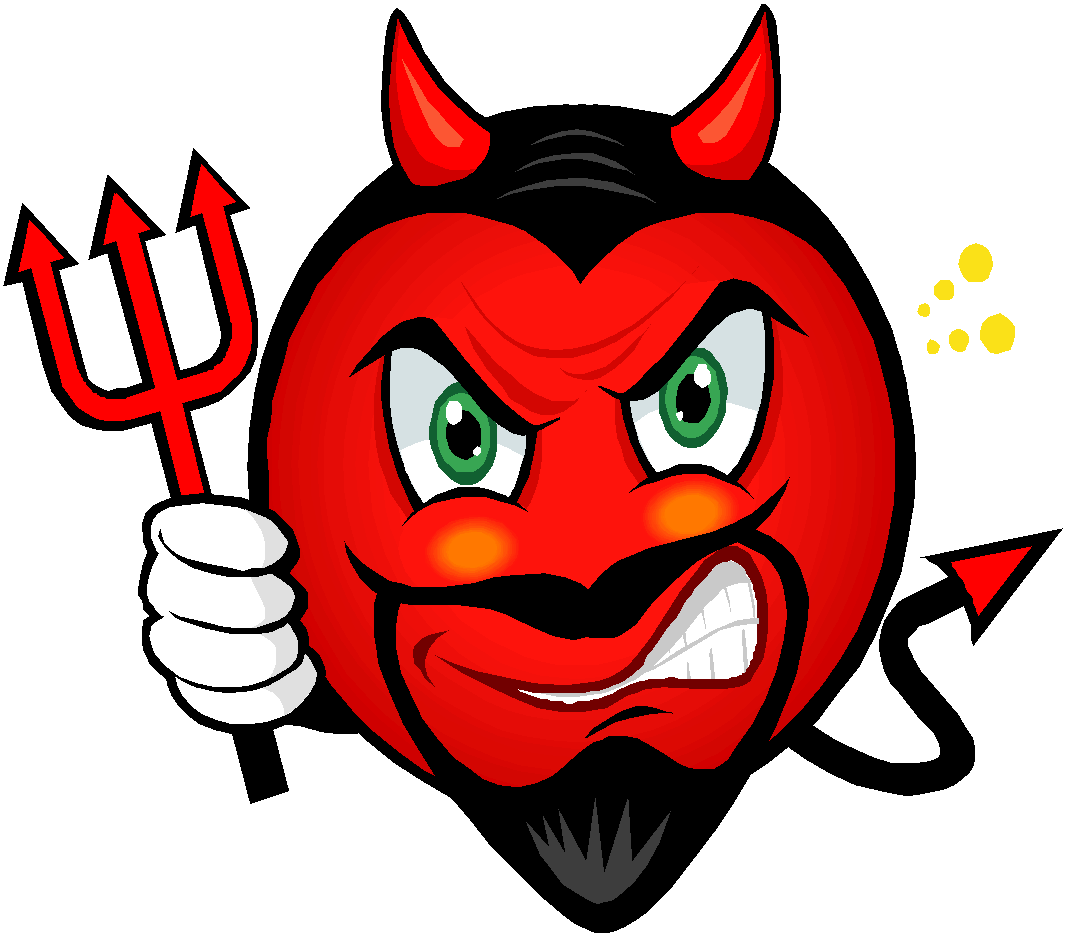 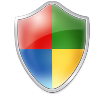 Virtualization
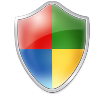 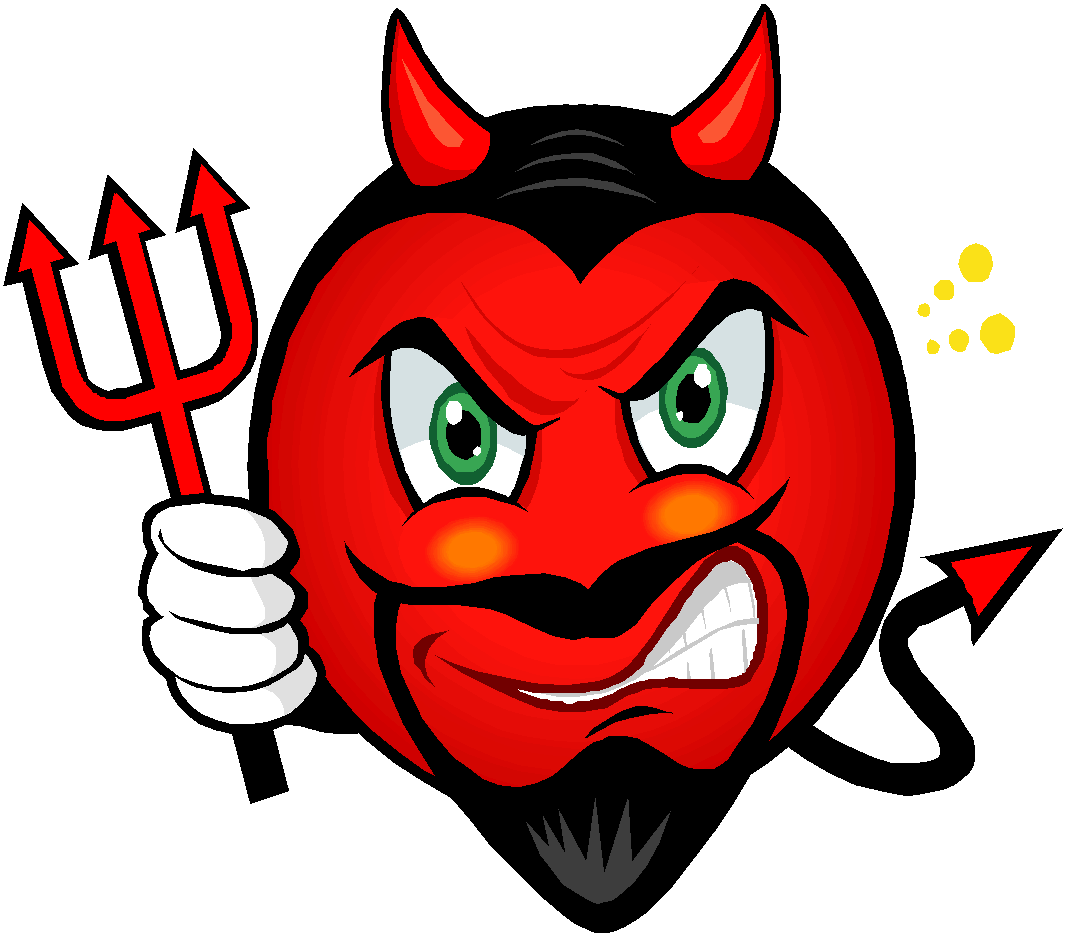 Hardware
Why Trusted Execution Environments (TEE)
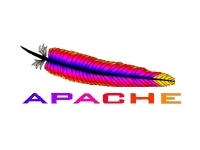 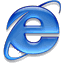 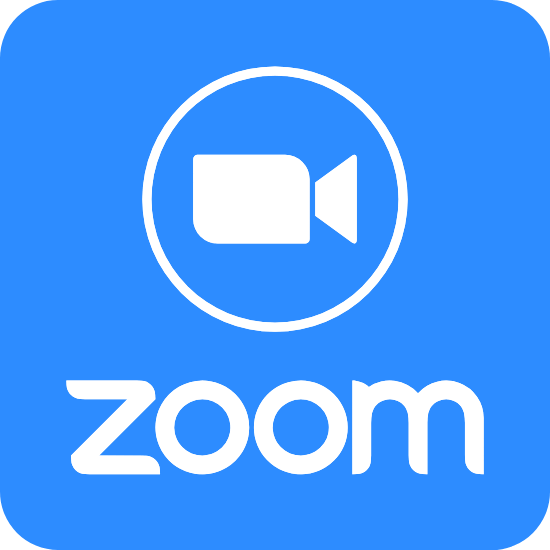 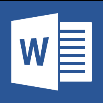 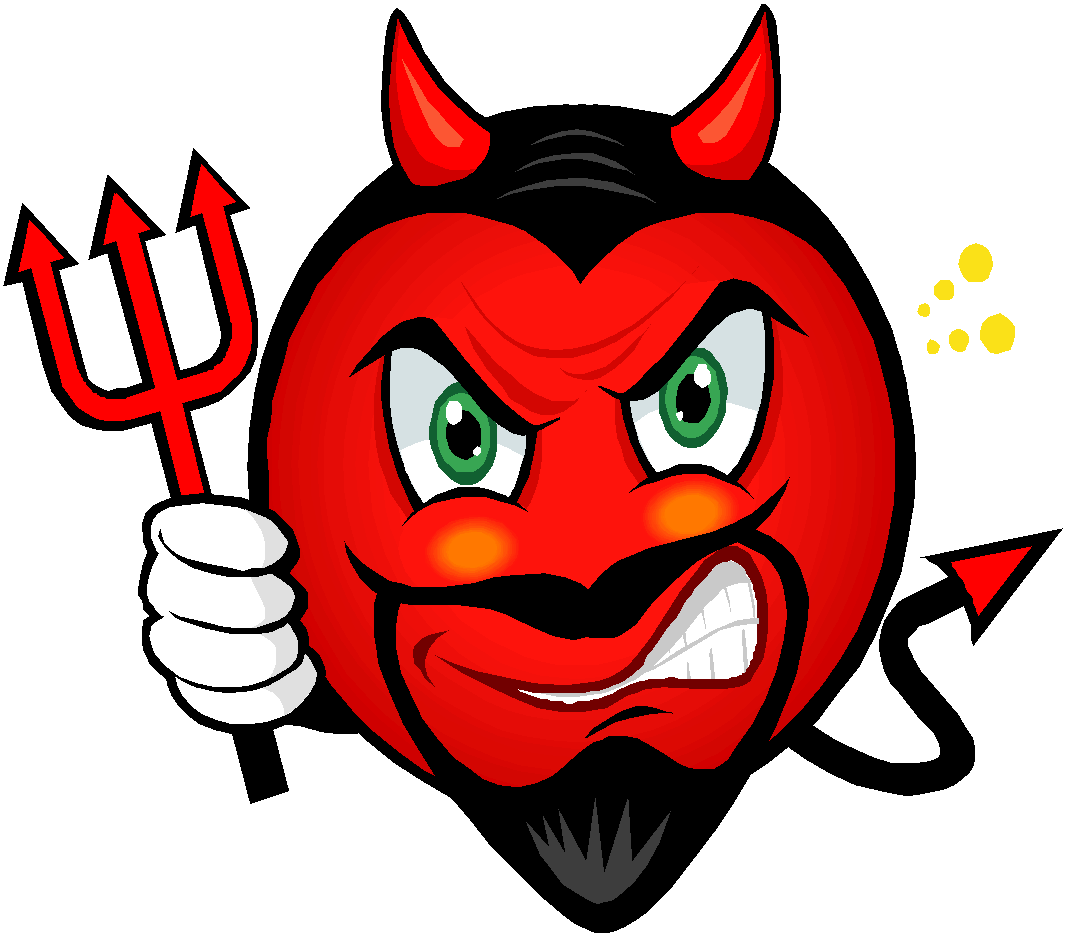 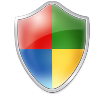 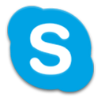 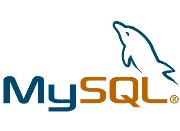 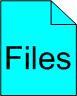 Operating Systems
Linux Kernel
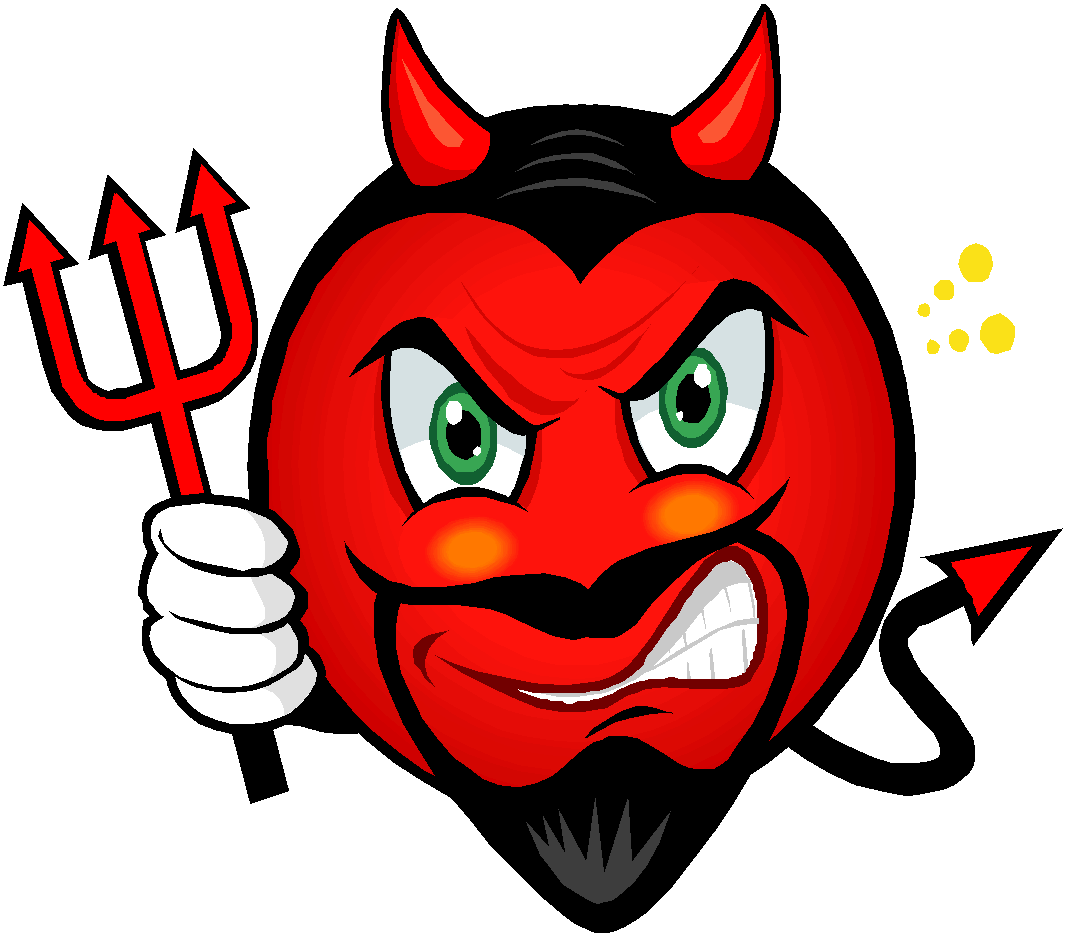 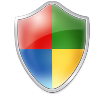 Virtualization
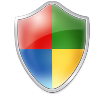 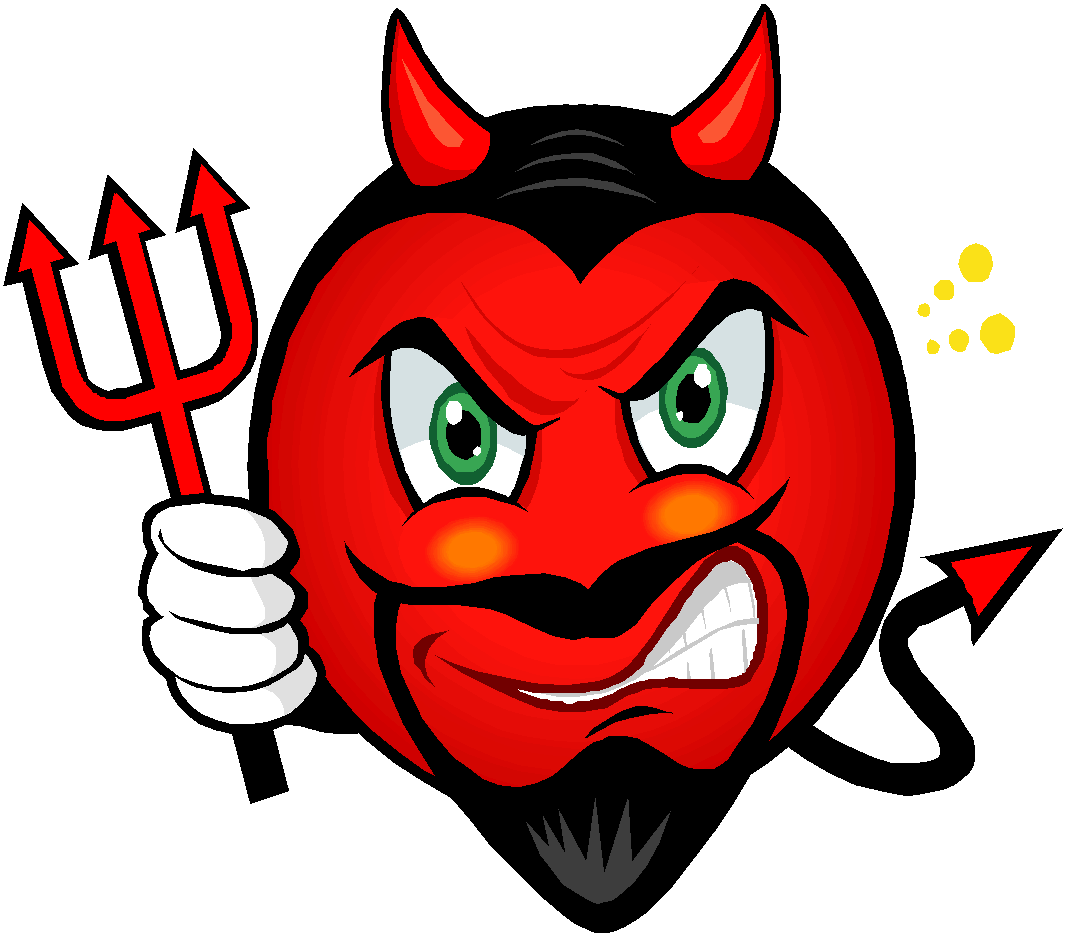 Hardware
Why Trusted Execution Environments (TEE)
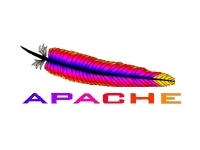 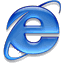 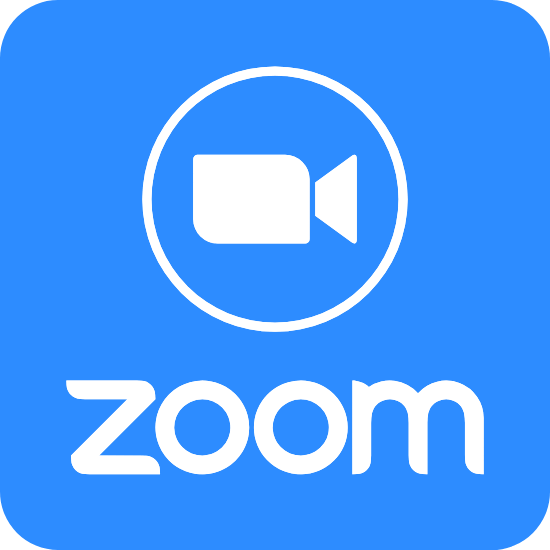 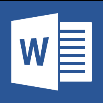 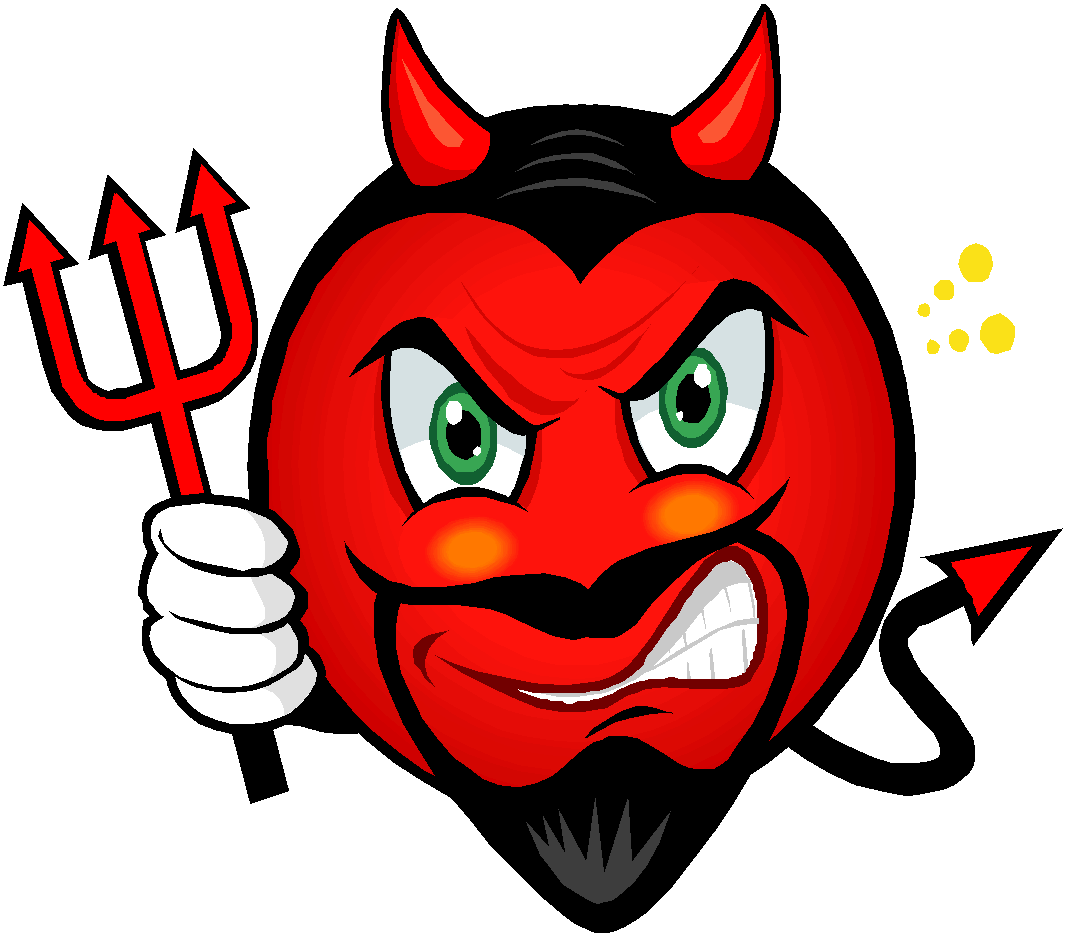 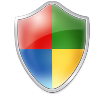 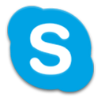 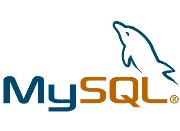 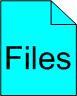 Operating Systems
Linux Kernel
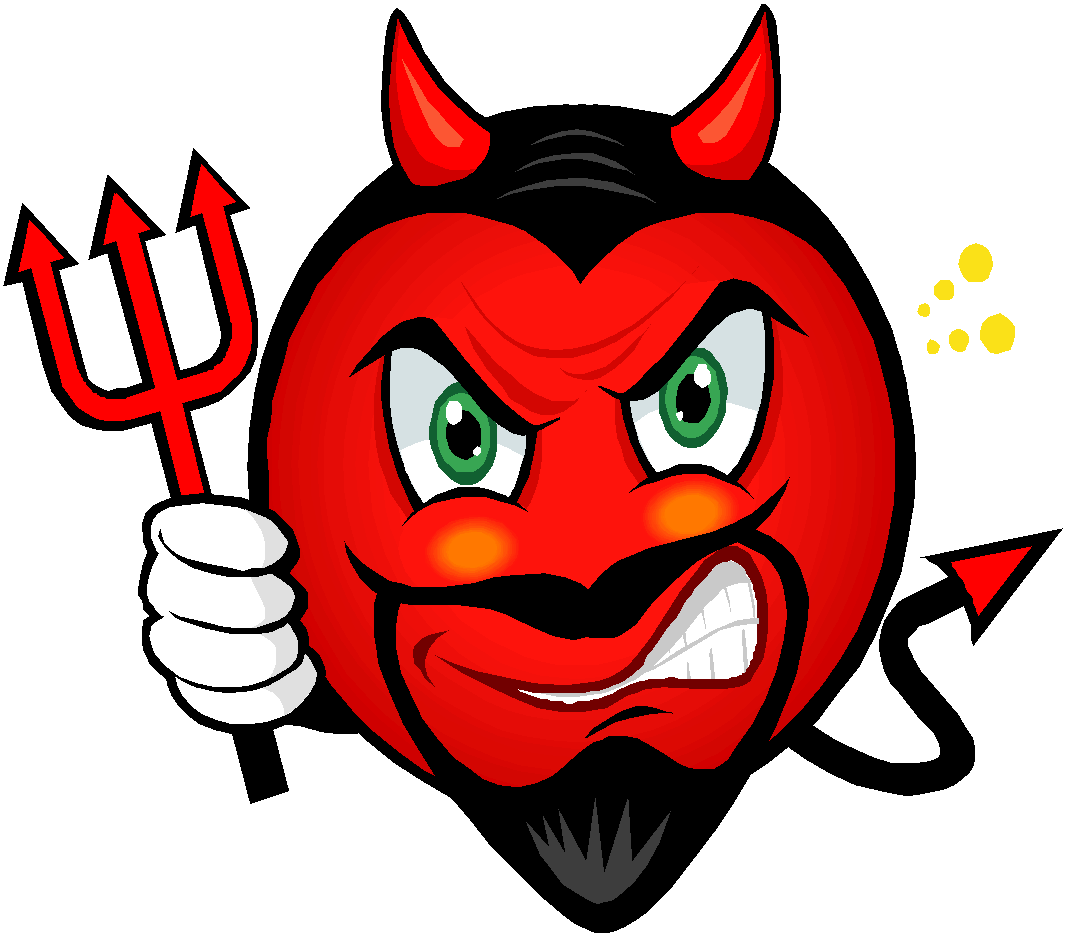 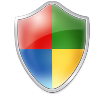 Virtualization
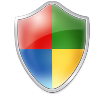 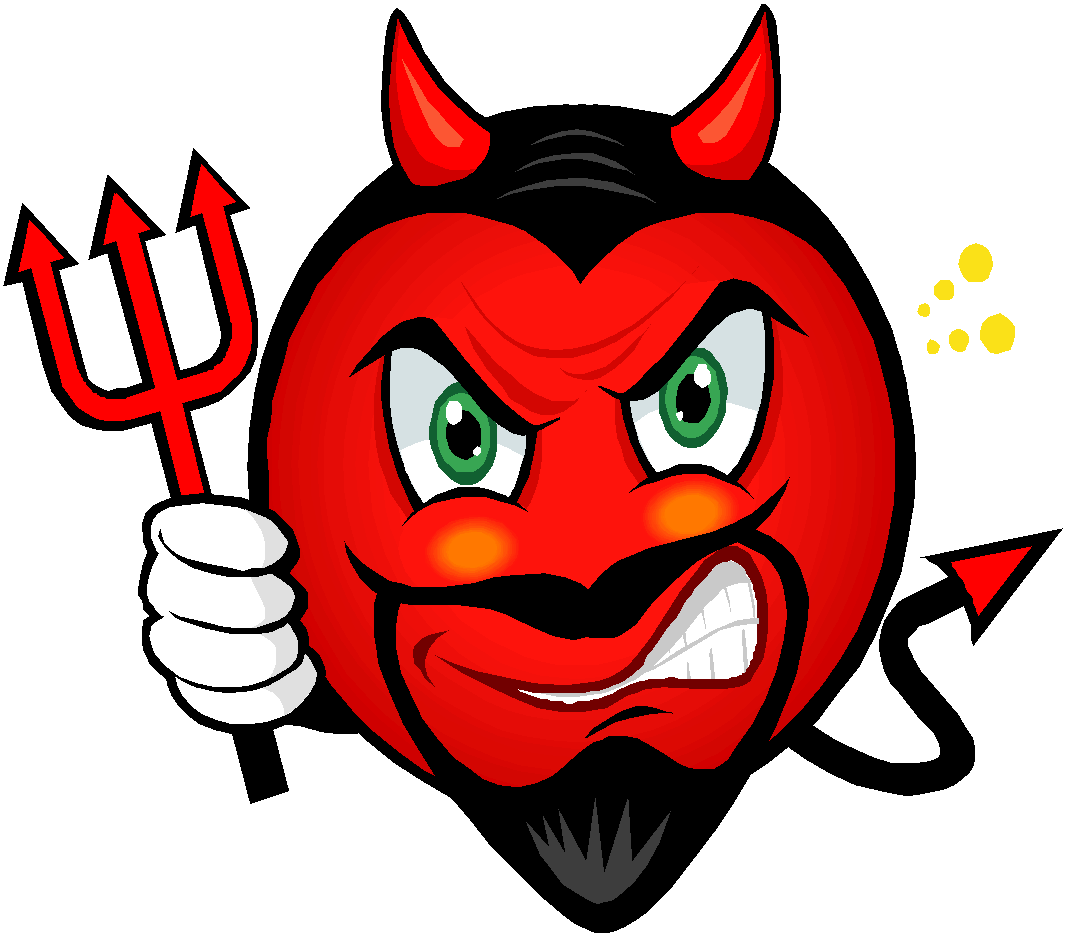 Hardware
TEE
Why Trusted Execution Environments (TEE)
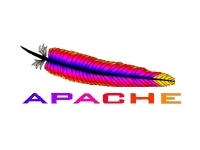 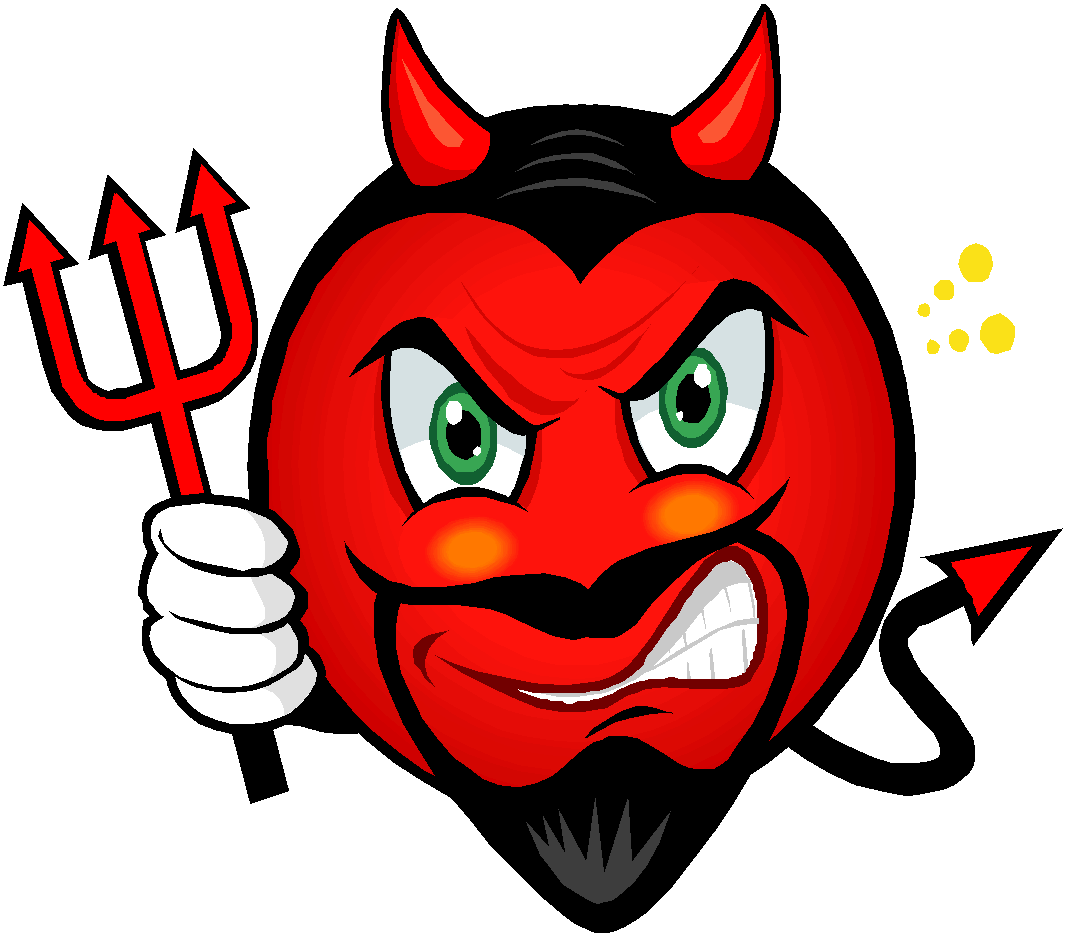 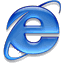 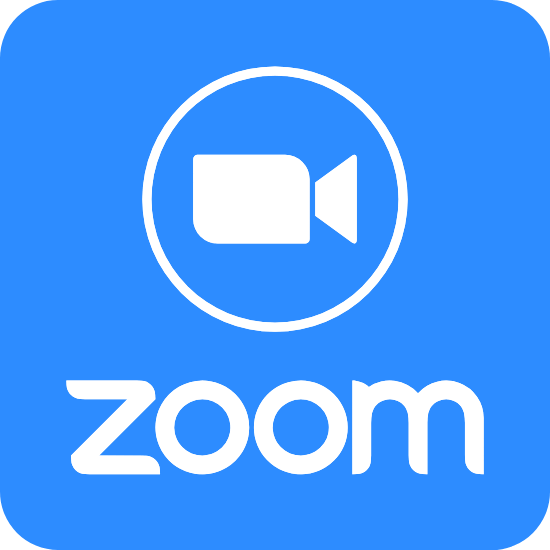 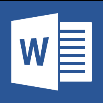 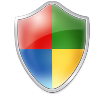 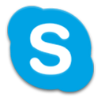 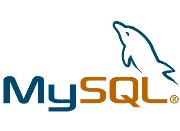 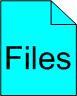 Operating Systems
Linux Kernel
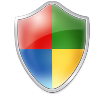 Virtualization
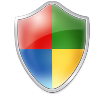 Hardware
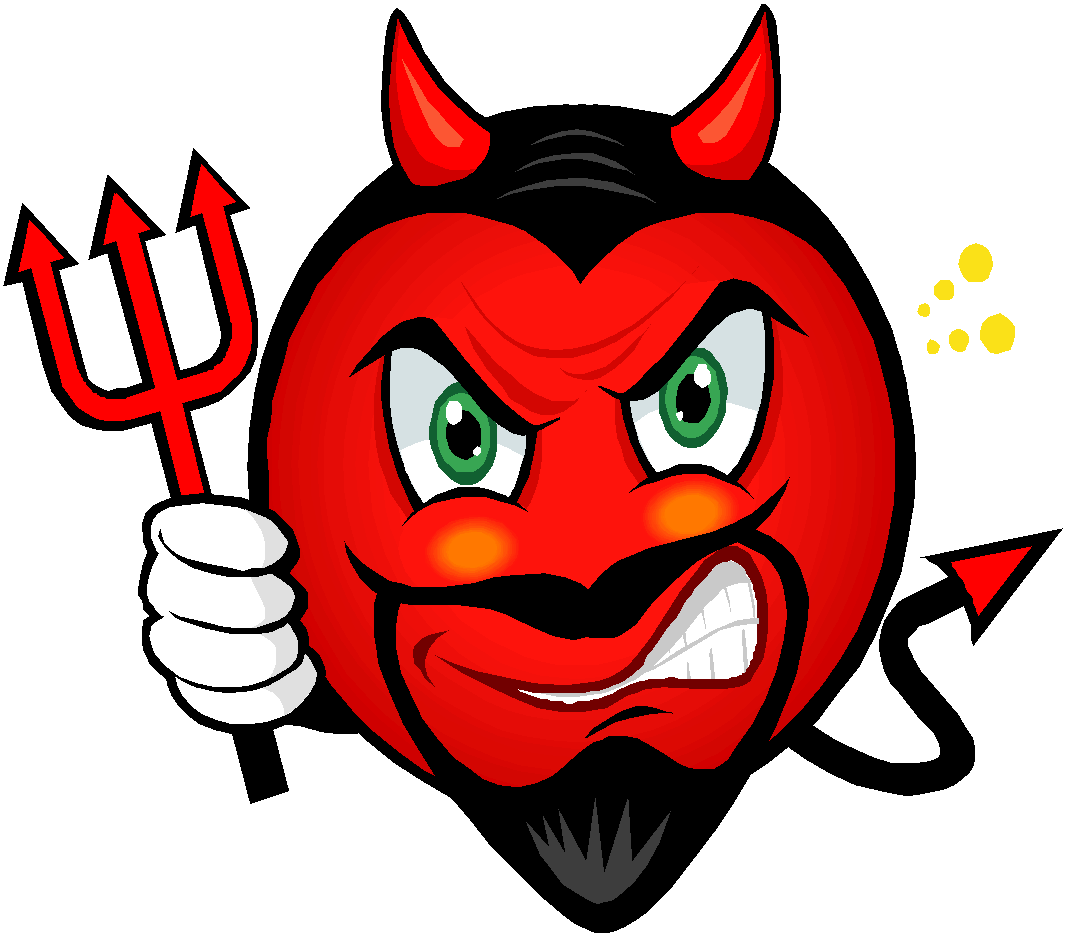 TEE
TEE (Intel SGX)
Physical
Memory
Address
Space
CPU Package
Enclave
EPC
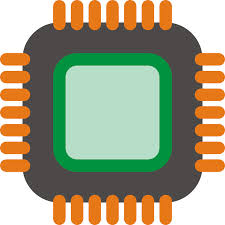 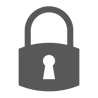 Encrypted
code/data
Memory Encryption
Engine (MEE)
Enclave
Processor Key
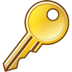 TEE (Intel SGX)
Physical
Memory
Address
Space
CPU Package
Enclave
EPC
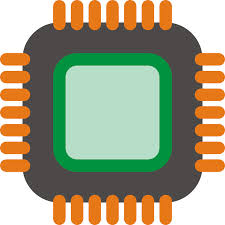 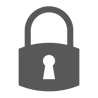 Access from 
OS/Hypervisor
Access b/w 
enclaves
Encrypted
code/data
Memory Encryption
Engine (MEE)
Snooping
Enclave
Processor Key
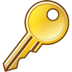 Outline
❶ Motivation
❷ Our Efforts
❸ Applications
❹ Takeaway
Our Research Efforts w/ TEE
Our Research Efforts w/ TEE
From: Walls, Rhonda <rah018300@utdallas.edu> 
Sent: Thursday, November 19, 2015 3:08 PMTo: Lin, ZhiqiangCc: Bauman, Erick; Fu, YangchunSubject: The SGX laptop 

Dr. Lin, the laptop was delivered to Erick just now.
Our Research Efforts w/ TEE
2016.12
Protecting Games With SGX
Systex 2016
Our Research Efforts w/ TEE
2016.12
"A Case for Protecting Computer Games With SGX". Erick Bauman, and Zhiqiang Lin. In Proceedings of the 1st Workshop on System Software for Trusted Execution, Trento, Italy. December 2016
Protecting Games With SGX
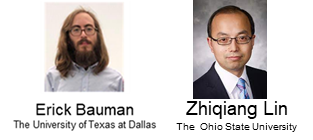 Systex 2016
Our Research Efforts w/ TEE
2016.12
Protecting Games With SGX
Systex 2016
Our Research Efforts w/ TEE
AsiaCCS 2017
SGX-LOG
2016.12
2017.4
Protecting Games With SGX
Systex 2016
"SGX-Log: Securing System Logs With SGX". Vishal Karande, Erick Buaman, Zhiqiang Lin, and Latifur Khan. In Proceedings of the 12th ACM Asia Conference on Computer and Communications Security, Abu Dhabi. April 2017
Our Research Efforts w/ TEE
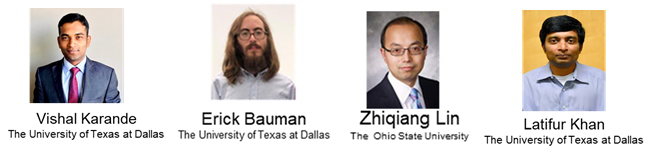 AsiaCCS 2017
SGX-LOG
2016.12
2017.4
Protecting Games With SGX
Systex 2016
Our Research Efforts w/ TEE
AsiaCCS 2017
SGX-LOG
2016.12
2017.4
Protecting Games With SGX
Systex 2016
Our Research Efforts w/ TEE
RAID 2017
AsiaCCS 2017
SGX-LAPD
SGX-LOG
2016.12
2017.10
2017.4
Protecting Games With SGX
Systex 2016
Our Research Efforts w/ TEE
RAID 2017
AsiaCCS 2017
SGX-LAPD
SGX-LOG
“SGX-LAPD. Thwarting Controlled Side Channel Attacks via Enclave Verifiable Page Faults". Yangchun Fu, Erick Bauman, Raul Quinonez, and Zhiqiang Lin. In Proceedings of the 20th International Symposium on Research in Attacks, Intrusions and Defenses, Atlanta, Georgia. September 2017
2016.12
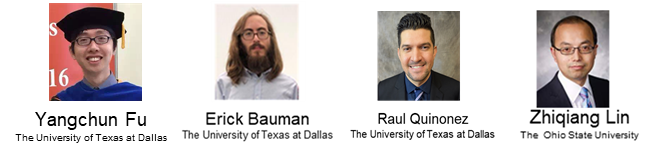 2017.10
2017.4
Protecting Games With SGX
Systex 2016
Our Research Efforts w/ TEE
RAID 2017
AsiaCCS 2017
SGX-LAPD
SGX-LOG
2016.12
2017.10
2017.4
Protecting Games With SGX
Systex 2016
Our Research Efforts w/ TEE
RAID 2017
AsiaCCS 2017
SGX-LAPD
SGX-LOG
2017.10
2016.12
2017.10
2017.4
Protecting Games With SGX
SGX-Rand
Systex 2016
ESORICS 2017
Our Research Efforts w/ TEE
"Securing Data Analytics on SGX With Randomization". Swarup Chandra, Vishal Karande, Zhiqiang Lin, Latifur Khan, Murat Kantarcioglu, and Bhavani Thuraisingham. In Proceedings of the 22nd European Symposium on Research in Computer Security, Oslo, Norway. September, 2017
RAID 2017
AsiaCCS 2017
SGX-LAPD
SGX-LOG
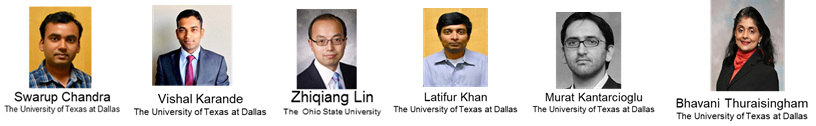 2017.10
2016.12
2017.10
2017.4
Protecting Games With SGX
SGX-Rand
Systex 2016
ESORICS 2017
Our Research Efforts w/ TEE
RAID 2017
AsiaCCS 2017
SGX-LAPD
SGX-LOG
2017.10
2016.12
2017.10
2017.4
Protecting Games With SGX
SGX-Rand
Systex 2016
ESORICS 2017
Our Research Efforts w/ TEE
RAID 2017
AsiaCCS 2017
CCS 2017
SGX-LAPD
SGX-LOG
SGX-BigMatrix
2017.10
2016.12
2017.10
2017.4
2017.11
Protecting Games With SGX
SGX-Rand
Systex 2016
ESORICS 2017
Our Research Efforts w/ TEE
"SGX-BigMatrix: A Practical Encrypted Data Analytic Framework With Trusted Processors". Fahad Shaon, Murat Kantarcioglu, Zhiqiang Lin, and Latifur Khan. In Proceedings of the 24th ACM Conference on Computer and Communications Security, Dallas, Texas. November 2017.
RAID 2017
AsiaCCS 2017
CCS 2017
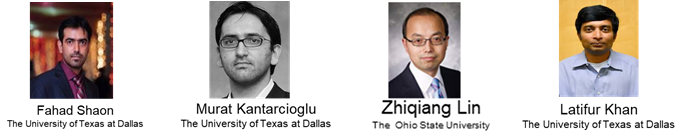 SGX-LAPD
SGX-LOG
SGX-BigMatrix
2017.10
2016.12
2017.10
2017.4
2017.11
Protecting Games With SGX
SGX-Rand
Systex 2016
ESORICS 2017
Our Research Efforts w/ TEE
RAID 2017
AsiaCCS 2017
CCS 2017
SGX-LAPD
SGX-LOG
SGX-BigMatrix
2017.10
2016.12
2017.10
2017.4
2017.11
Protecting Games With SGX
SGX-Rand
Systex 2016
ESORICS 2017
Our Research Efforts w/ TEE
RAID 2017
AsiaCCS 2017
CCS 2017
SGX-LAPD
SGX-LOG
SGX-BigMatrix
2017.10
2018.2
2016.12
2017.10
2017.4
2017.11
Protecting Games With SGX
SGX-Rand
SGX-Elide
Systex 2016
ESORICS 2017
CGO 2018
Our Research Efforts w/ TEE
"SGX-Elide: Enabling Enclave Code Secrecy via Self-Modification". Erick Bauman, Huibo Wang, Mingwei Zhang, and Zhiqiang Lin. In Proceedings of International Symposium on Code Generation and Optimization, Vienna, Austria, February 2018
RAID 2017
AsiaCCS 2017
CCS 2017
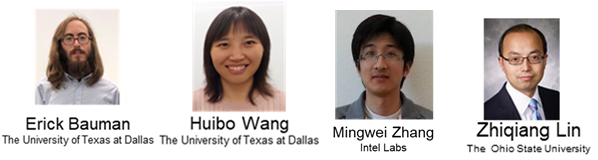 SGX-LAPD
SGX-LOG
SGX-BigMatrix
2017.10
2018.2
2016.12
2017.10
2017.4
2017.11
Protecting Games With SGX
SGX-Rand
SGX-Elide
Systex 2016
ESORICS 2017
CGO 2018
Our Research Efforts w/ TEE
RAID 2017
AsiaCCS 2017
CCS 2017
SGX-LAPD
SGX-LOG
SGX-BigMatrix
2017.10
2018.2
2016.12
2017.10
2017.4
2017.11
Protecting Games With SGX
SGX-Rand
SGX-Elide
Systex 2016
ESORICS 2017
CGO 2018
Our Research Efforts w/ TEE
RAID 2017
AsiaCCS 2017
CCS 2017
Euro S&P 2019
SGX-Pectre Attack
SGX-LAPD
SGX-LOG
SGX-BigMatrix
2017.10
2018.2
2016.12
2017.10
2017.4
2017.11
2019.6
Protecting Games With SGX
SGX-Rand
SGX-Elide
Systex 2016
ESORICS 2017
CGO 2018
Our Research Efforts w/ TEE
“Stealing Intel Secrets from SGX Enclaves via Speculative Execution". Guoxing Chen, Sanchuan Chen, Yuan Xiao, Yinqian Zhang, Zhiqiang Lin, and Ten H. Lai. In Proceedings of the 4th IEEE European Symposium on Security and Privacy, June 2019
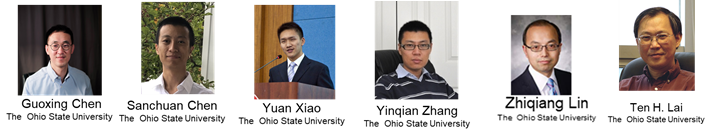 RAID 2017
AsiaCCS 2017
CCS 2017
Euro S&P 2019
SGX-Pectre Attack
SGX-LAPD
SGX-LOG
SGX-BigMatrix
2017.10
2018.2
2016.12
2017.10
2017.4
2017.11
2019.6
Protecting Games With SGX
SGX-Rand
SGX-Elide
Systex 2016
ESORICS 2017
CGO 2018
Our Research Efforts w/ TEE
RAID 2017
AsiaCCS 2017
CCS 2017
Euro S&P 2019
SGX-Pectre Attack
SGX-LAPD
SGX-LOG
SGX-BigMatrix
2017.10
2018.2
2016.12
2017.10
2017.4
2017.11
2019.6
Protecting Games With SGX
SGX-Rand
SGX-Elide
Systex 2016
ESORICS 2017
CGO 2018
Our Research Efforts w/ TEE
RAID 2017
AsiaCCS 2017
CCS 2017
Euro S&P 2019
SGX-Pectre Attack
SGX-LAPD
SGX-LOG
SGX-BigMatrix
2019.8
2017.10
2018.2
2016.12
2017.10
2017.4
2017.11
2019.6
Protecting Games With SGX
AMD-SEV I/O
Security Attack
SGX-Rand
SGX-Elide
USENIX Security 2019
Systex 2016
ESORICS 2017
CGO 2018
Our Research Efforts w/ TEE
RAID 2017
AsiaCCS 2017
CCS 2017
Euro S&P 2019
SGX-Pectre Attack
SGX-LAPD
SGX-LOG
SGX-BigMatrix
2019.8
2017.10
2018.2
2016.12
2017.10
2017.4
2017.11
2019.6
"Exploiting Unprotected I/O Operations in AMD's Secure Encrypted Virtualization", Mengyuan Li, Yinqian Zhang, Zhiqiang Lin, Yan Solihin. In Proceedings of the 2019 USENIX Security Symposium, Santa Clara. August 2019.
Protecting Games With SGX
AMD-SEV I/O
Security Attack
SGX-Rand
SGX-Elide
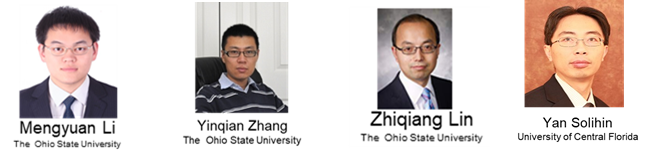 USENIX Security 2019
Systex 2016
ESORICS 2017
CGO 2018
Our Research Efforts w/ TEE
RAID 2017
AsiaCCS 2017
CCS 2017
Euro S&P 2019
SGX-Pectre Attack
SGX-LAPD
SGX-LOG
SGX-BigMatrix
2019.8
2017.10
2018.2
2016.12
2017.10
2017.4
2017.11
2019.6
Protecting Games With SGX
AMD-SEV I/O
Security Attack
SGX-Rand
SGX-Elide
USENIX Security 2019
Systex 2016
ESORICS 2017
CGO 2018
Our Research Efforts w/ TEE
RAID 2017
AsiaCCS 2017
CCS 2019
CCS 2017
Euro S&P 2019
SGX-Pectre Attack
Rust-SGX
SGX-LAPD
SGX-LOG
SGX-BigMatrix
2019.8
2017.10
2018.2
2016.12
2017.10
2017.4
2019.11
2017.11
2019.6
Protecting Games With SGX
AMD-SEV I/O
Security Attack
SGX-Rand
SGX-Elide
USENIX Security 2019
Systex 2016
ESORICS 2017
CGO 2018
Our Research Efforts w/ TEE
"Towards Memory Safe Enclave Programming with Rust-SGX". Huibo Wang, Pei Wang, Yu Ding, Mingshen Sun, Yiming Jing, Ran Duan, Long Li, Yulong Zhang, Tao Wei, and Zhiqiang Lin. In Proceedings of the 26th ACM Conference on Computer and Communications Security, London, UK. November 2019
RAID 2017
AsiaCCS 2017
CCS 2019
CCS 2017
Euro S&P 2019
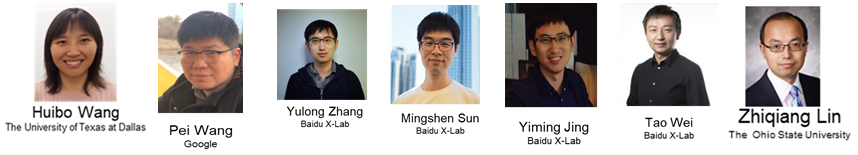 SGX-Pectre Attack
Rust-SGX
SGX-LAPD
SGX-LOG
SGX-BigMatrix
2019.8
2017.10
2018.2
2016.12
2017.10
2017.4
2019.11
2017.11
2019.6
Protecting Games With SGX
AMD-SEV I/O
Security Attack
SGX-Rand
SGX-Elide
USENIX Security 2019
Systex 2016
ESORICS 2017
CGO 2018
Our Research Efforts w/ TEE
RAID 2017
AsiaCCS 2017
CCS 2019
CCS 2017
Euro S&P 2019
SGX-Pectre Attack
Rust-SGX
SGX-LAPD
SGX-LOG
SGX-BigMatrix
2019.8
2017.10
2018.2
2016.12
2017.10
2017.4
2019.11
2017.11
2019.6
Protecting Games With SGX
AMD-SEV I/O
Security Attack
SGX-Rand
SGX-Elide
USENIX Security 2019
Systex 2016
ESORICS 2017
CGO 2018
Our Research Efforts w/ TEE
RAID 2017
AsiaCCS 2017
CCS 2019
CCS 2017
Euro S&P 2019
SGX-Pectre Attack
Rust-SGX
SGX-LAPD
SGX-LOG
SGX-BigMatrix
2021
2019.8
2017.10
2018.2
2016.12
2017.10
2017.4
2019.11
2017.11
2019.6
…..
Protecting Games With SGX
AMD-SEV I/O
Security Attack
SGX-Rand
SGX-Elide
USENIX Security 2019
Systex 2016
ESORICS 2017
CGO 2018
Our Research Efforts w/ TEE
RAID 2017
AsiaCCS 2017
CCS 2019
CCS 2017
Euro S&P 2019
SGX-Pectre Attack
Rust-SGX
SGX-LAPD
SGX-LOG
SGX-BigMatrix
2021
2019.8
2017.10
2018.2
2016.12
2017.10
2017.4
2019.11
2017.11
2019.6
…..
Protecting Games With SGX
AMD-SEV I/O
Security Attack
SGX-Rand
SGX-Elide
USENIX Security 2019
Systex 2016
ESORICS 2017
CGO 2018
SGX-BigMatrix (CCS’17)
SGX-BigMatrix (CCS’17)
SGX-BigMatrix (CCS’17)
SGX-BigMatrix (CCS’17)
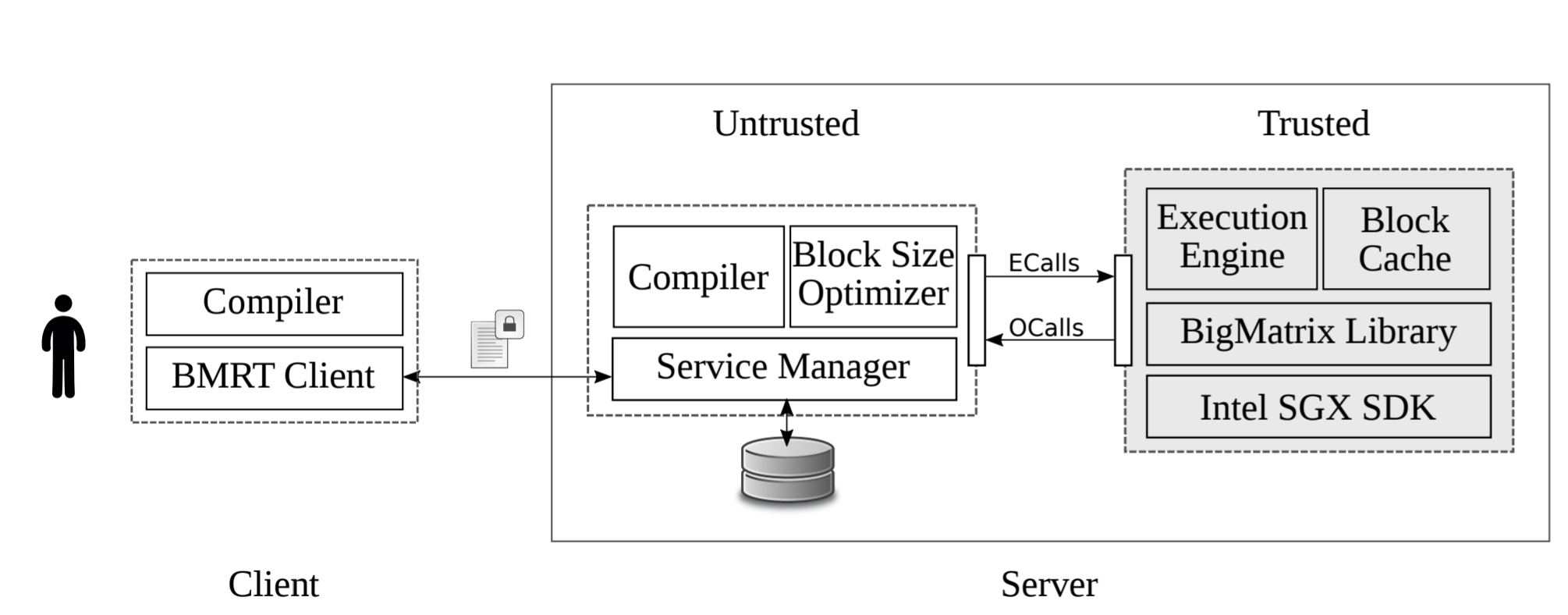 SGX-BigMatrix (CCS’17)
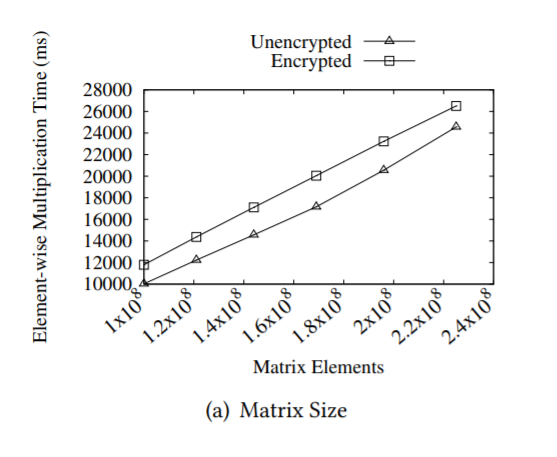 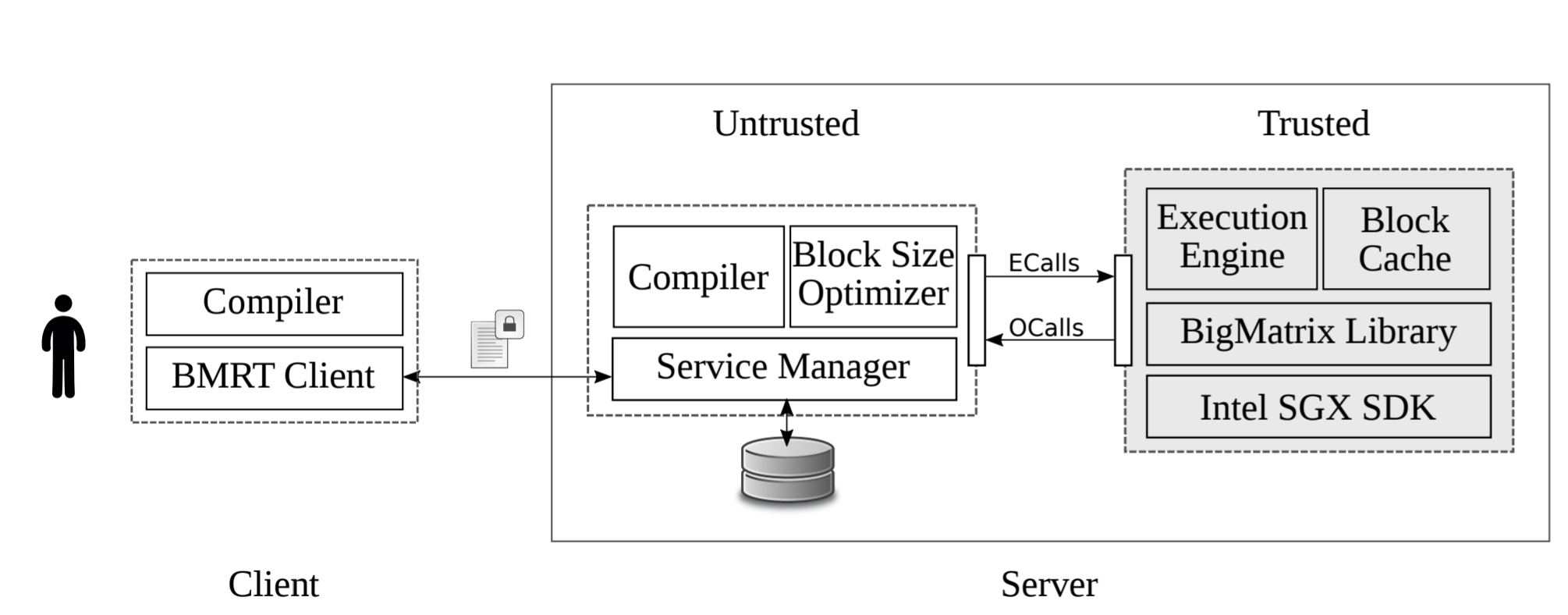 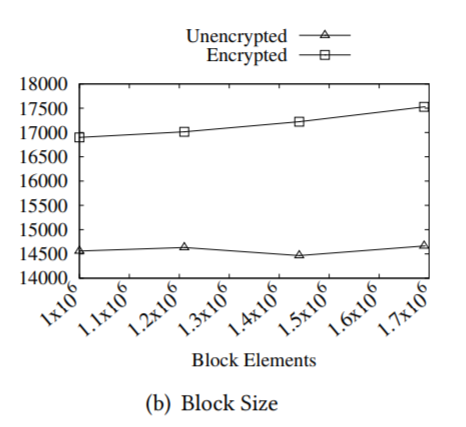 SGX-Elide (CGO’18)
SGX-Elide (CGO’18)
SGX-Elide (CGO’18)
SGX-Elide (CGO’18)
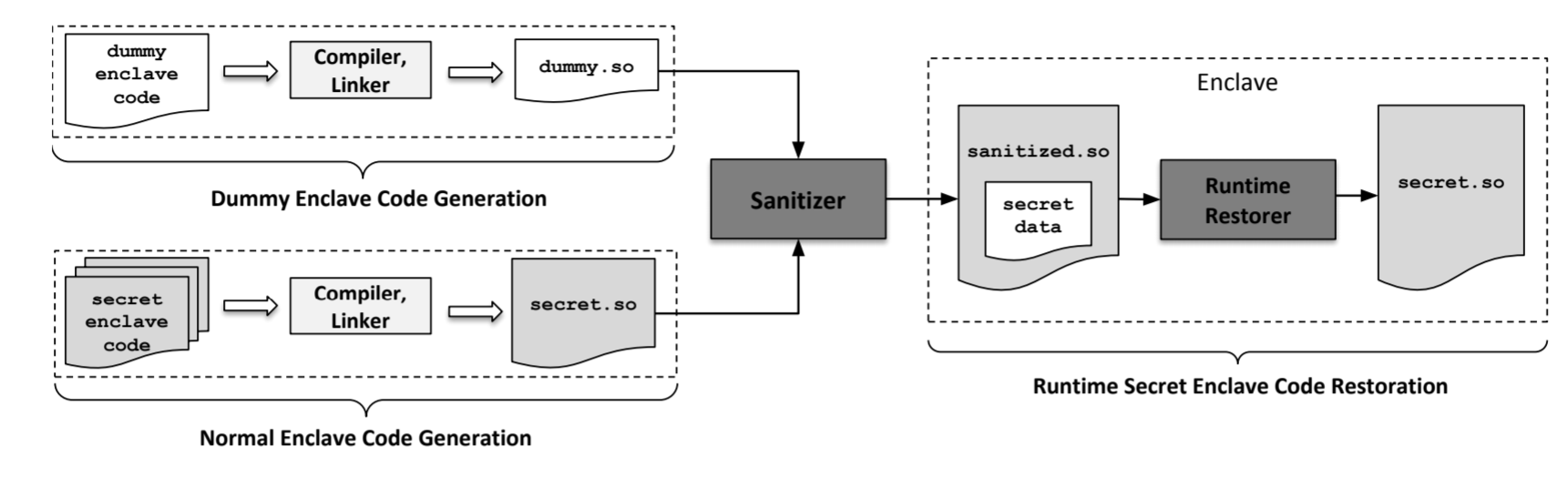 SGX-Elide (CGO’18)
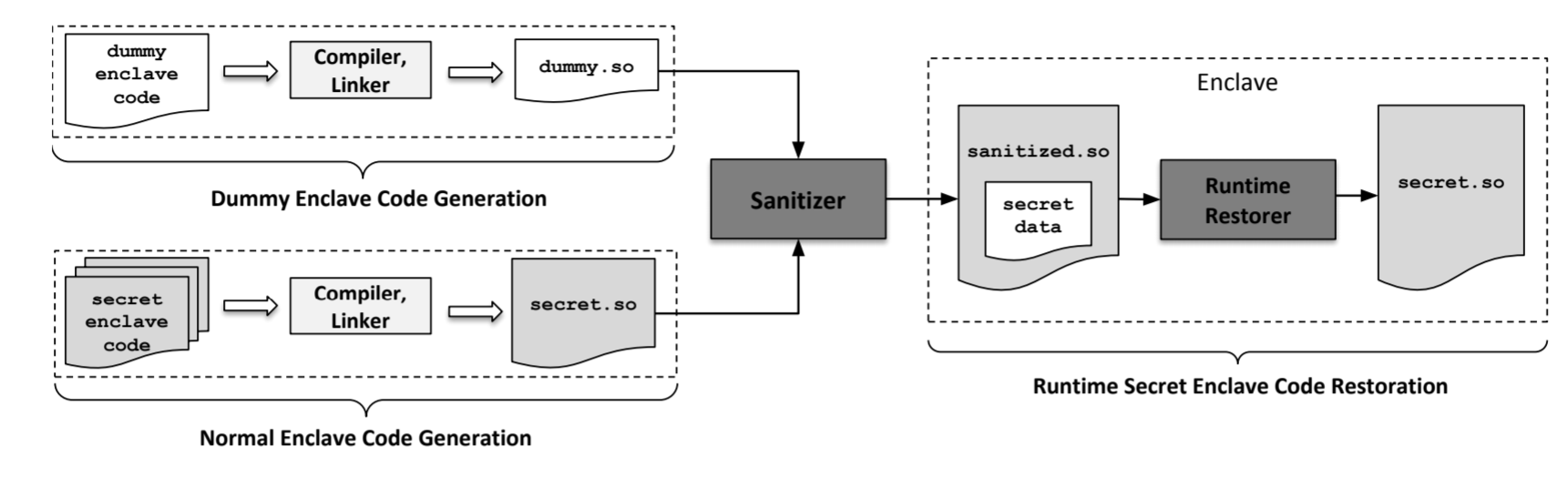 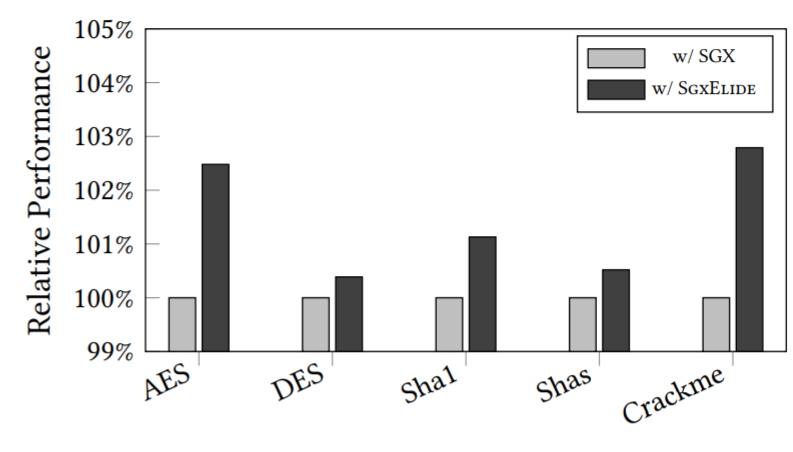 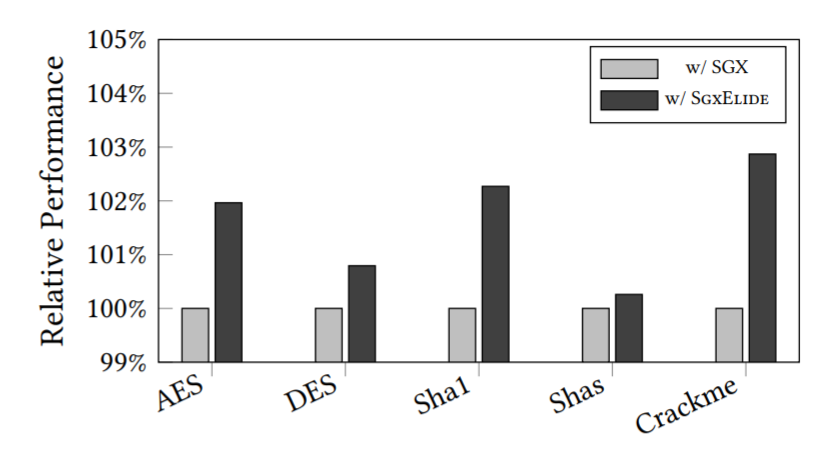 Rust-SGX (CCS’19)
Rust-SGX (CCS’19)
Rust-SGX (CCS’19)
Rust-SGX (CCS’19)
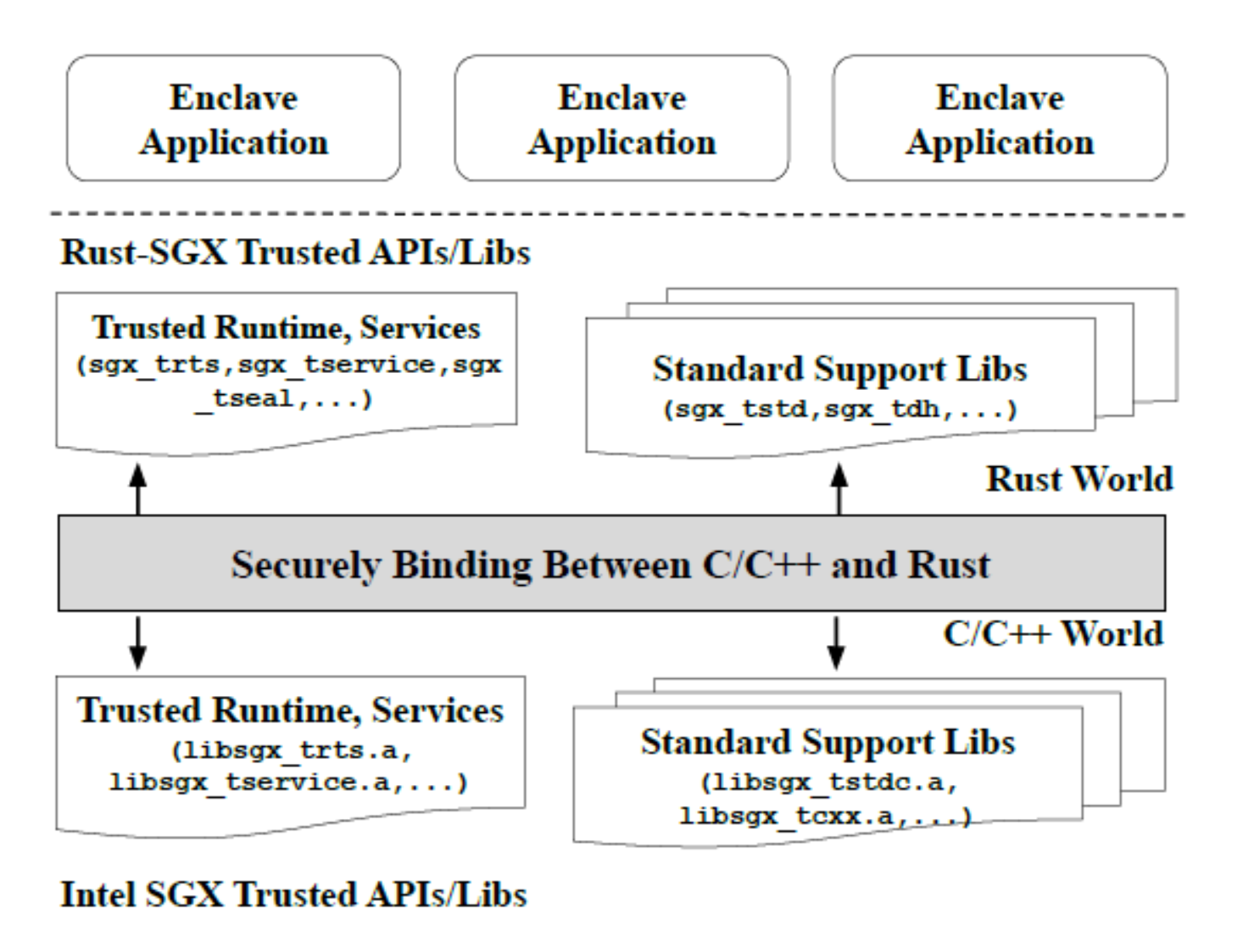 Rust-SGX (CCS’19)
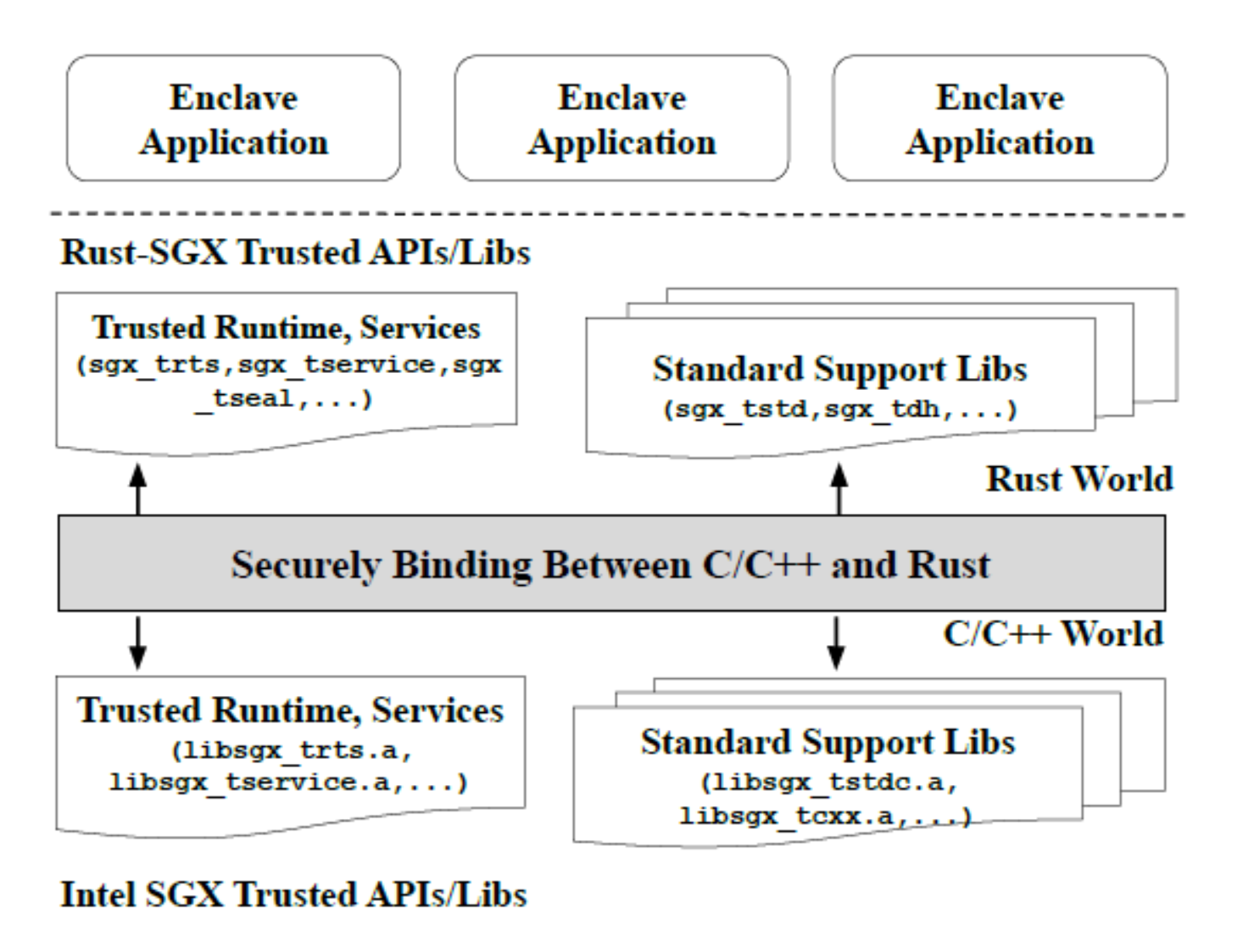 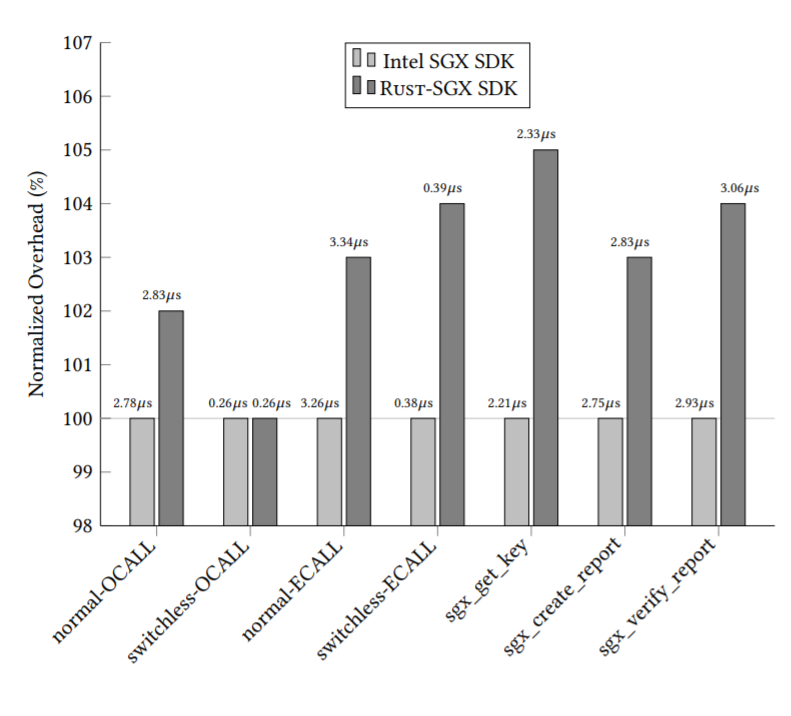 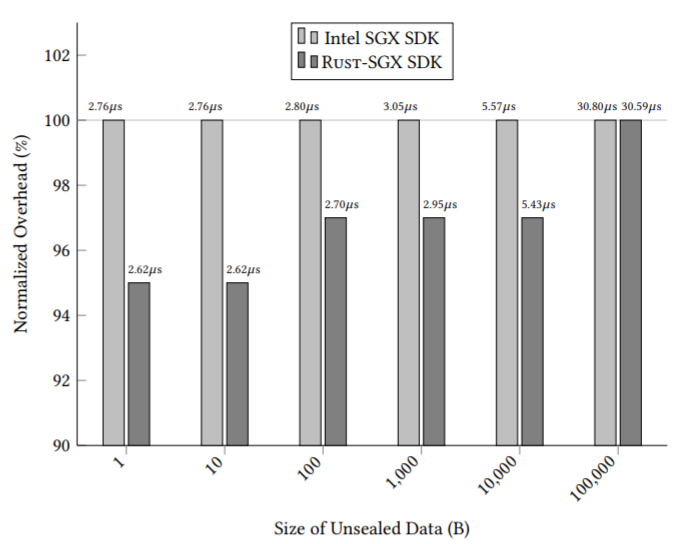 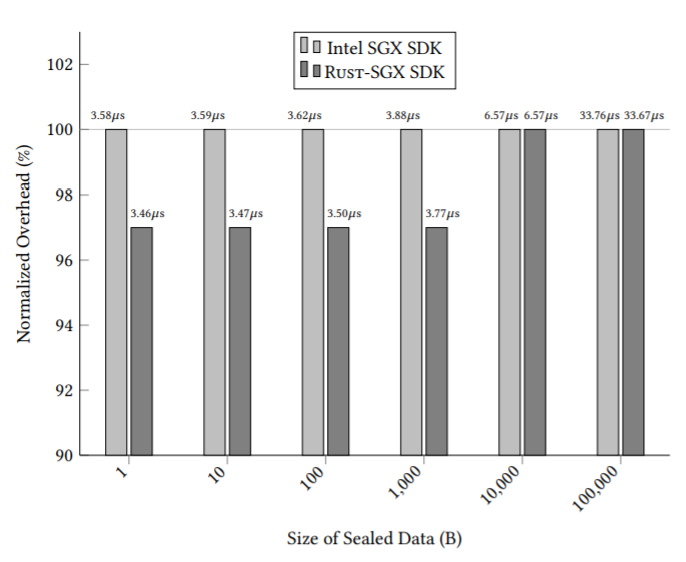 Outline
❶ Introduction 
❷ Our Efforts
❸ Applications
❹ Takeaway
Application I: Medical Records Sharing
Application I: Medical Records Sharing
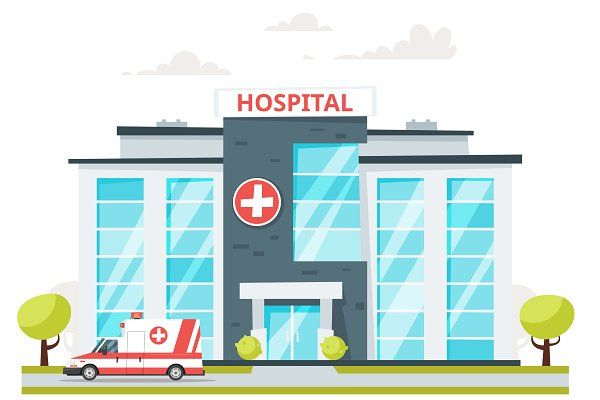 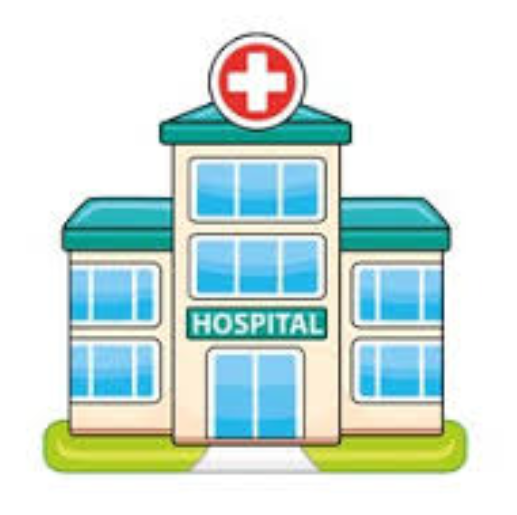 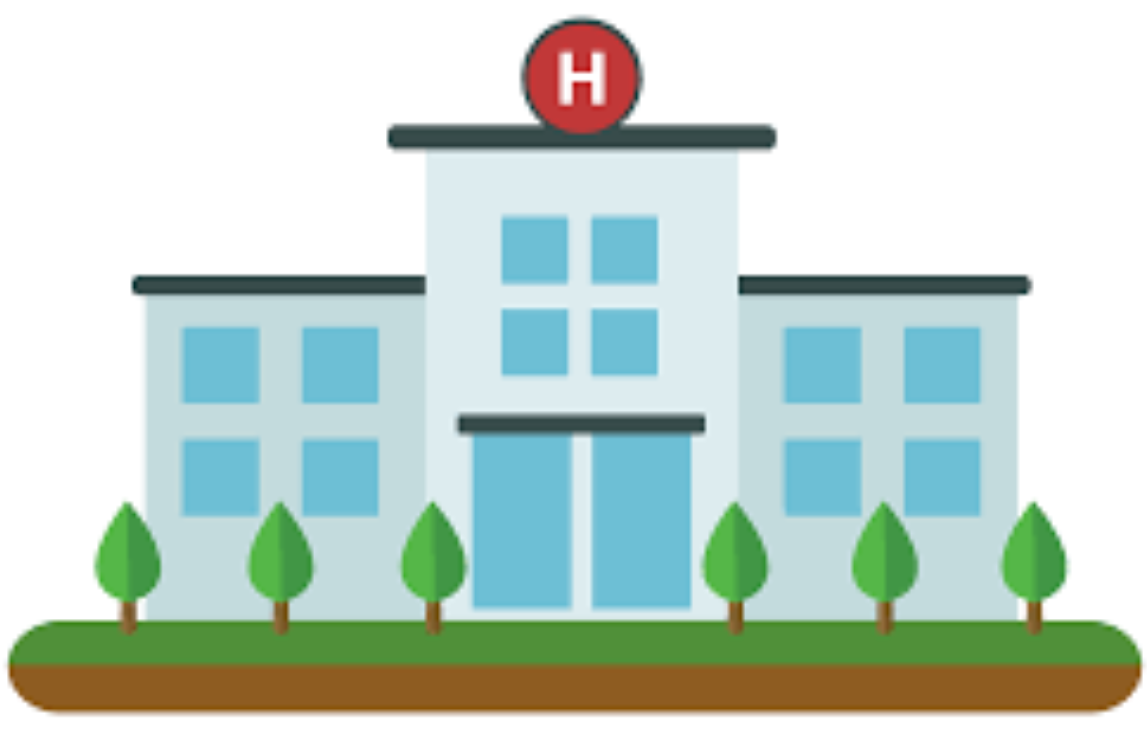 Application I: Medical Records Sharing
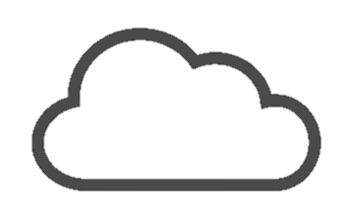 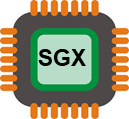 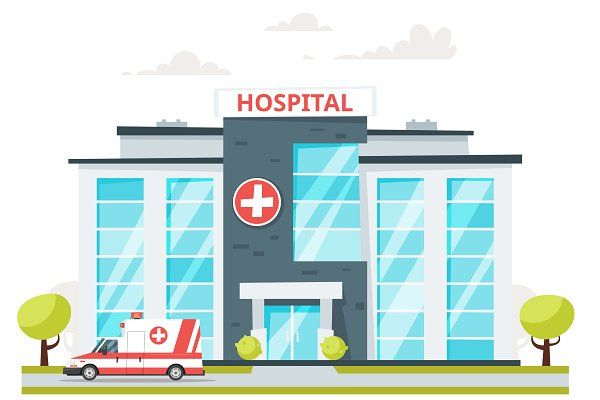 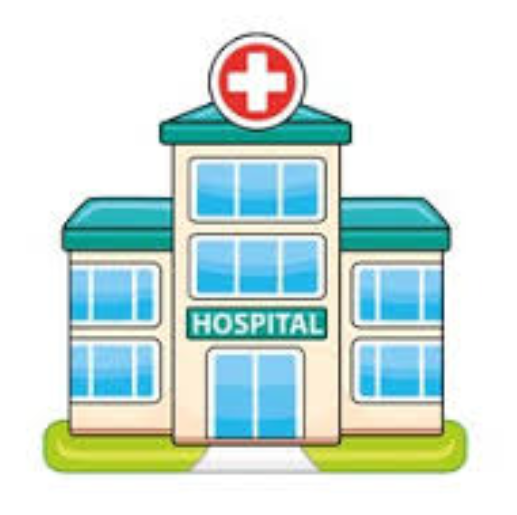 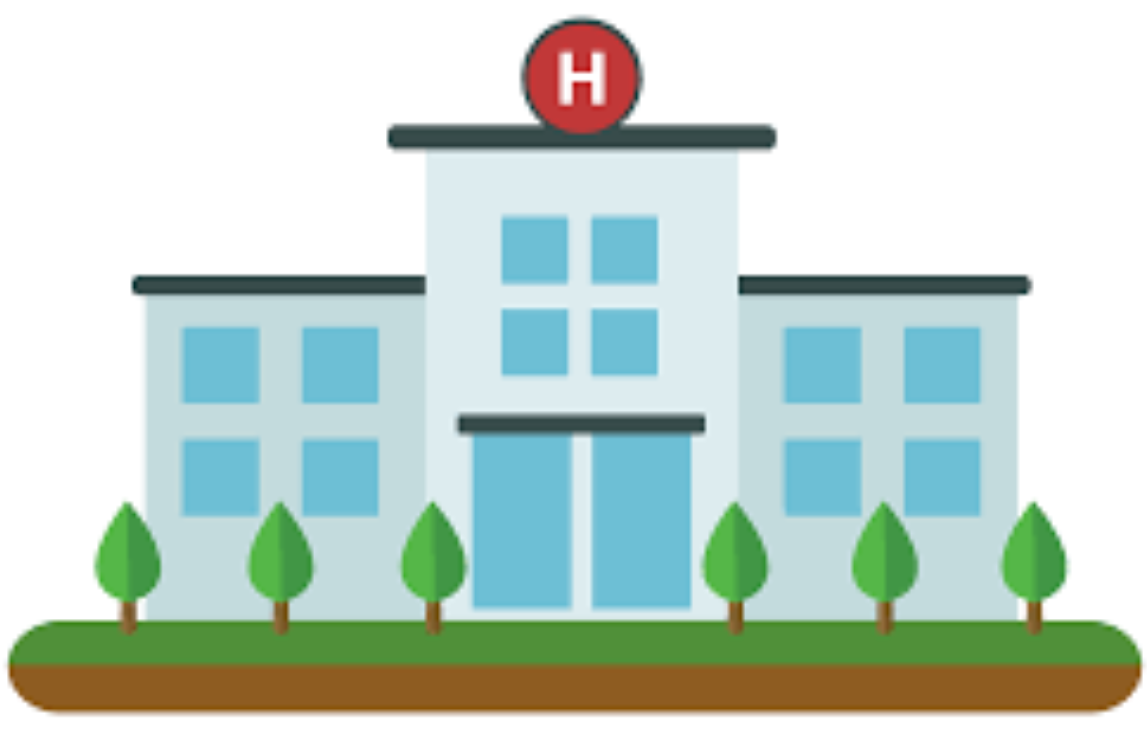 Application I: Medical Records Sharing
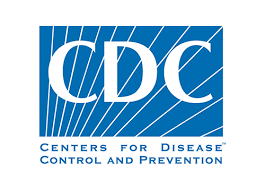 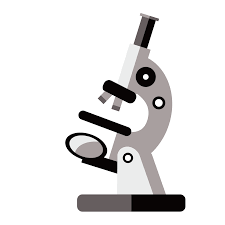 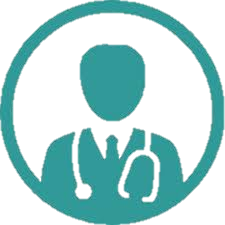 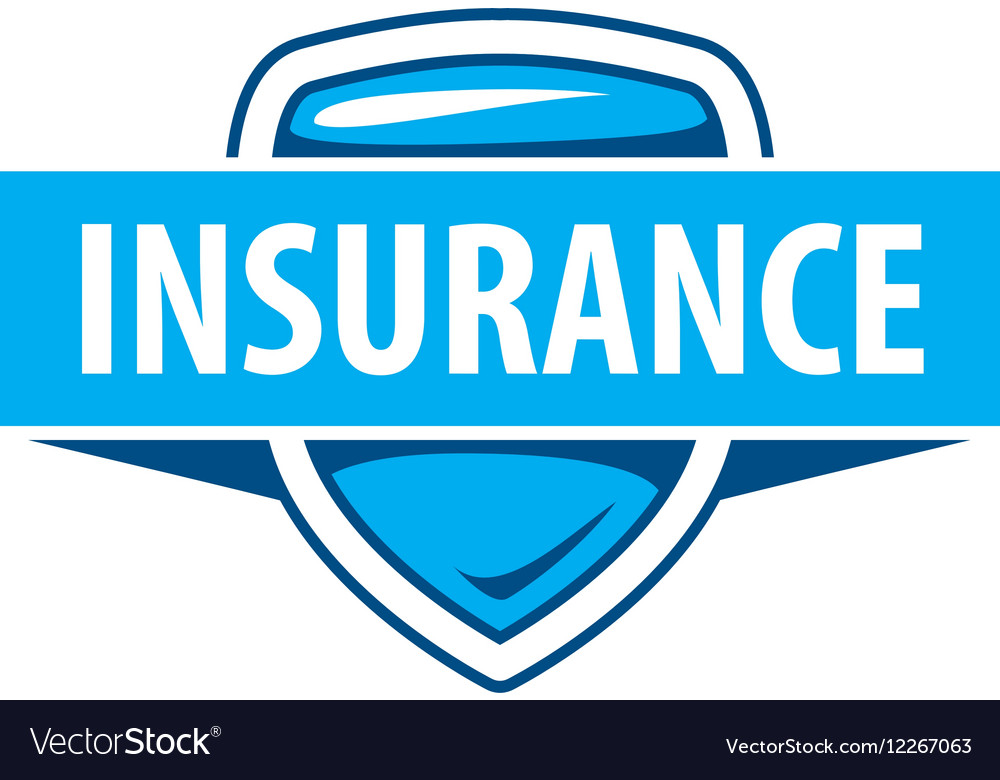 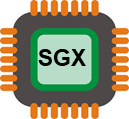 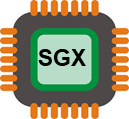 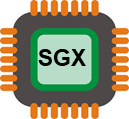 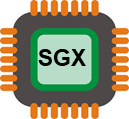 Diagnosis
Research
Disease Control
Assessment
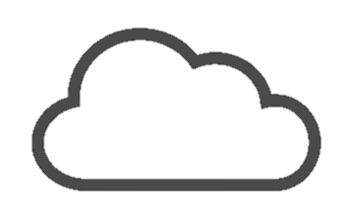 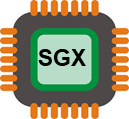 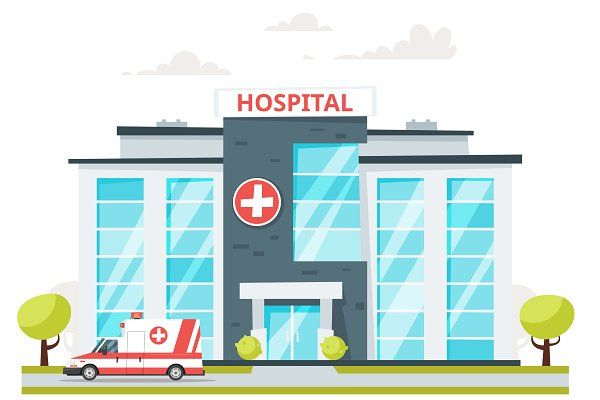 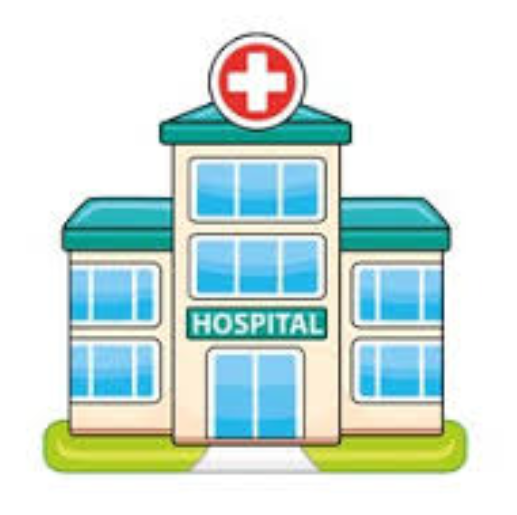 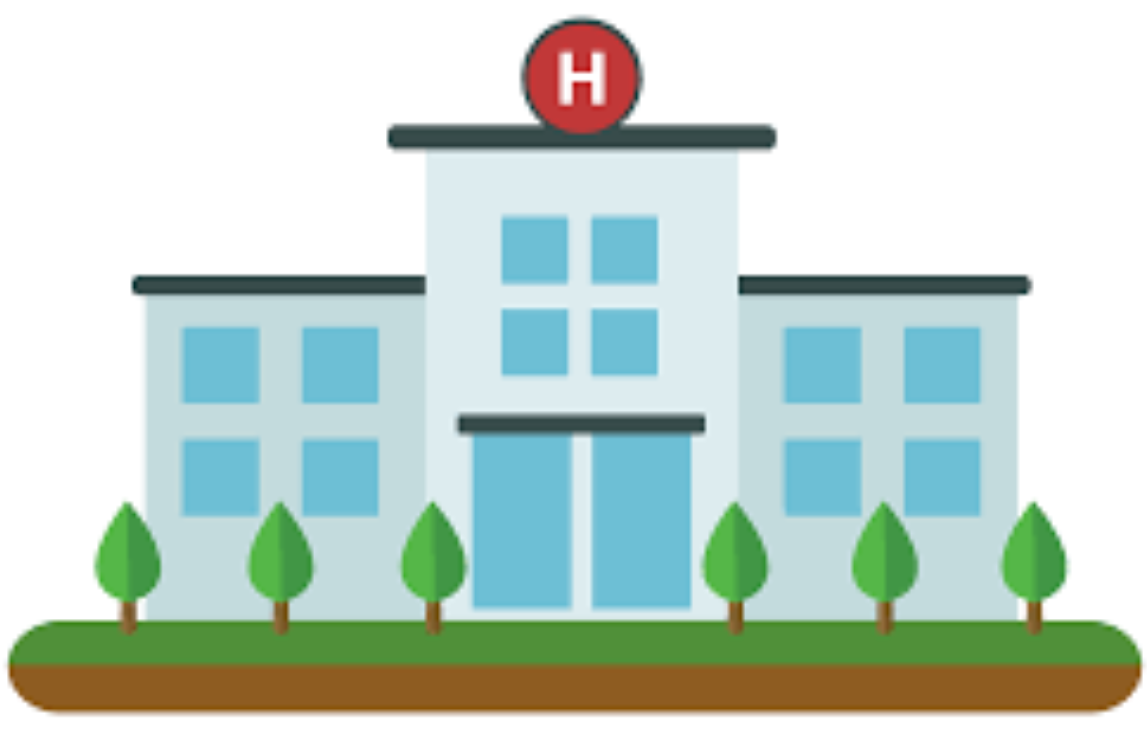 Application I: Medical Records Sharing
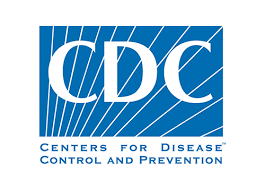 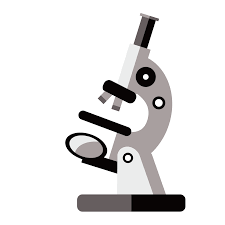 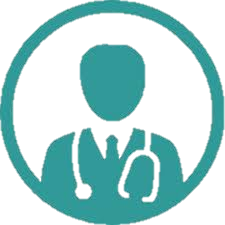 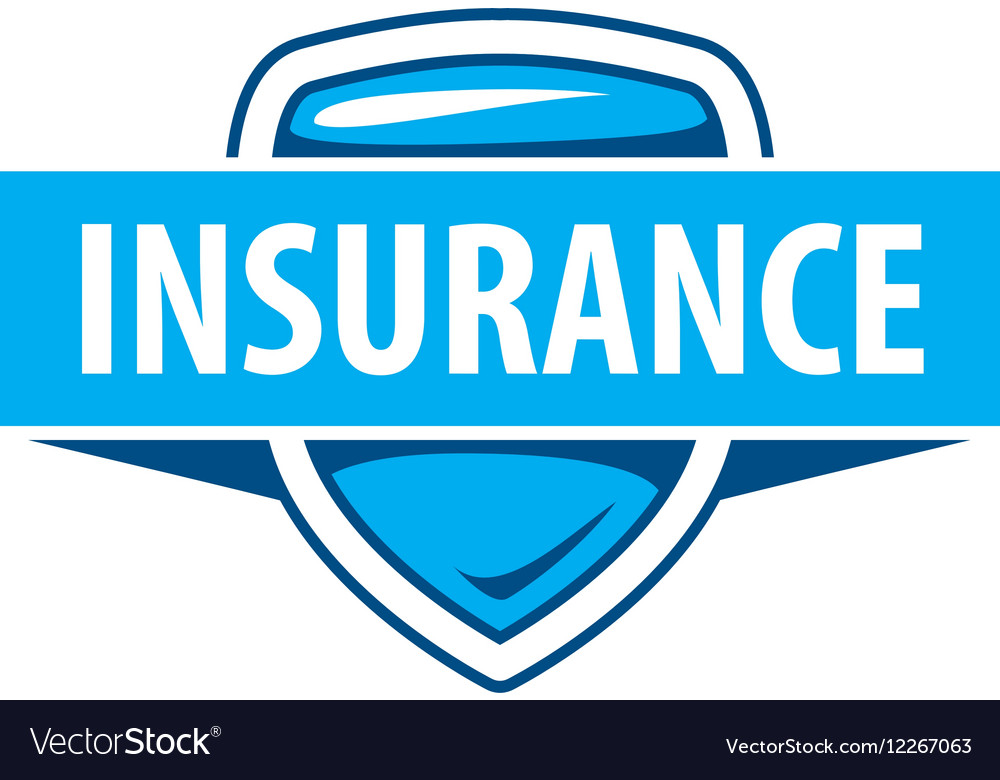 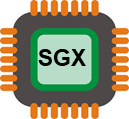 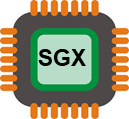 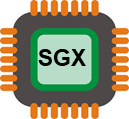 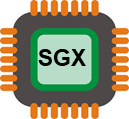 Diagnosis
Research
Disease Control
Assessment
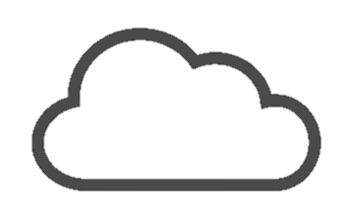 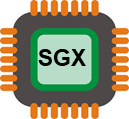 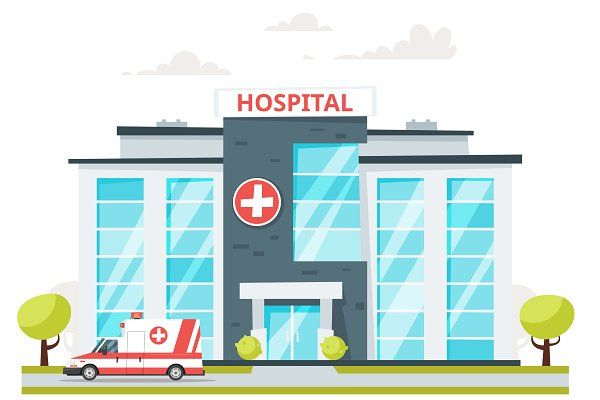 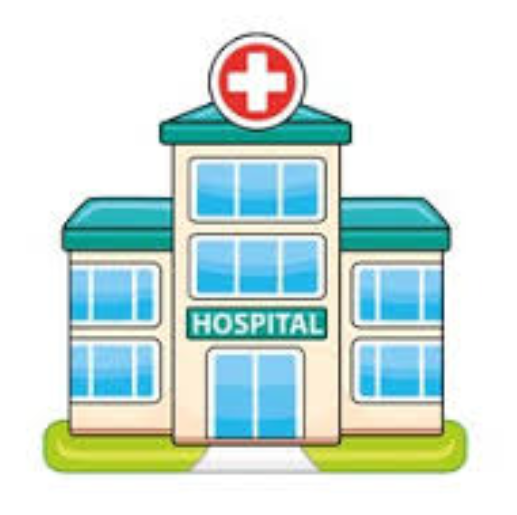 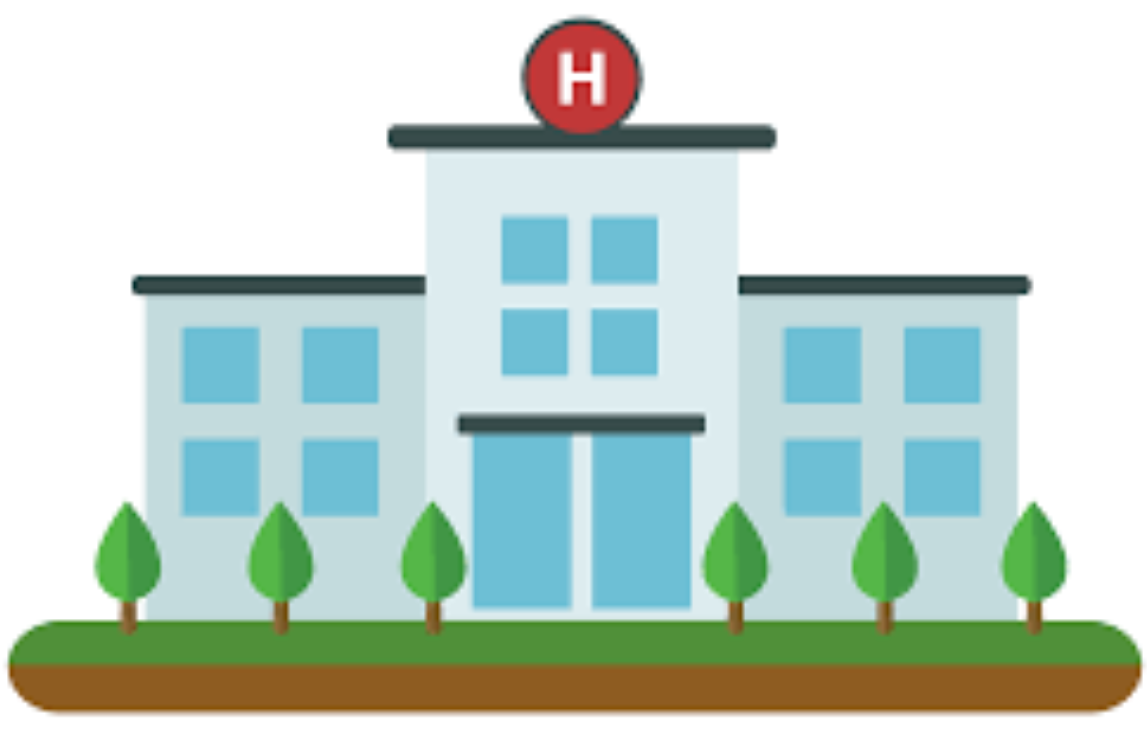 Application II: Privacy-Preserving Contact Tracing
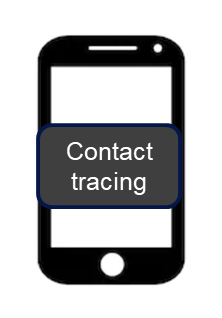 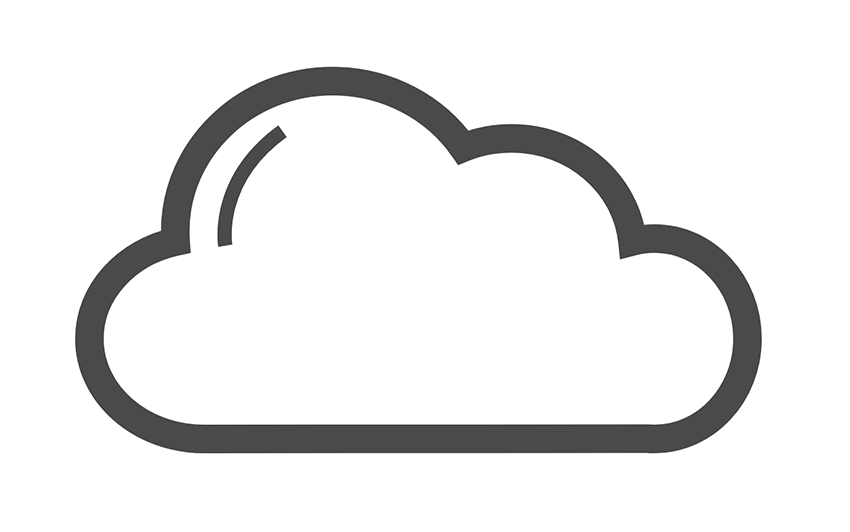 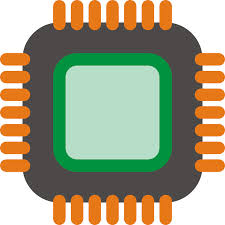 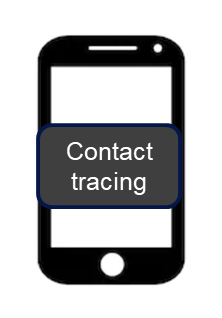 SGX
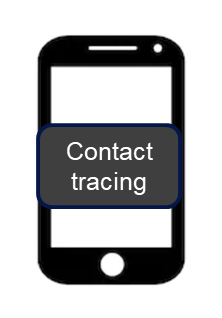 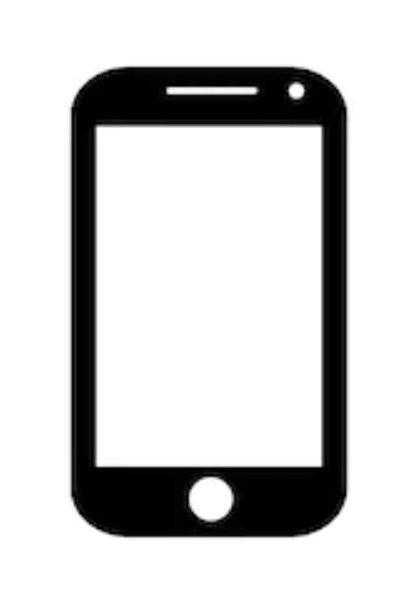 Encrypted data
Encrypted data
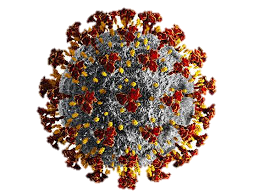 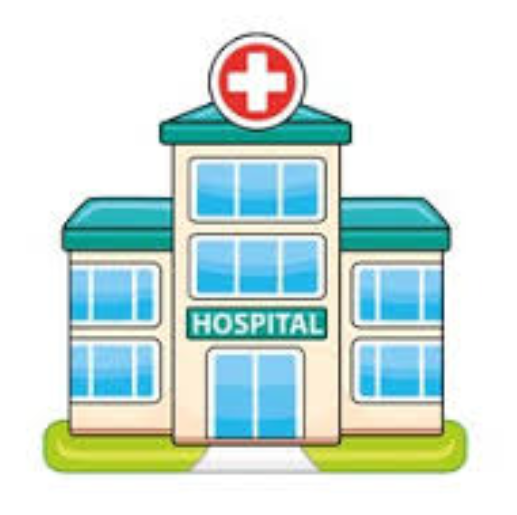 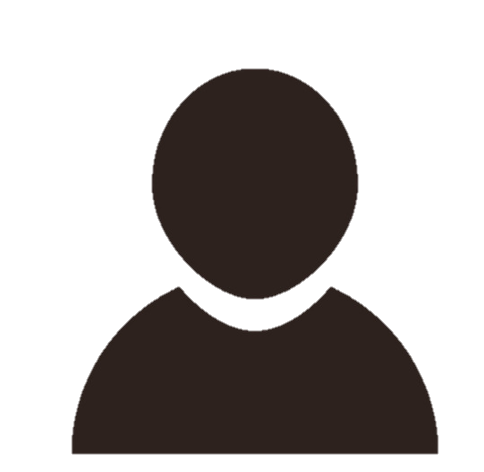 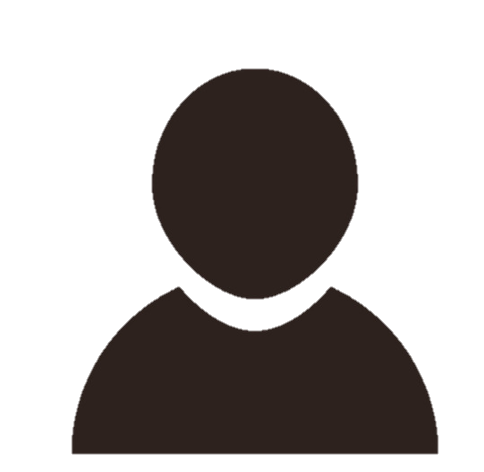 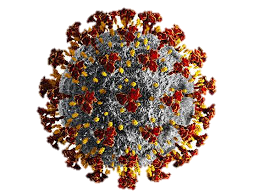 Contact tracing
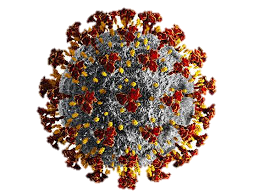 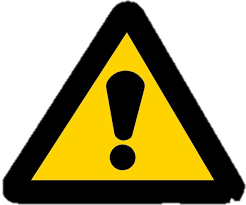 Sturzenegger, David, Aetienne Sardon, Stefan Deml, and Thomas Hardjono. "Confidential Computing for Privacy-Preserving Contact Tracing." arXiv preprint arXiv:2006.14235 (2020).
Application III: Using TEE to Protect Computer Games
Application III: Using TEE to Protect Computer Games
The global video game market size was valued at USD 151.06 billion in 2019 and is expected to grow at a Compound Annual Growth Rate (CAGR) of 12.9% from 2020 to 2027 [3].
[3] https://www.grandviewresearch.com/industry-analysis/video-game-market
[4] https://www.forbes.com/sites/nelsongranados/2018/04/30/report-cheating-is-becoming-a-big-problem-in-online-gaming/?sh=41edbbe87663
Application III: Using TEE to Protect Computer Games
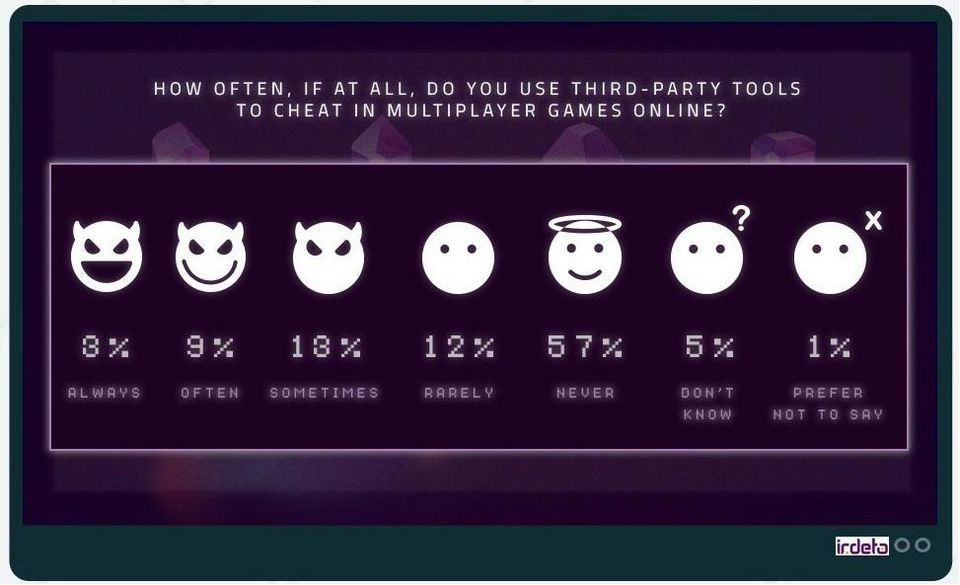 The global video game market size was valued at USD 151.06 billion in 2019 and is expected to grow at a Compound Annual Growth Rate (CAGR) of 12.9% from 2020 to 2027 [3].
A total of 37% of gamers confessed to cheating (3% "always", 9% "often", 13% "sometimes", and 12% "rarely" [4]).
[3] https://www.grandviewresearch.com/industry-analysis/video-game-market
[4] https://www.forbes.com/sites/nelsongranados/2018/04/30/report-cheating-is-becoming-a-big-problem-in-online-gaming/?sh=41edbbe87663
Application III: Using TEE to Protect Computer Games
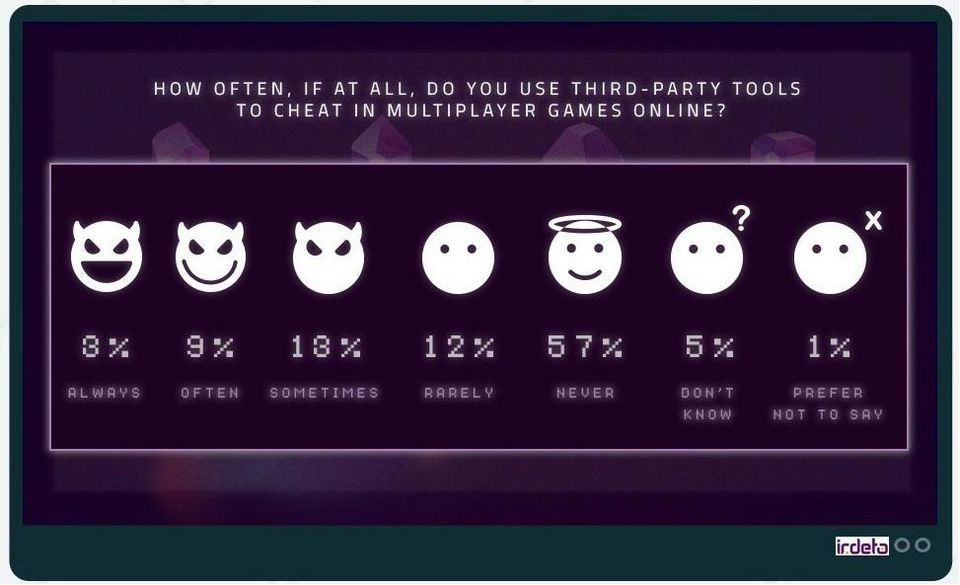 The global video game market size was valued at USD 151.06 billion in 2019 and is expected to grow at a Compound Annual Growth Rate (CAGR) of 12.9% from 2020 to 2027 [3].
A total of 37% of gamers confessed to cheating (3% "always", 9% "often", 13% "sometimes", and 12% "rarely" [4]).
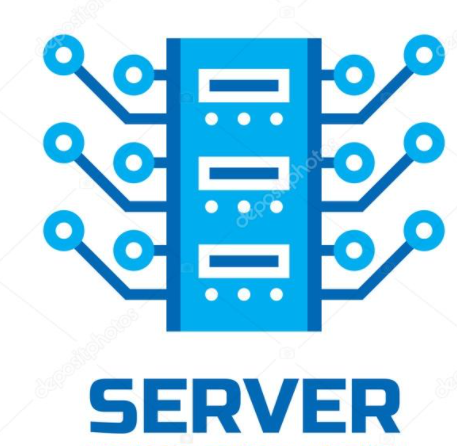 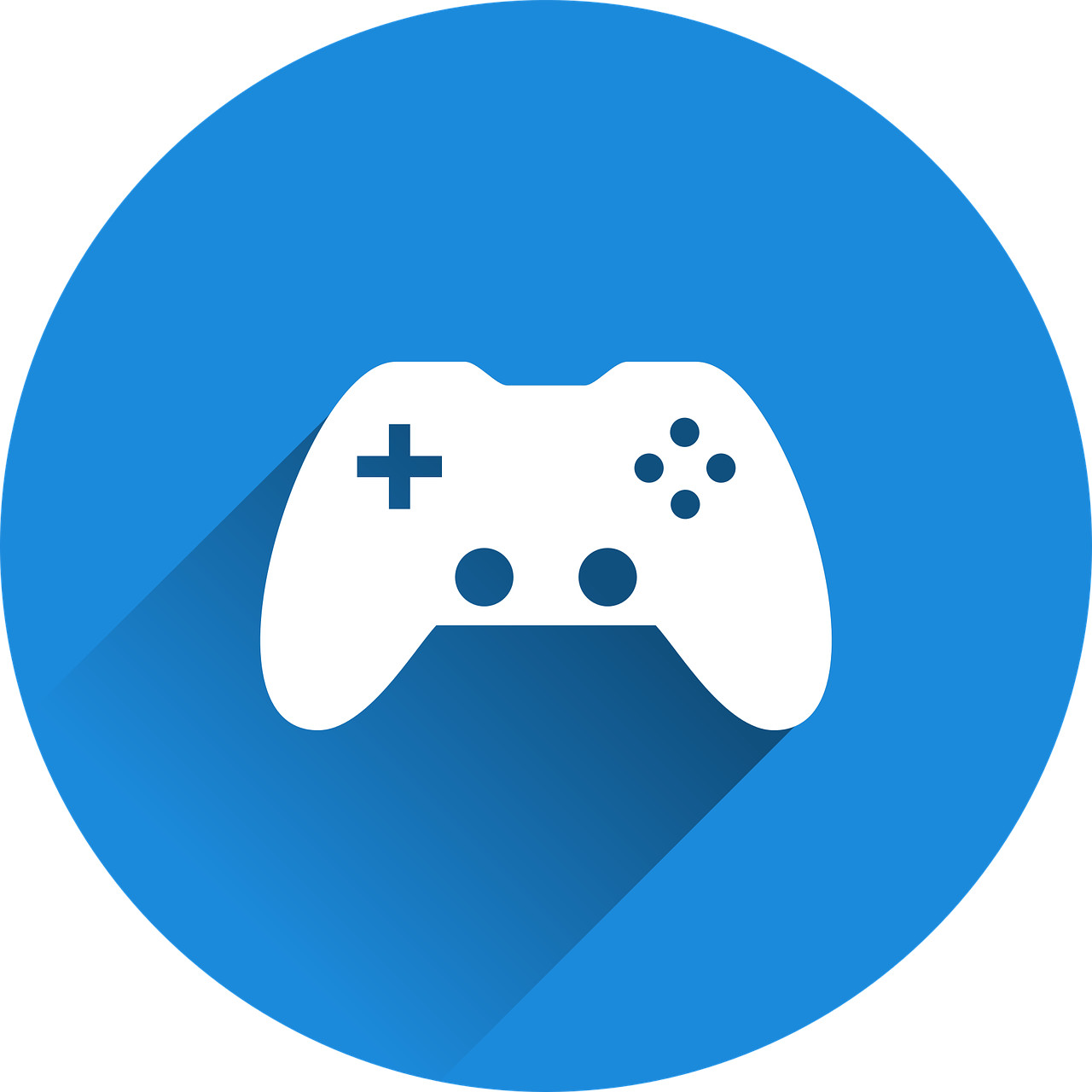 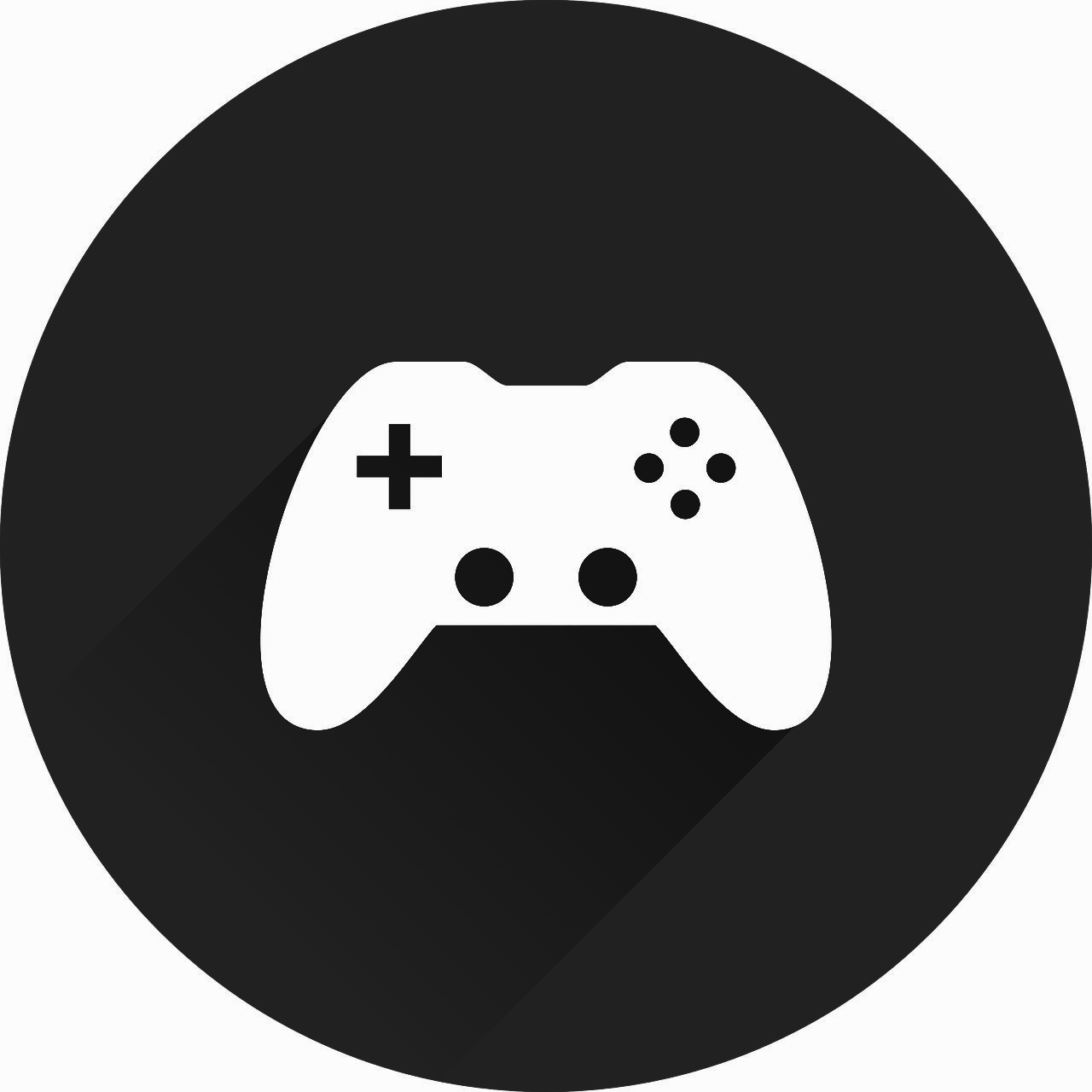 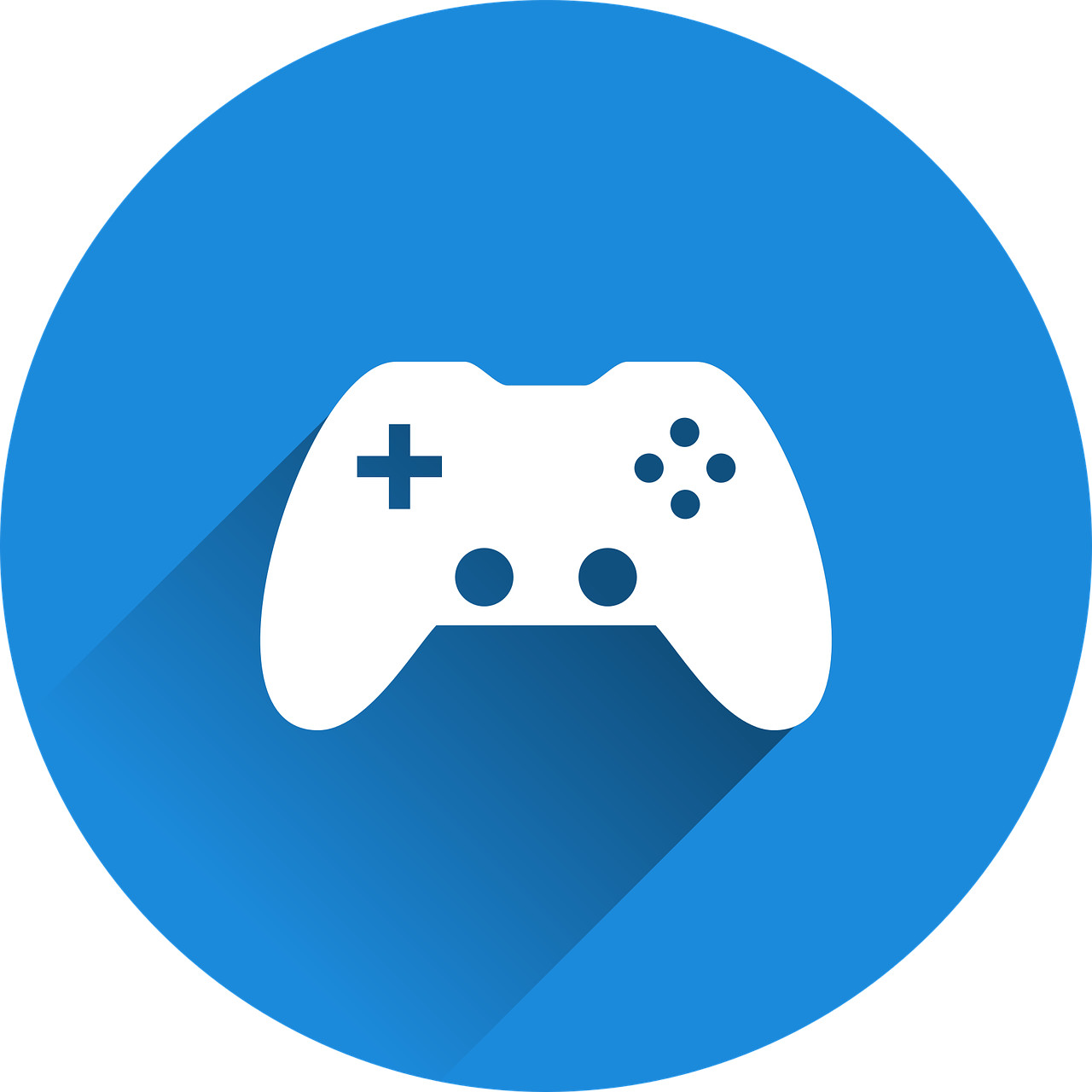 Game currency = 100
Game currency = 100
Game currency = 100
[3] https://www.grandviewresearch.com/industry-analysis/video-game-market
[4] https://www.forbes.com/sites/nelsongranados/2018/04/30/report-cheating-is-becoming-a-big-problem-in-online-gaming/?sh=41edbbe87663
Application III: Using TEE to Protect Computer Games
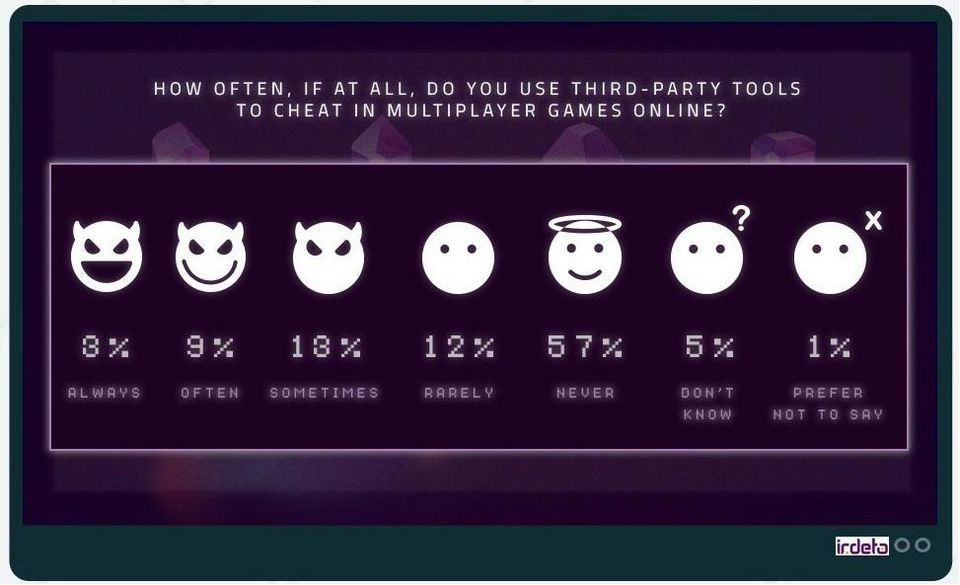 The global video game market size was valued at USD 151.06 billion in 2019 and is expected to grow at a Compound Annual Growth Rate (CAGR) of 12.9% from 2020 to 2027 [3].
A total of 37% of gamers confessed to cheating (3% "always", 9% "often", 13% "sometimes", and 12% "rarely" [4]).
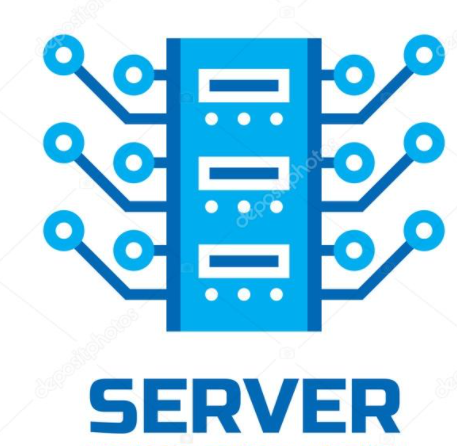 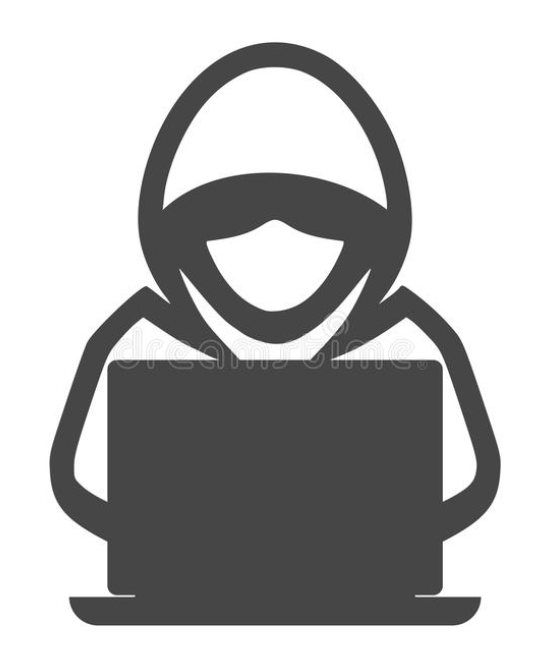 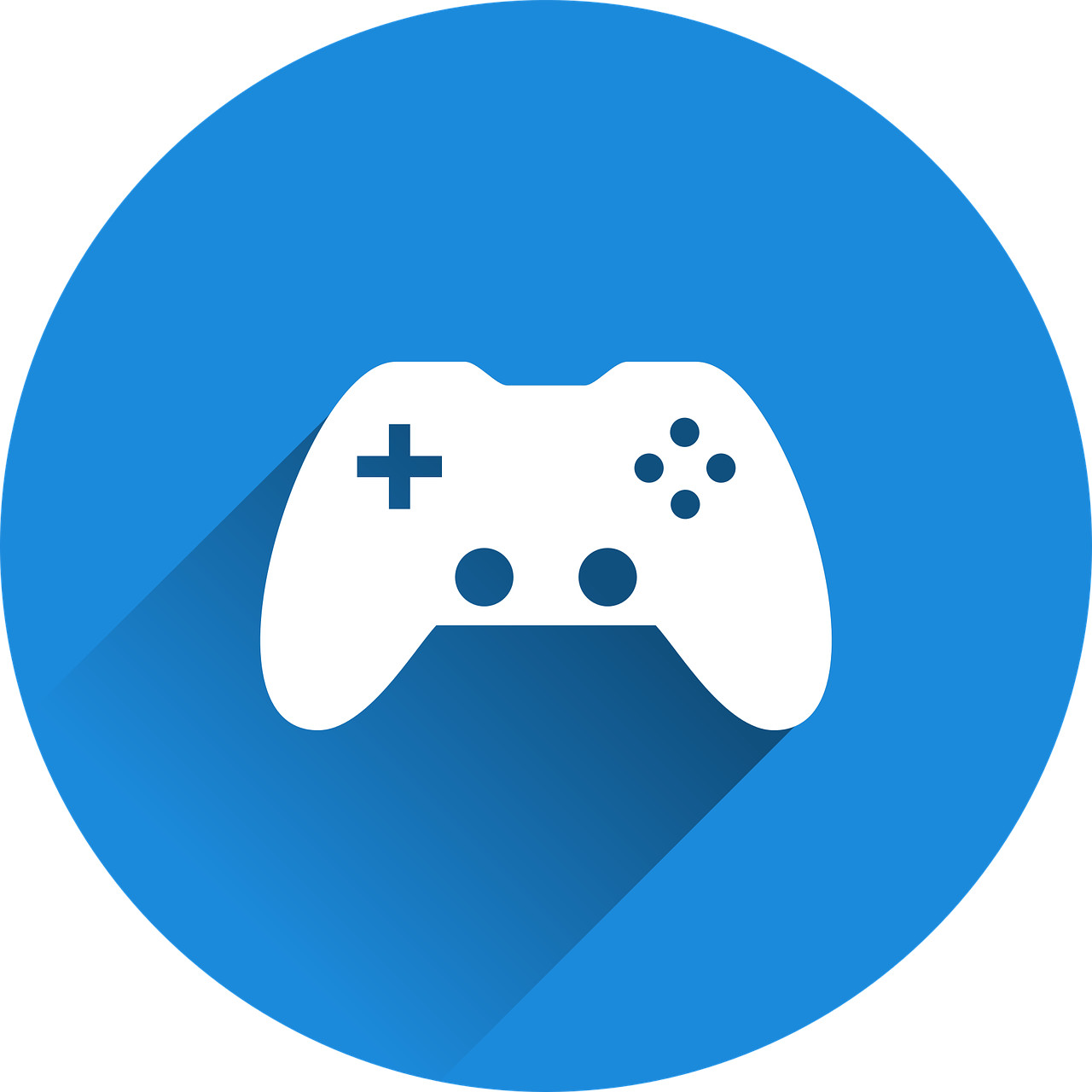 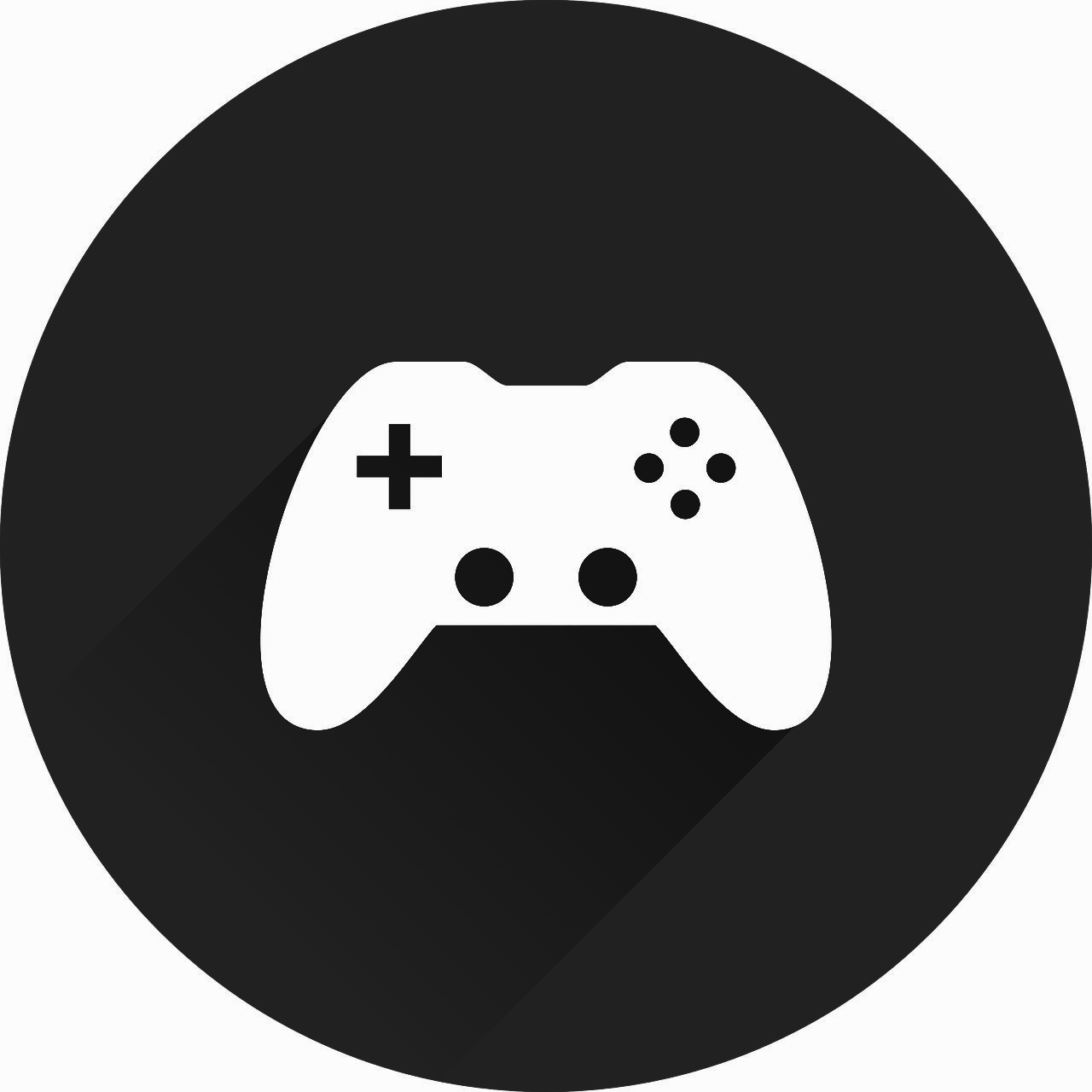 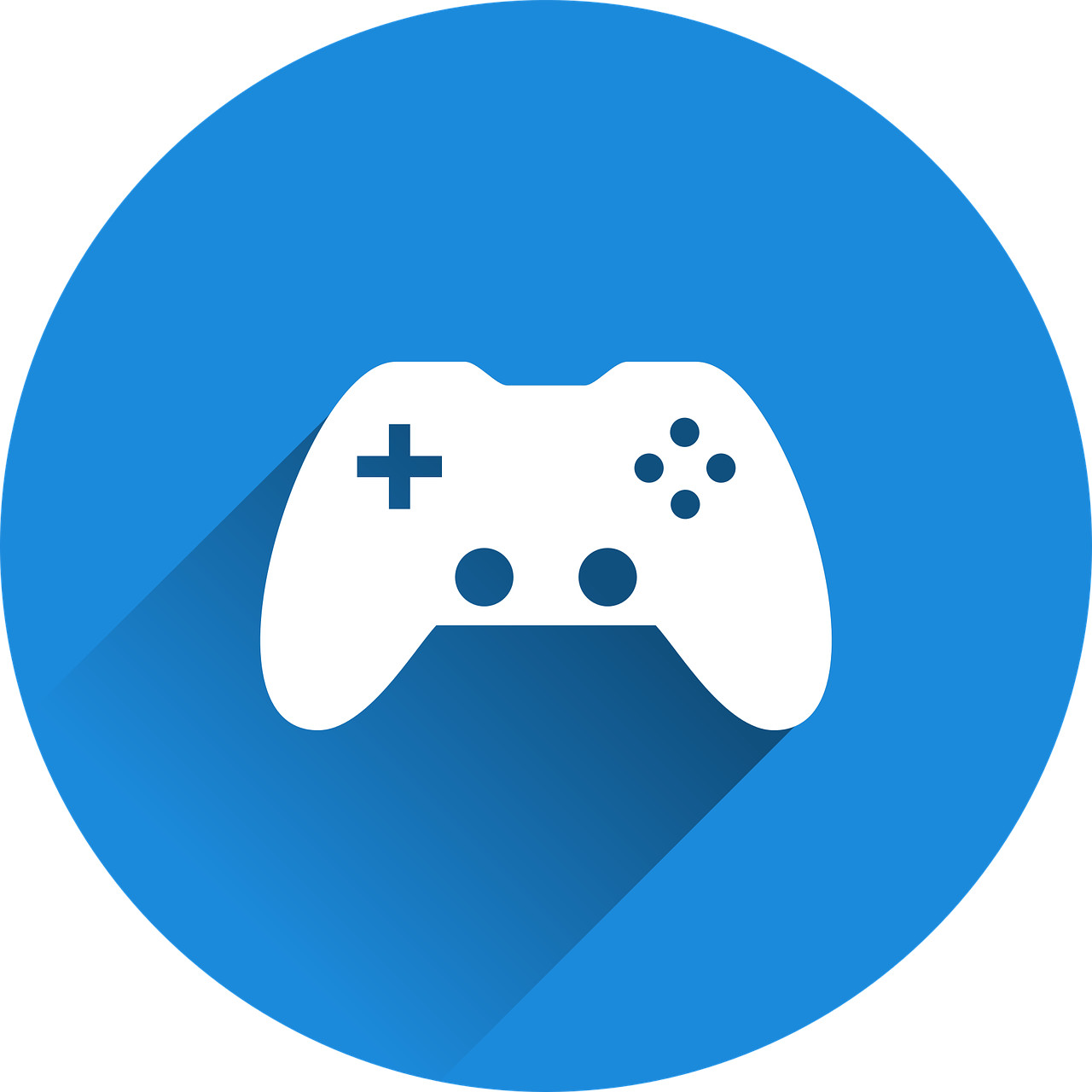 Game currency = 100
Game currency = 100
Game currency = 100
[3] https://www.grandviewresearch.com/industry-analysis/video-game-market
[4] https://www.forbes.com/sites/nelsongranados/2018/04/30/report-cheating-is-becoming-a-big-problem-in-online-gaming/?sh=41edbbe87663
Application III: Using TEE to Protect Computer Games
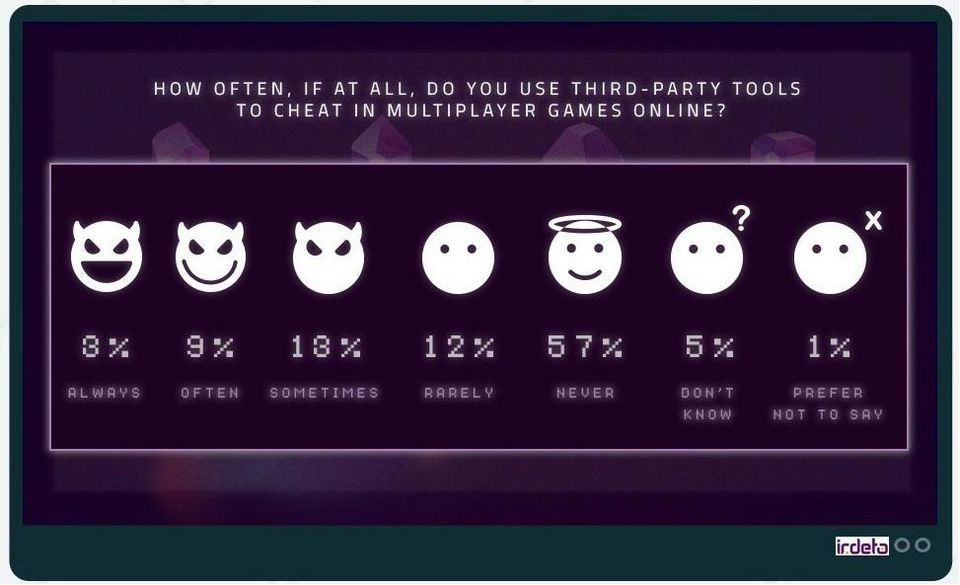 The global video game market size was valued at USD 151.06 billion in 2019 and is expected to grow at a Compound Annual Growth Rate (CAGR) of 12.9% from 2020 to 2027 [3].
A total of 37% of gamers confessed to cheating (3% "always", 9% "often", 13% "sometimes", and 12% "rarely" [4]).
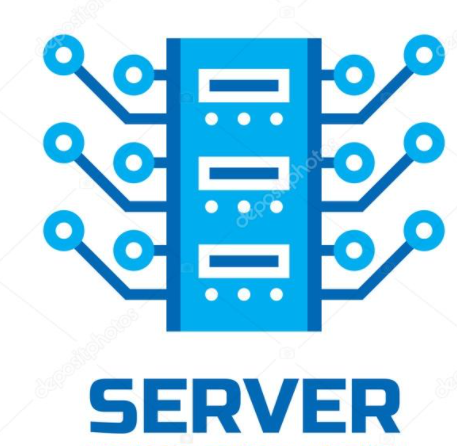 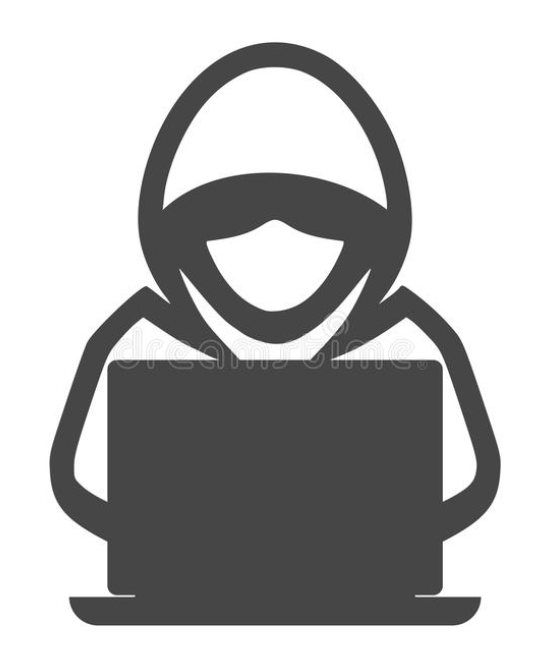 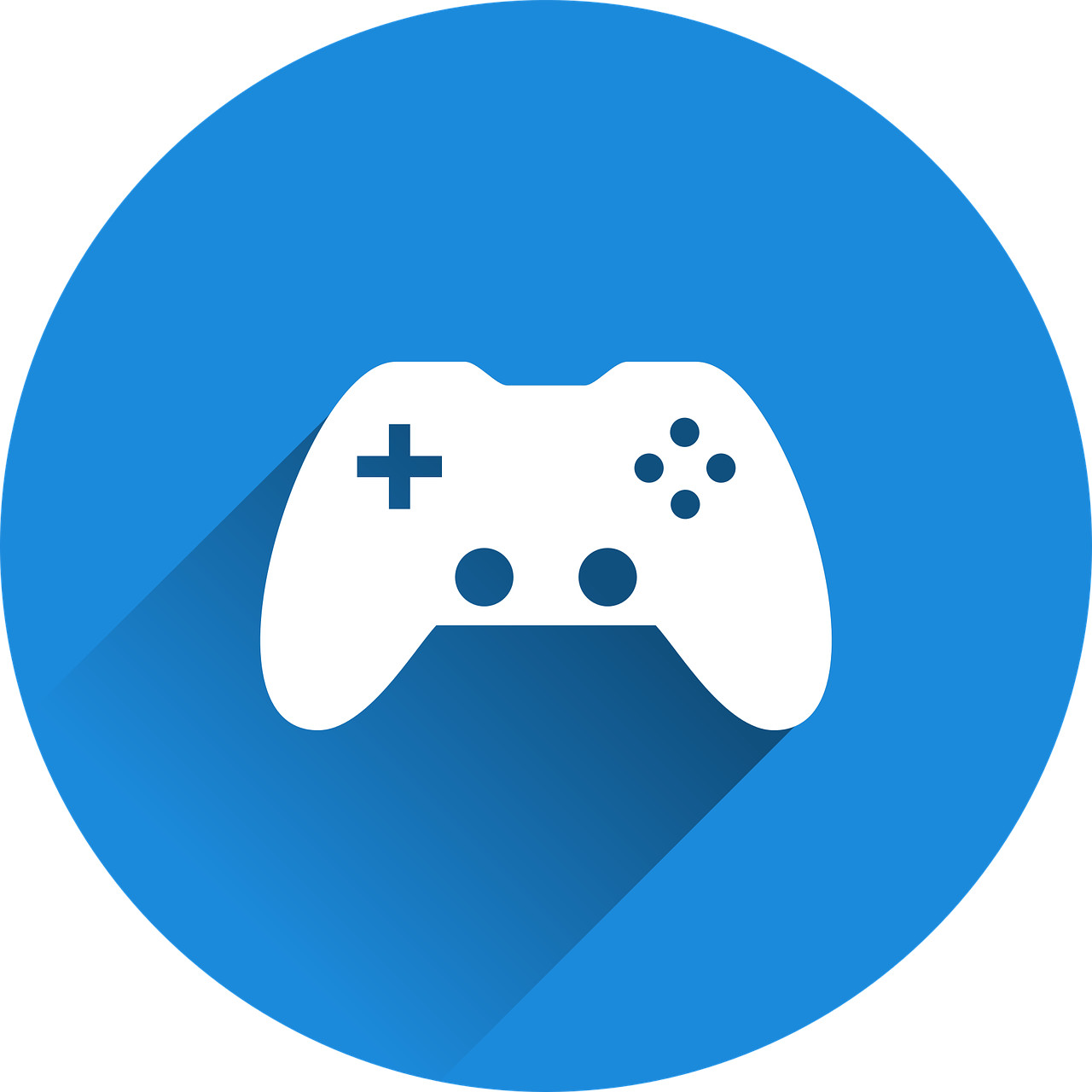 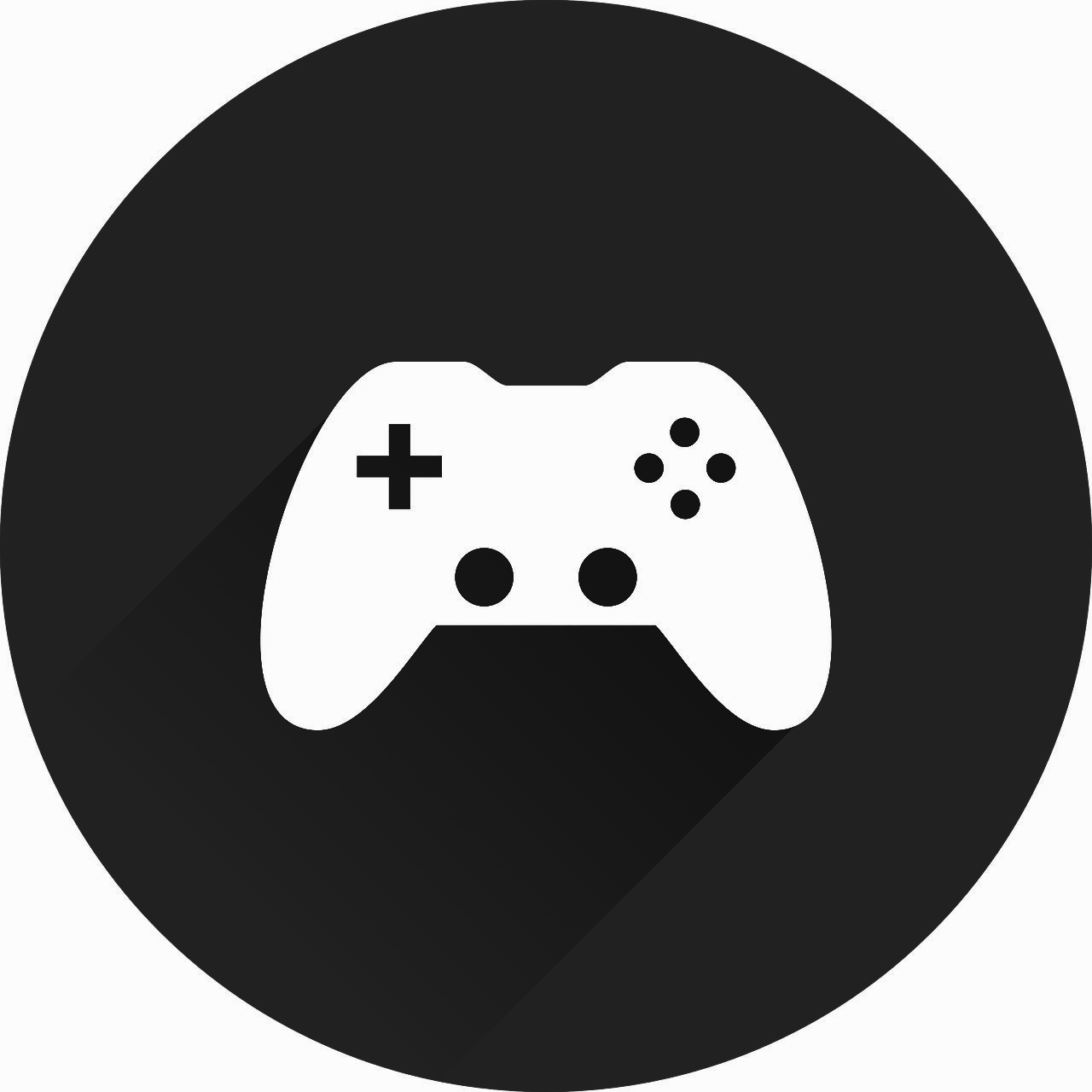 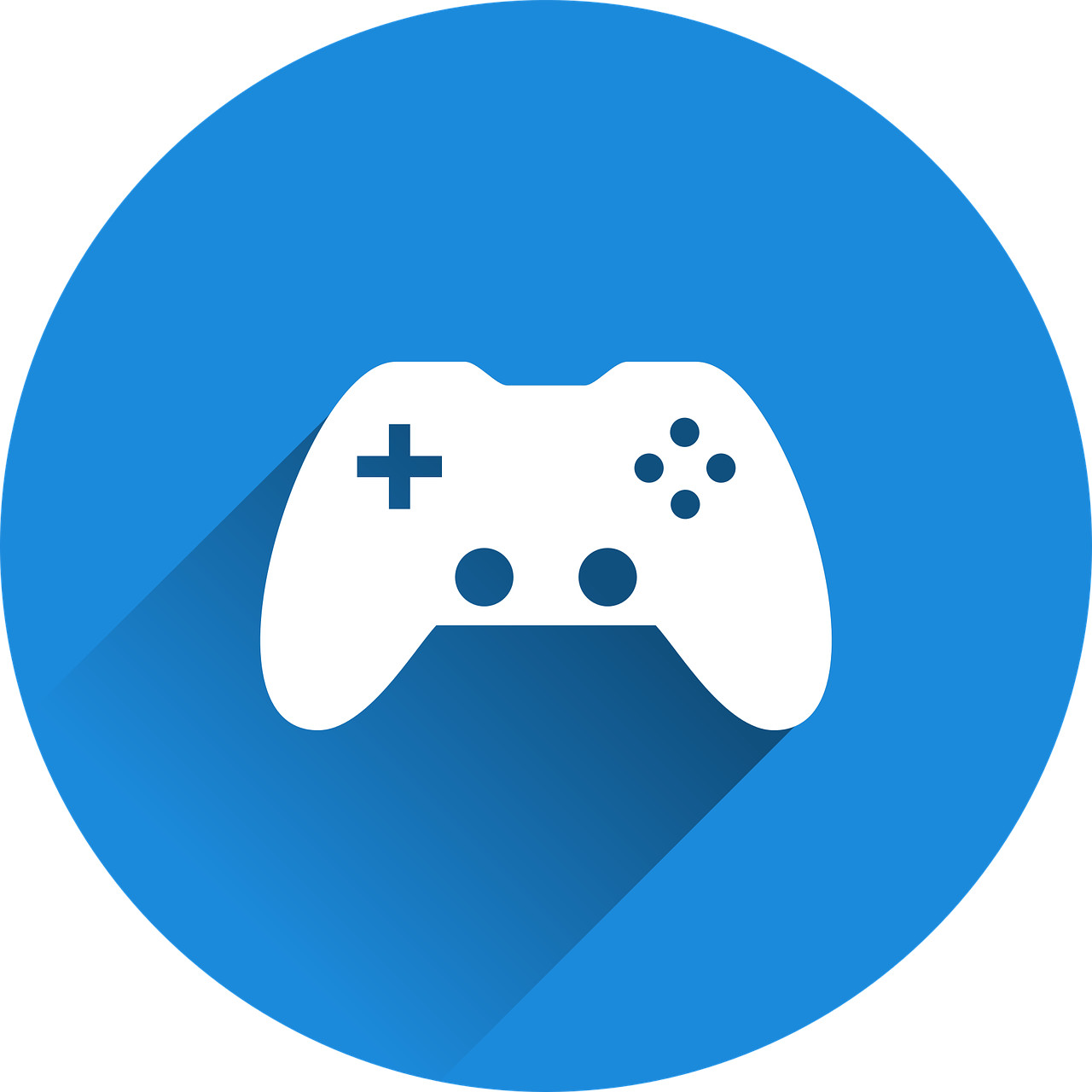 Game currency = 1000
Game currency = 100
Game currency = 100
Game currency = 100
[3] https://www.grandviewresearch.com/industry-analysis/video-game-market
[4] https://www.forbes.com/sites/nelsongranados/2018/04/30/report-cheating-is-becoming-a-big-problem-in-online-gaming/?sh=41edbbe87663
Application III: Using TEE to Protect Computer Games
[Speaker Notes: https://lifeasageek.github.io/papers/seonghyun-blackmirror.pdf]
Application III: Using TEE to Protect Computer Games
Application III: Using TEE to Protect Computer Games
Each game requires protection of different content
Directly using SGX requires partitioning of the software, which is difficult
        - Existing games not designed with isolated component
        - Many code dependencies
        - Can lead to too much code in enclave
        - Difficult to balance enclave size with securing enough code/data
Many assets could be leaked due to lack of secure I/O
Application III: Using TEE to Protect Computer Games
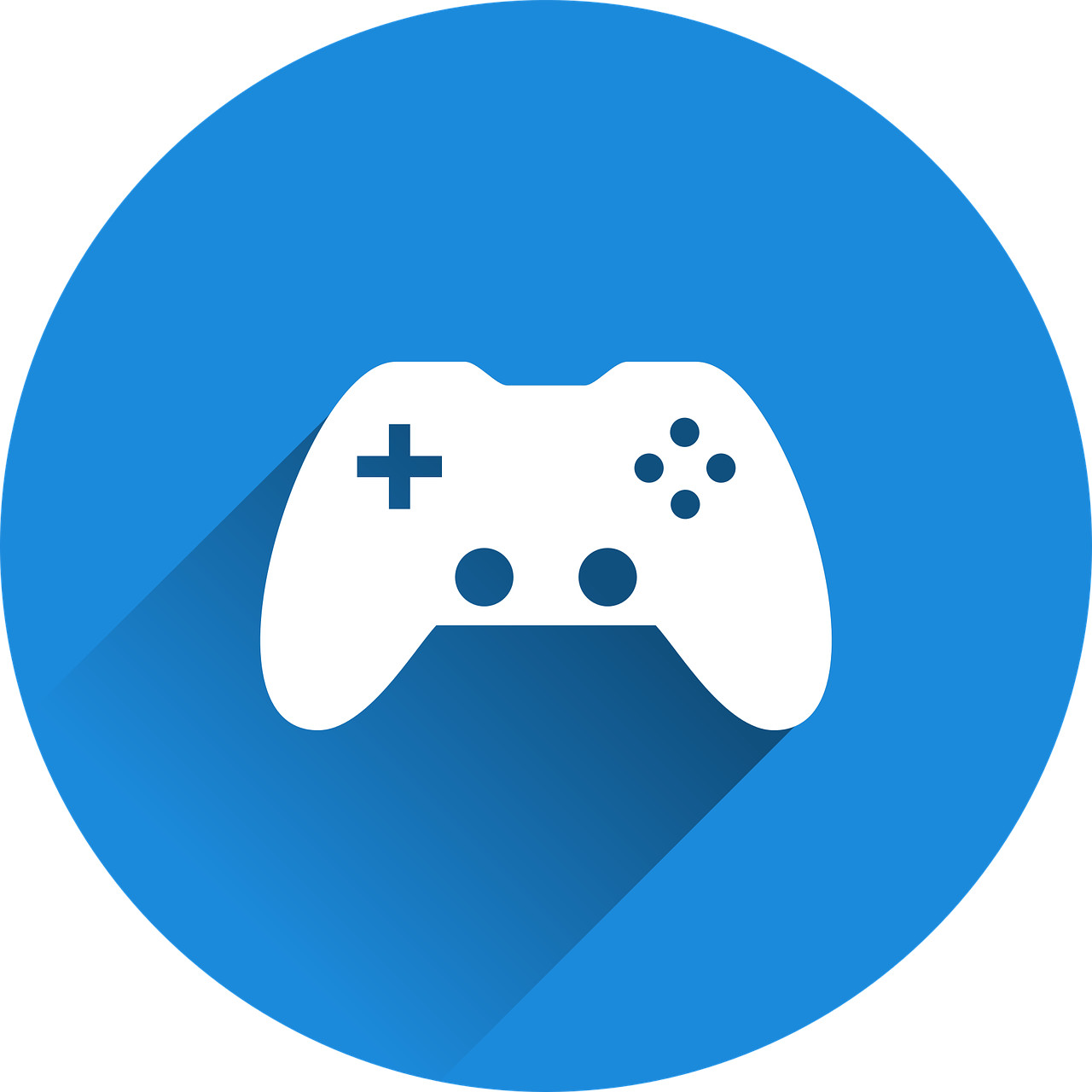 Authenticated Server
User Platform
Game
User Interface
Enclave
Encrypted 
Resources
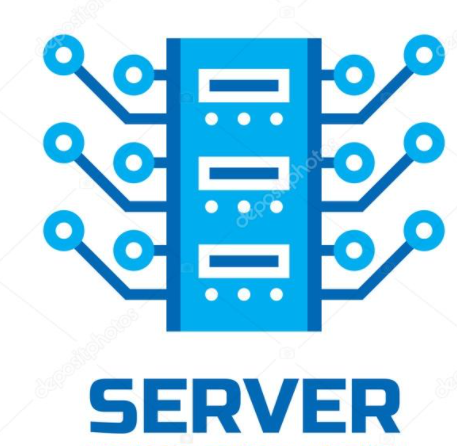 Each game requires protection of different content
Directly using SGX requires partitioning of the software, which is difficult
        - Existing games not designed with isolated component
        - Many code dependencies
        - Can lead to too much code in enclave
        - Difficult to balance enclave size with securing enough code/data
Many assets could be leaked due to lack of secure I/O
File Systems
Sealed Key
Encrypted Resources
[5] Bauman, Erick, and Zhiqiang Lin. "A case for protecting computer games with SGX." In Proceedings of the 1st Workshop on System Software for Trusted Execution, pp. 1-6. 2016.
[6] Park, Seonghyun, Adil Ahmad, and Byoungyoung Lee. "BlackMirror: Preventing Wallhacks in 3D Online FPS Games." In Proceedings of the 2020 ACM SIGSAC Conference on Computer and Communications Security, pp. 987-1000. 2020.
Outline
❶ Motivation
❷ Our Efforts
❸ Applications
❹ Takeaway
Takeaway
Medical Records Sharing
SGX-Log
[ASIACCS’17]
Privacy Preserving  Contact Tracing
Game Protection [Systex’16]
Applications
SGX-Rand [ESORICS’17]
SGX-LAPD
[RAID’17]
SGX-BigMatrix
[CCS’17]
SGX-Elide
[CGO’18]
Rust-SGX
[CCS’19]
Tools/SDKs/
Frameworks
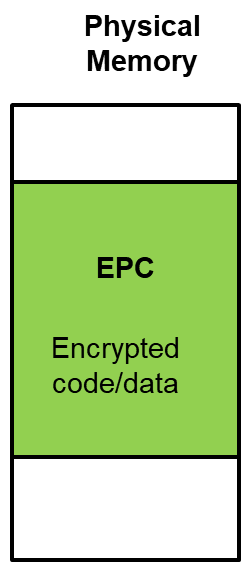 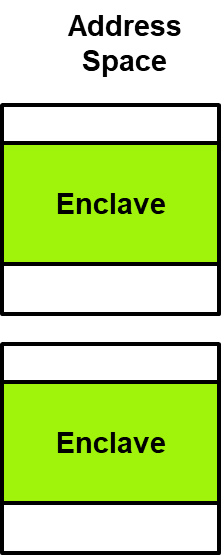 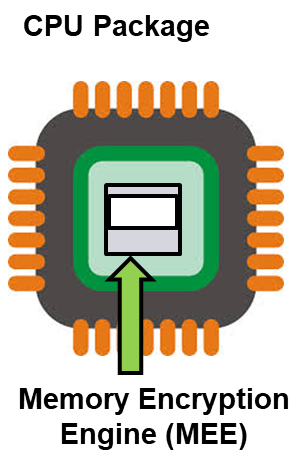 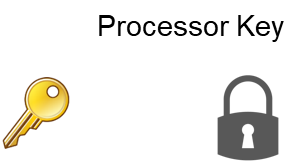 Hardware
Acknowledgement
Acknowledgement
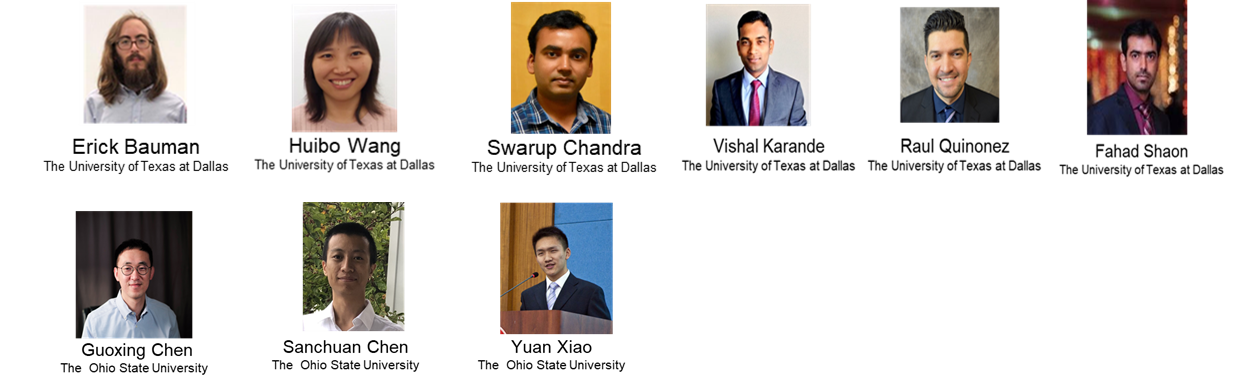 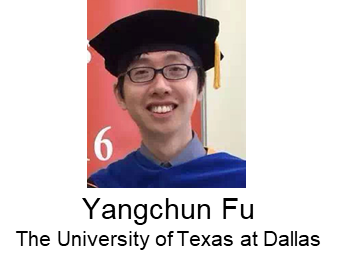 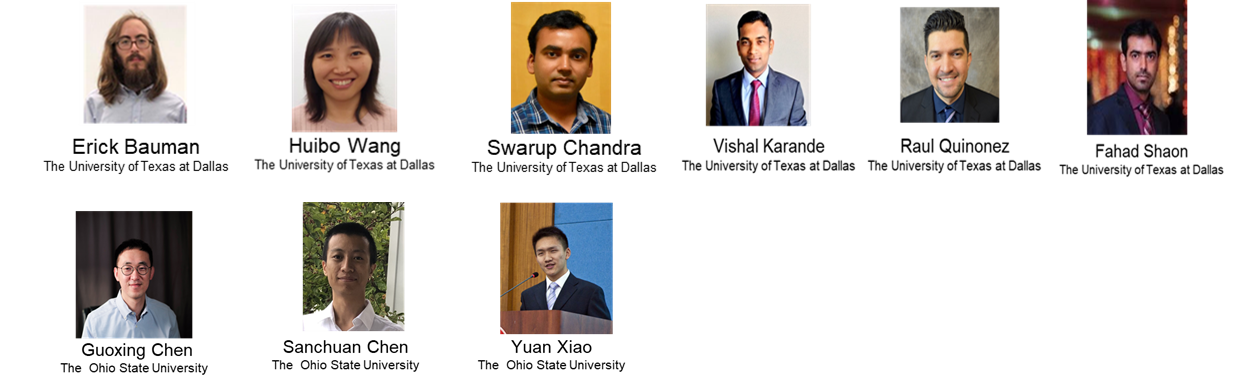 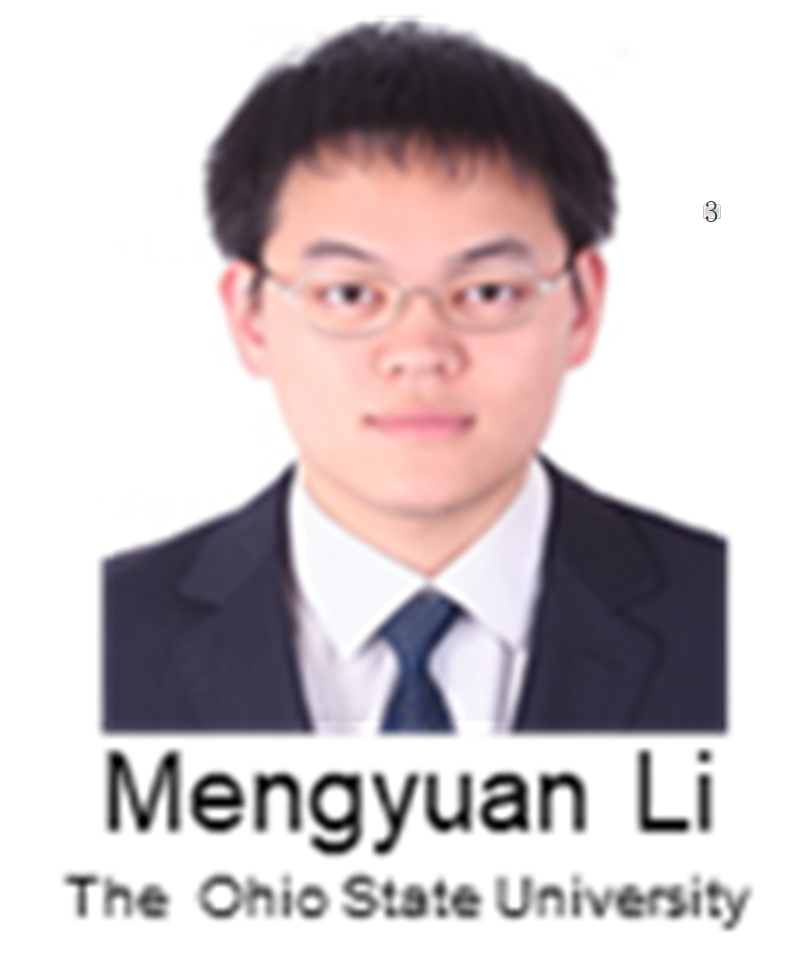 Acknowledgement
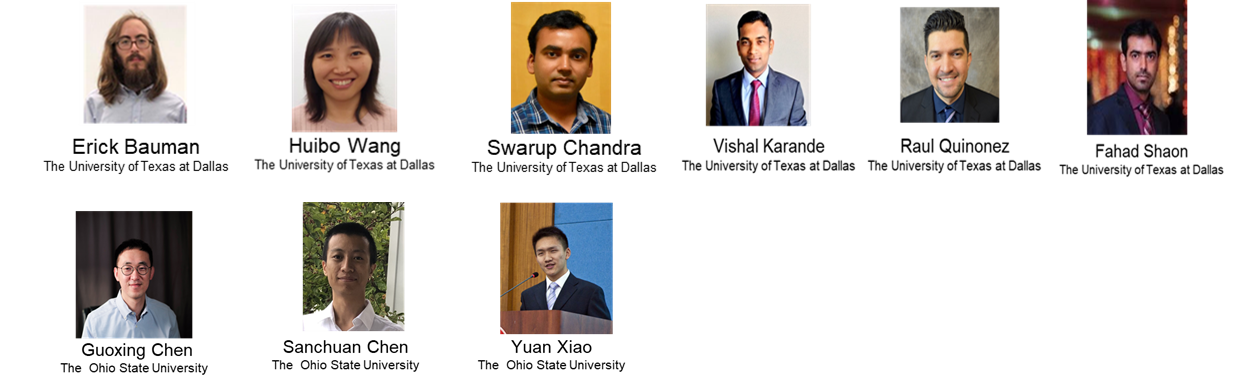 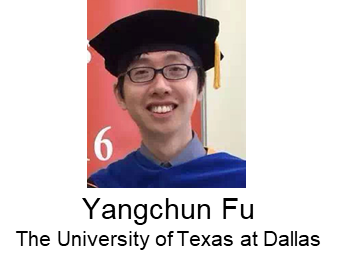 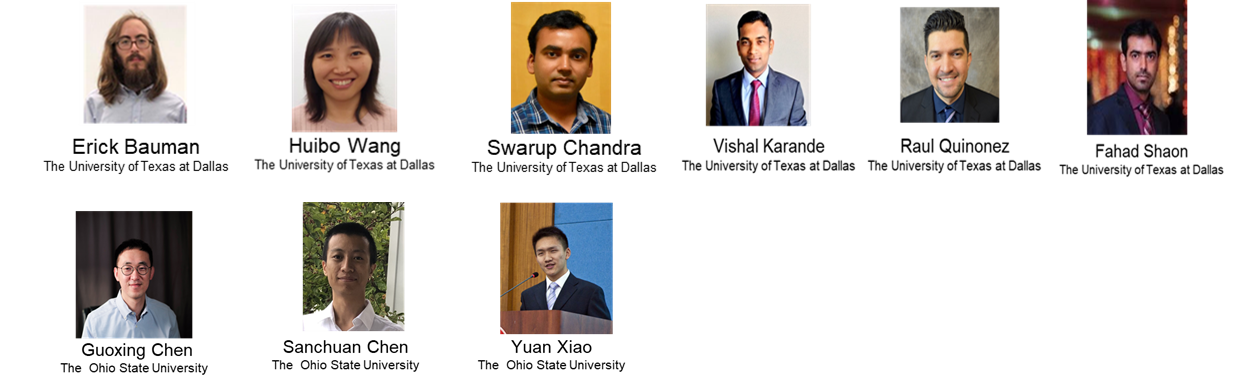 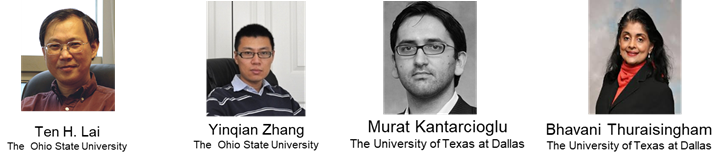 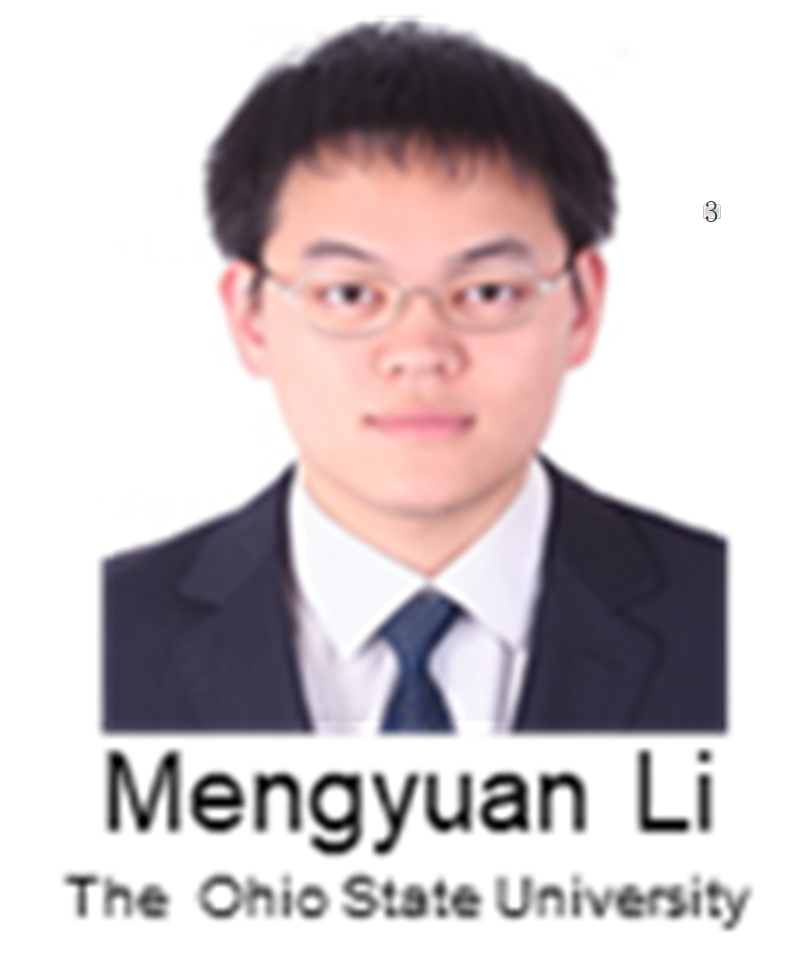 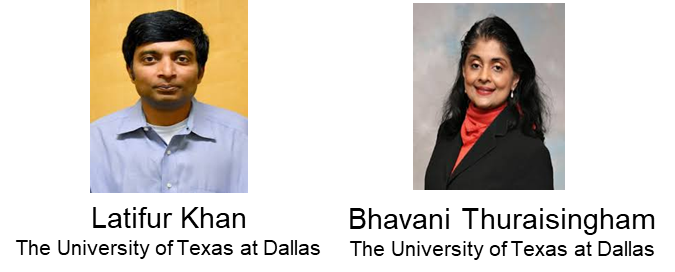 Acknowledgement
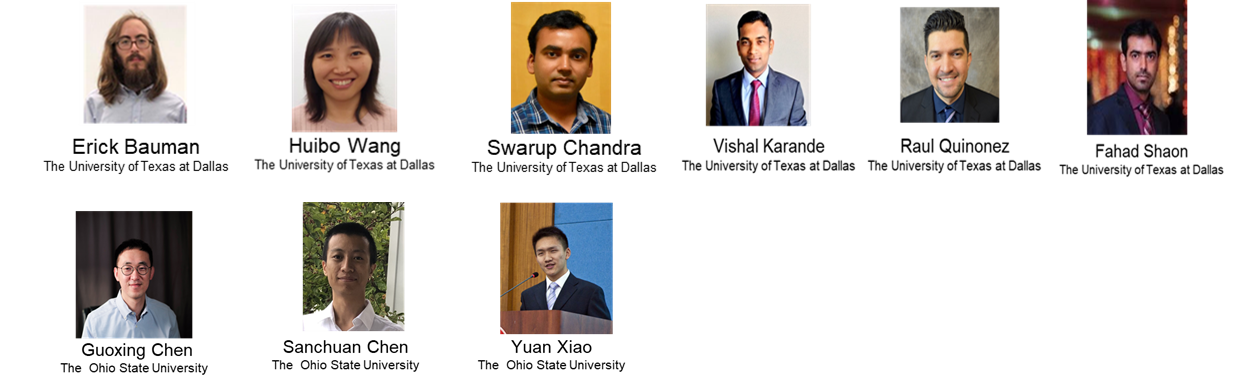 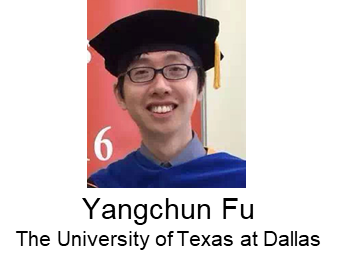 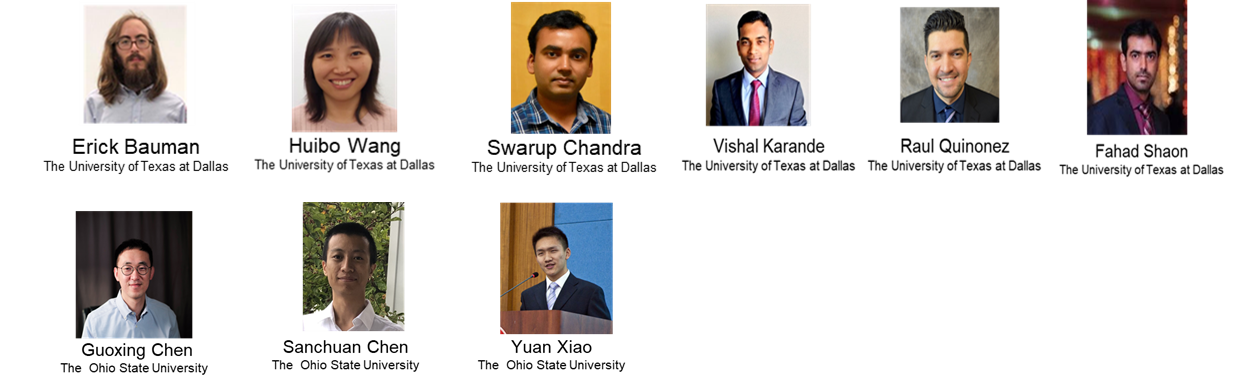 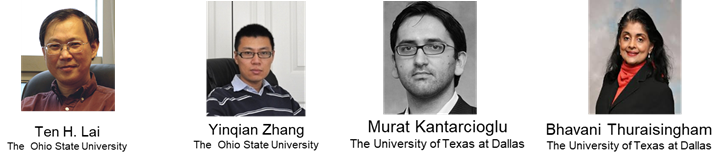 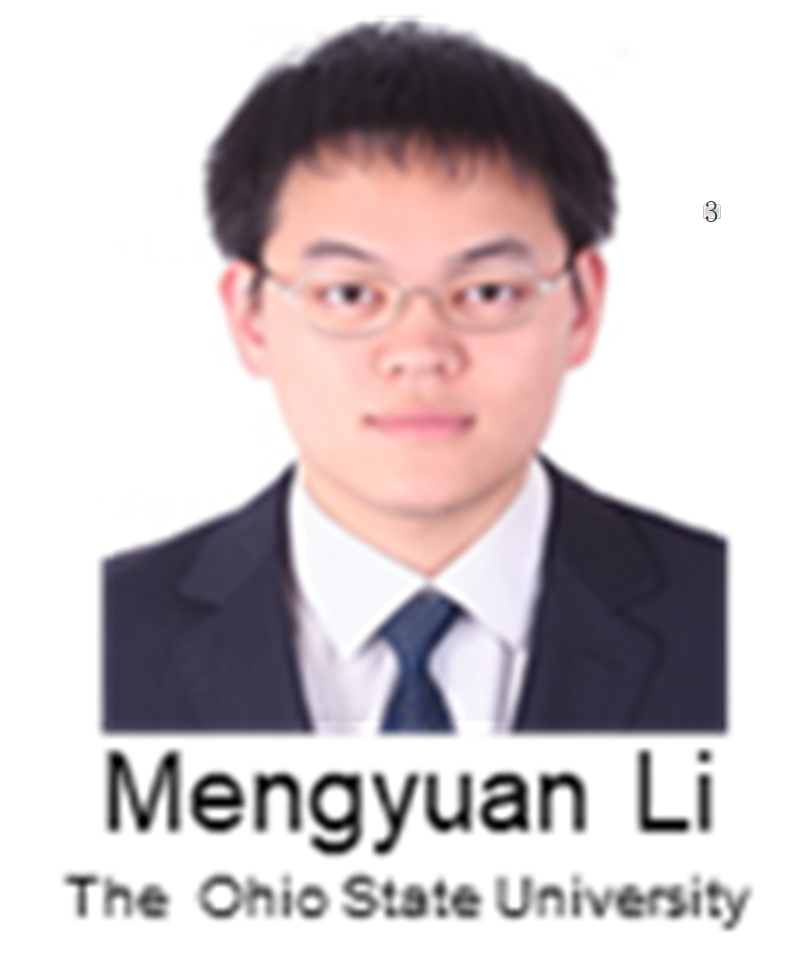 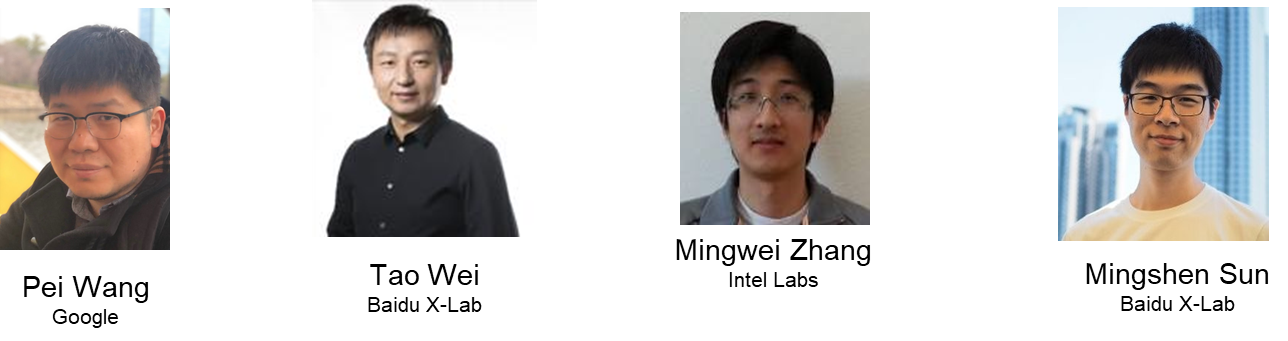 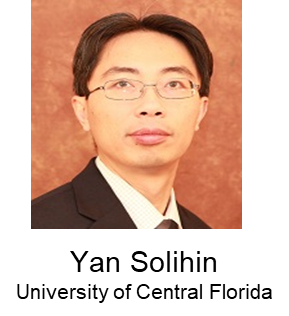 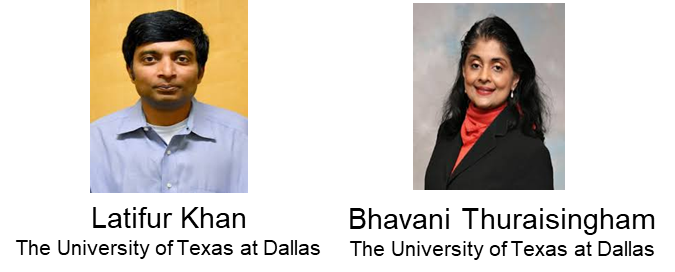 Acknowledgement
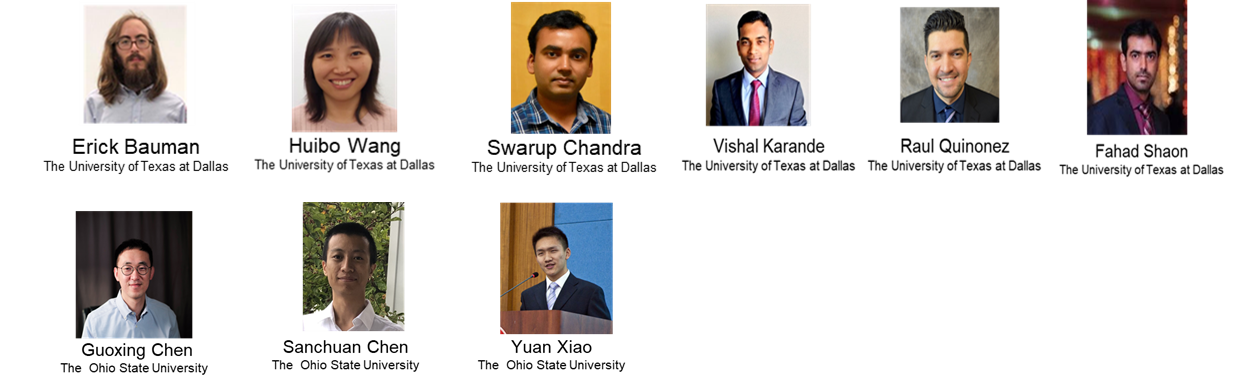 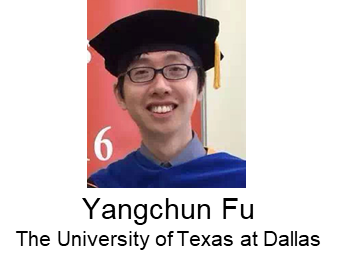 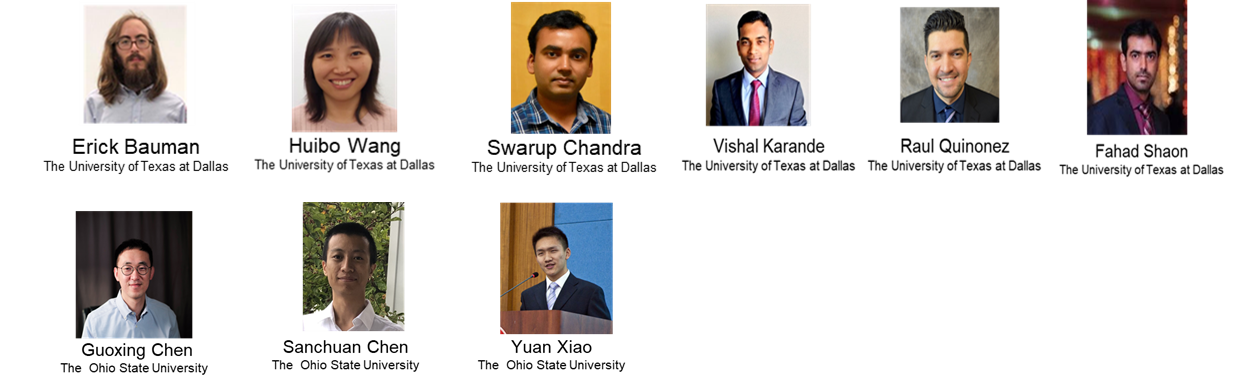 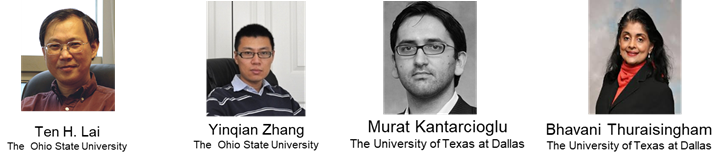 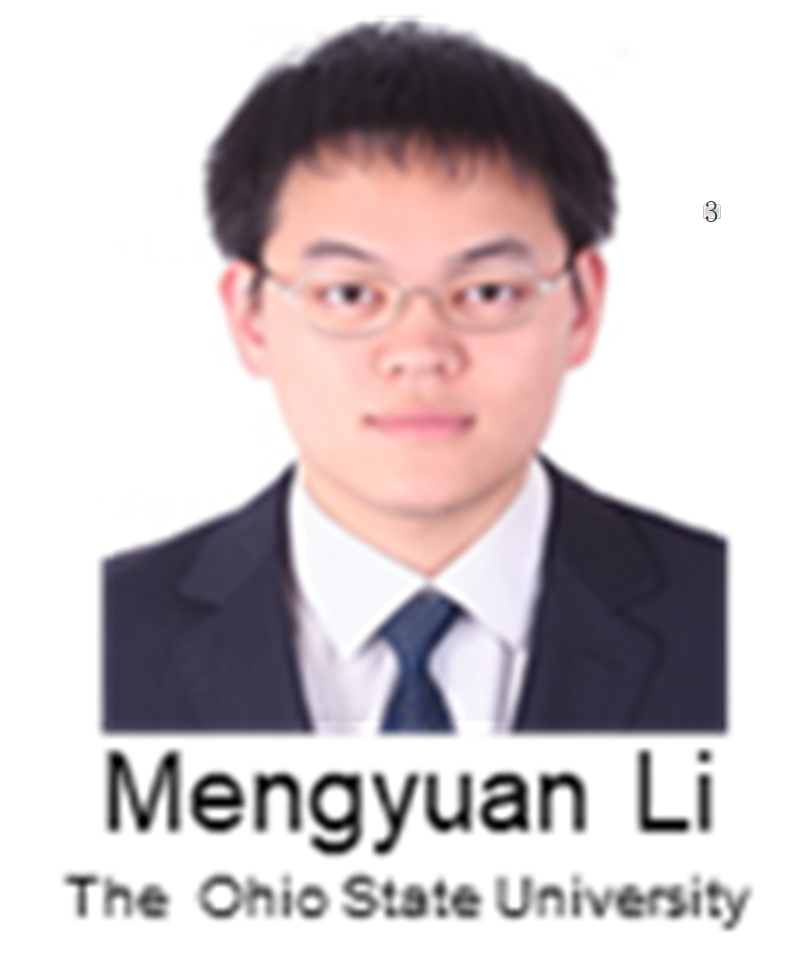 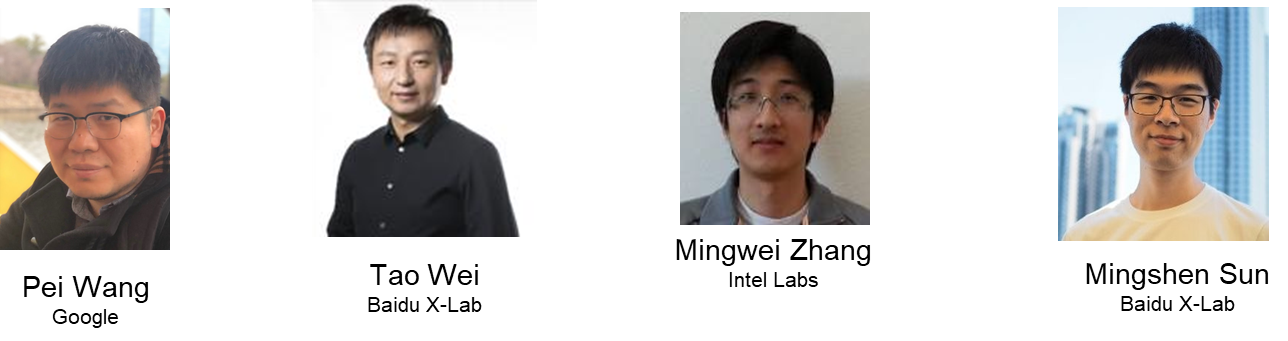 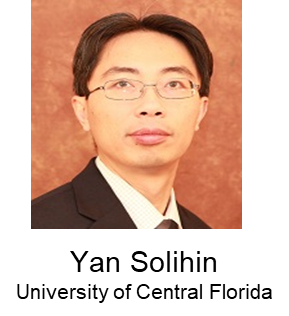 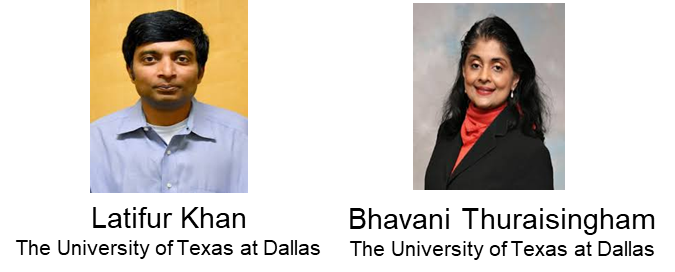 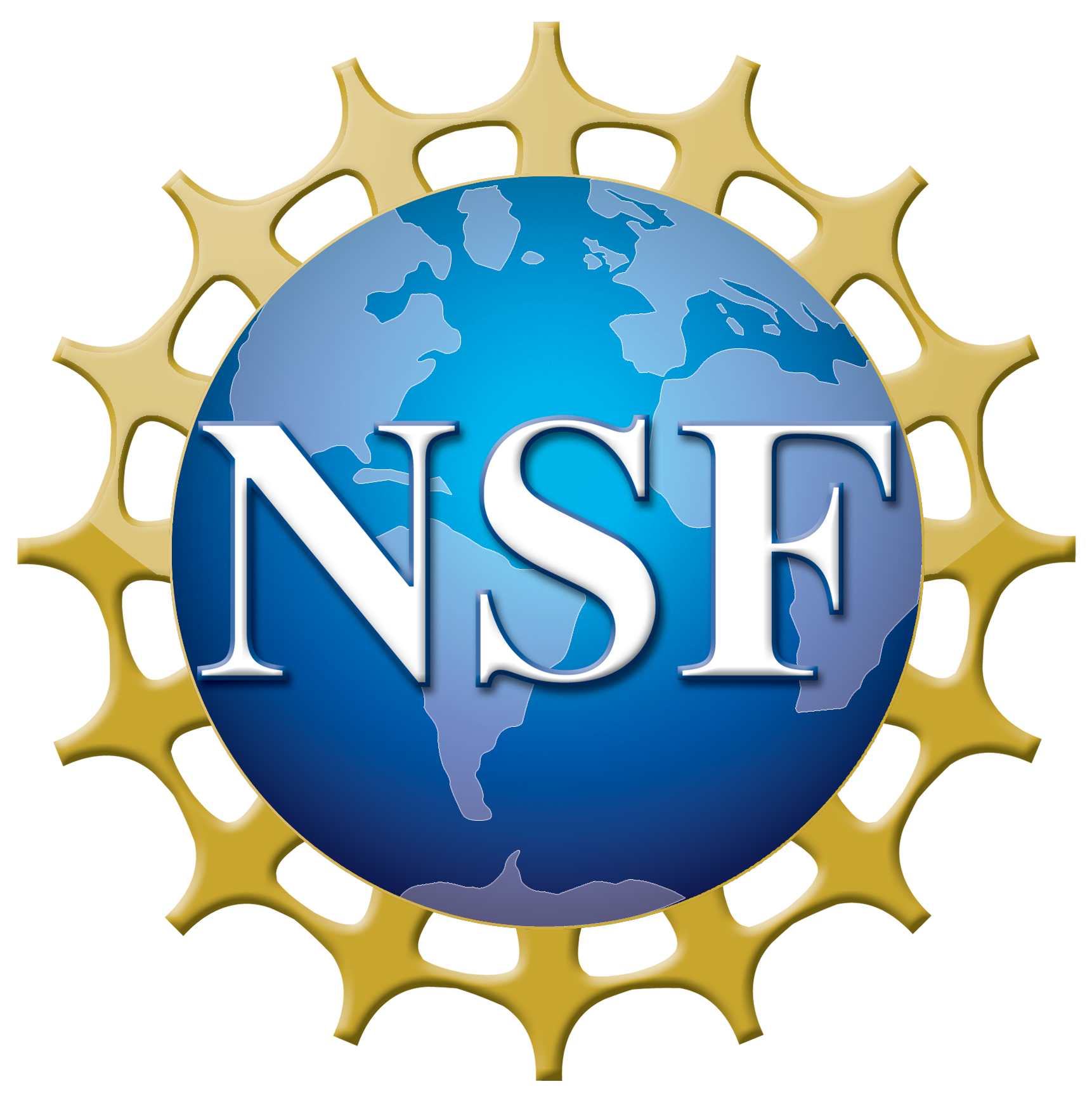 TWC: Medium: Collaborative: Systems, Tools, and Techniques for Executing, Managing, and Securing SGX Programs
SDI-CSCS: Collaborative Research: S2OS Enabling Infrastructure-Wide Programmable Security with SDI
Thank You
Computer Security Laboratory
Towards Confidential Computing with Trusted Execution Environment
Zhiqiang Lin
zlin@cse.ohio-state.edu
3/11/2021
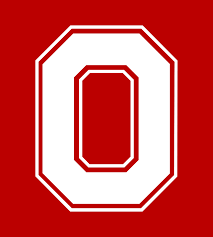 THE OHIO STATE UNIVERSITY